LED calibration pulse measurement
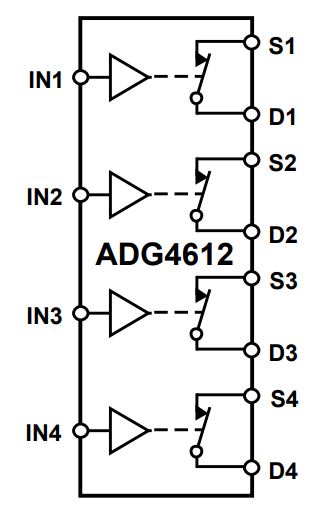 LED(1)
FPGA_enable(1)
Calibration pulse generation circuit
LED(2)
FPGA_enable(2)
2 op-amp in parallel drive 36-channels
LED(…)
FPGA_enable(…)
LED Cal pulse
DAC_D(0)
FPGA_DAC
6-bit
500 MSPS
DAC_D(1)
DAC_D(2)
LED(36)
DAC_D(3)
FPGA_enable(36)
DAC_D(4)
DAC_D(5)
DAC_OUT
DAC_Zero
FPGA
1, 0, Z
LED Cal pulse
To another four sets
Ground
Calibration pulse vs DAC setting (oscilloscope picture)
Trigger output
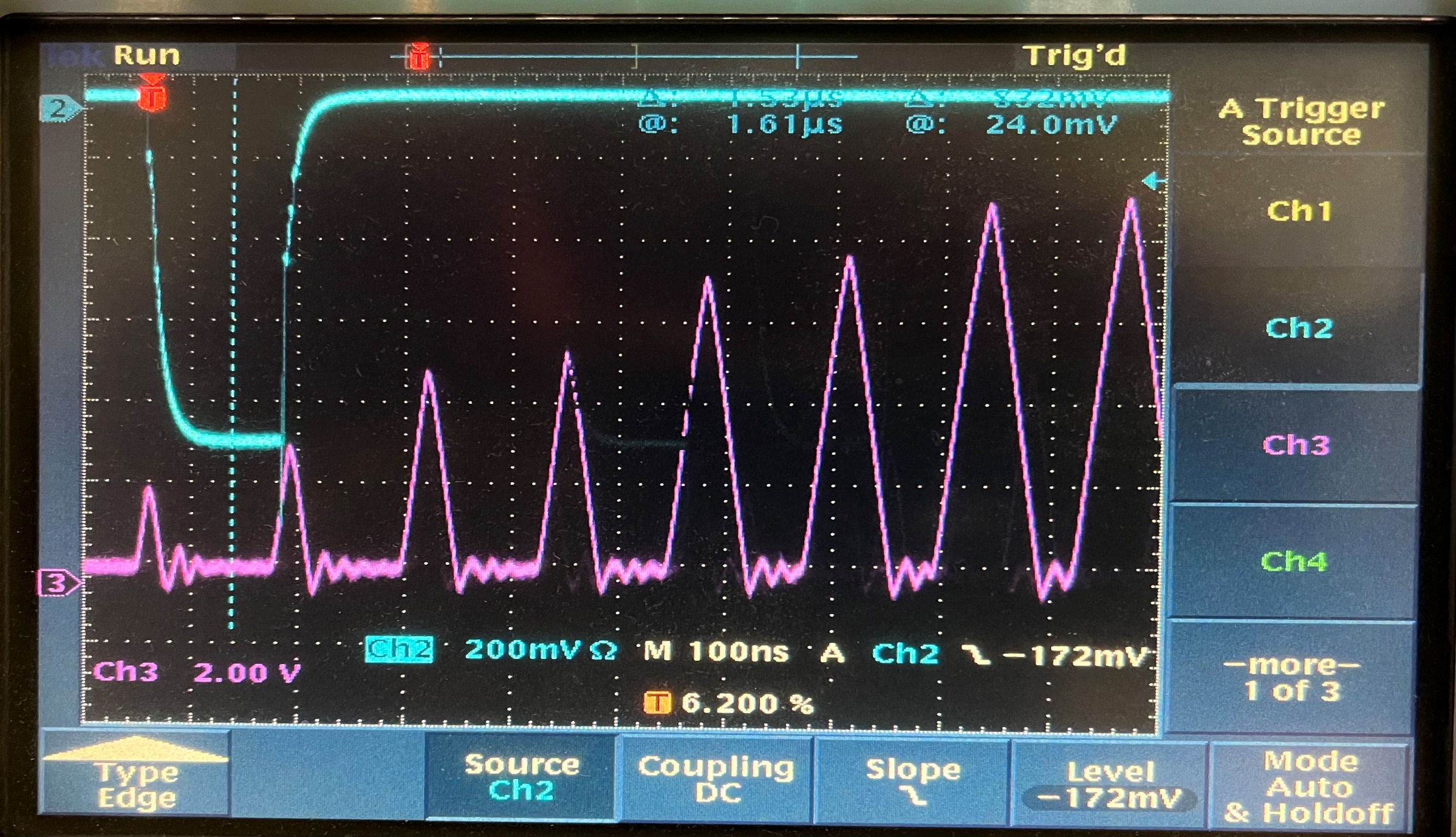 DAC setting,
0x7f


0
Calibration
pulse
Width
12ns
4ns
28ns
24ns
16ns
20ns
Width
32ns
8ns
Calibration pulse vs DAC setting (oscilloscope picture)
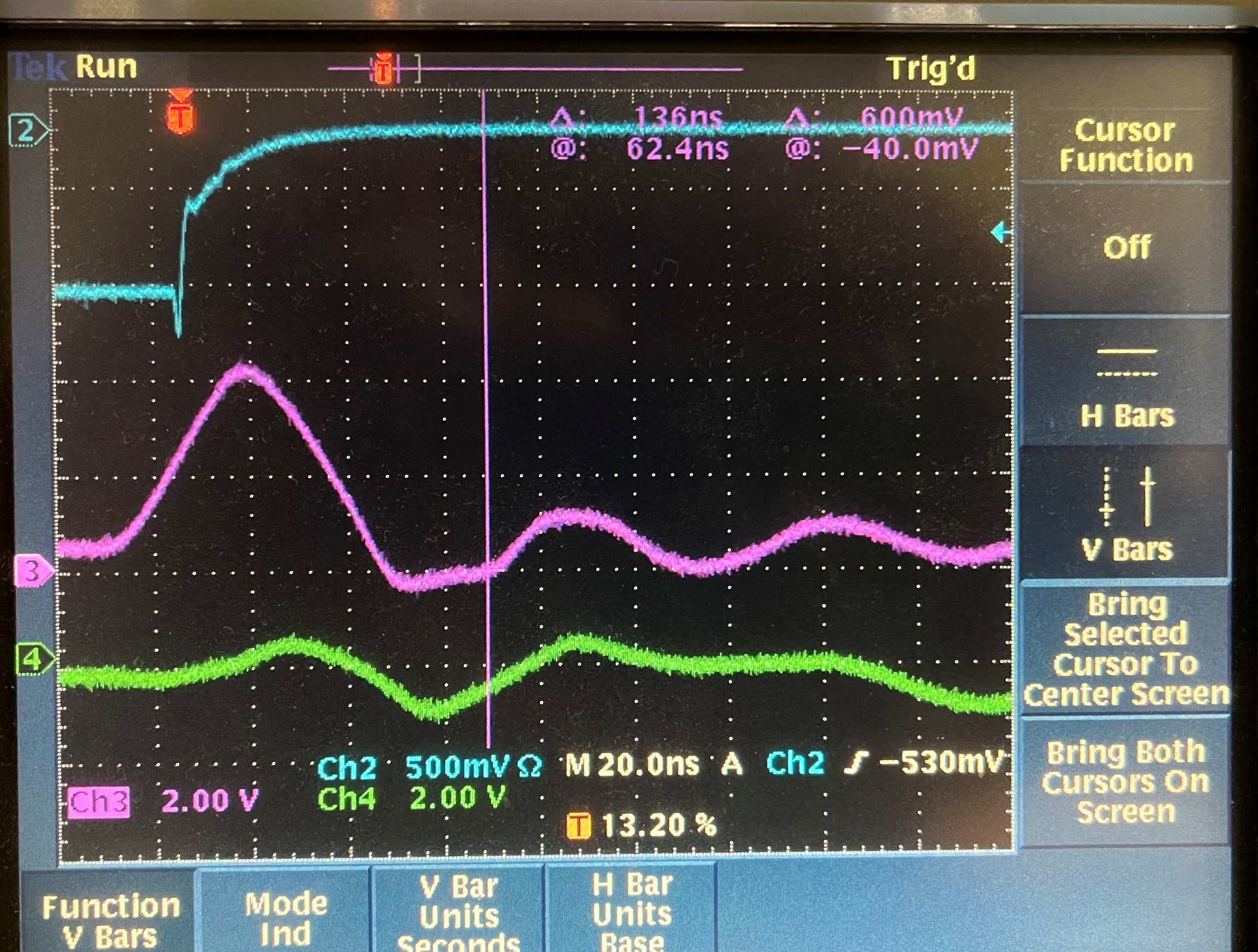 Trigger output
Zoom in on the smaller pulse
Edge slop:  

~1V/6ns
Calibration
pulse
The measurement at the BLUE LED is unreliable, but here is an example with floating probe ground
Trigger output
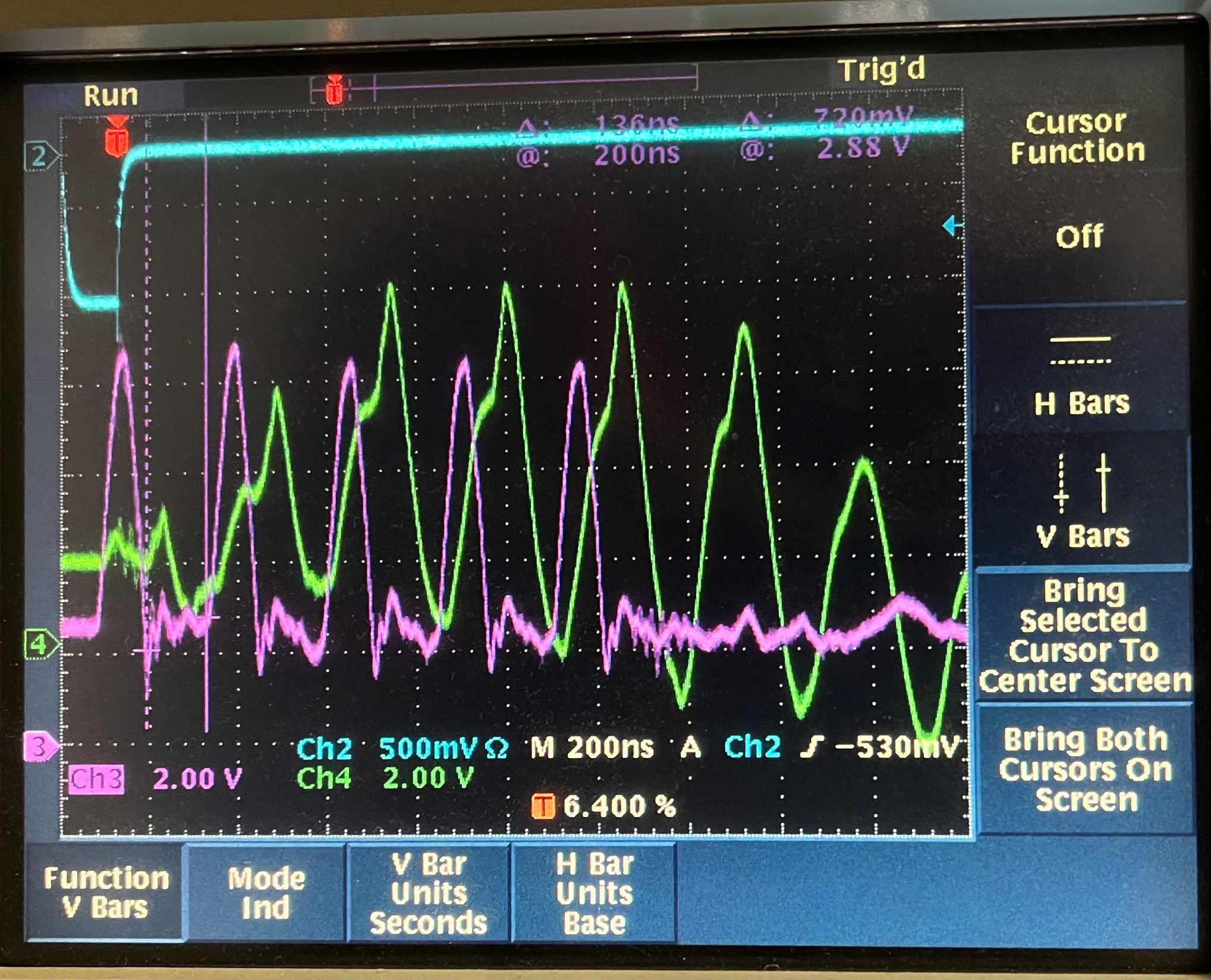 Probe at the VLD board
Probe at the blue LED anode (not the same LED as NPS), The LED cathode back to VLD (another ~150 ft wire/cable)
Set the calibration pulse baseline to about 2V to compensate for the BLUE LED light emission threshold
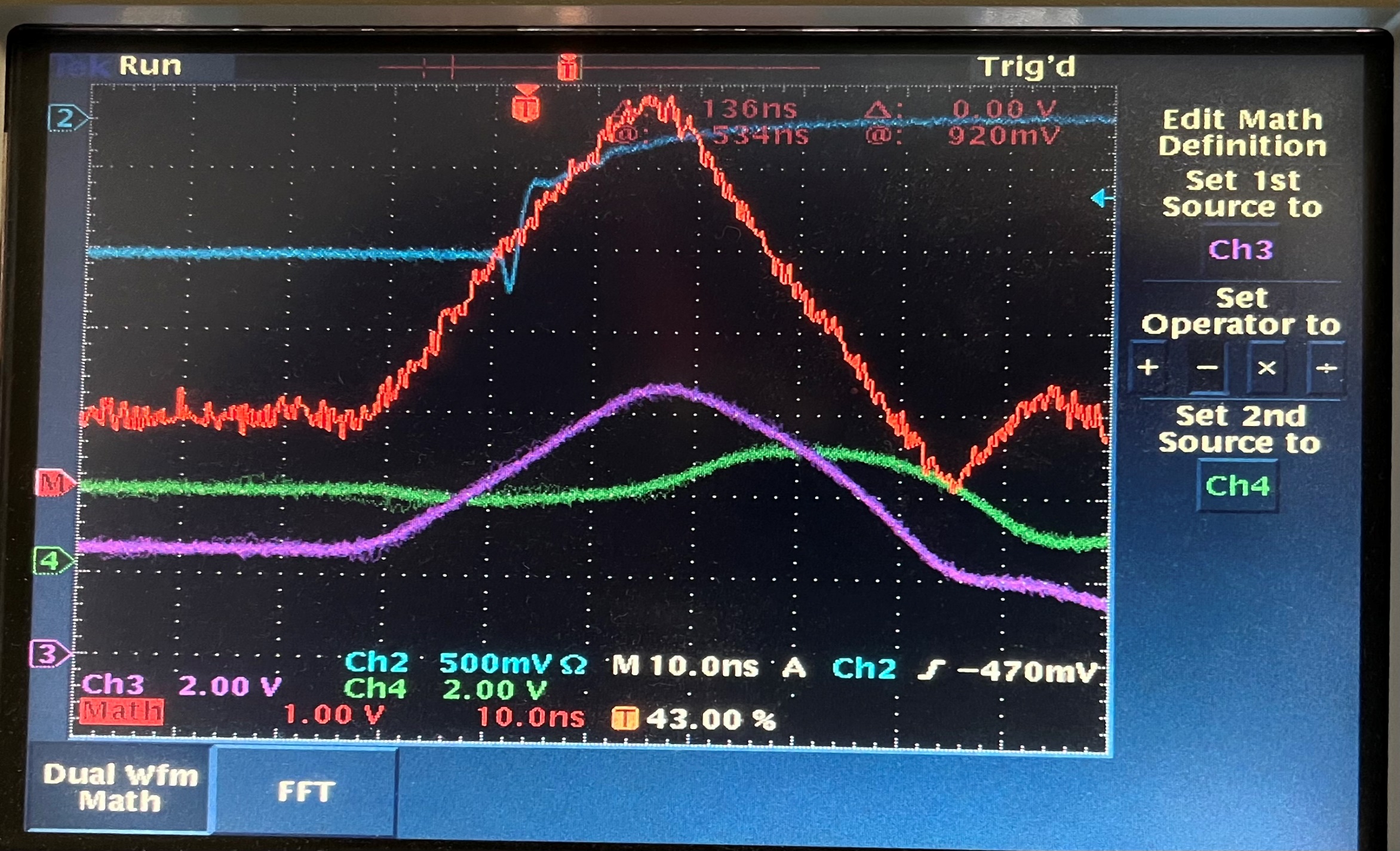 Trigger output
Probe at the blue LED anode (carhode to ground
Probe at the VLD board
LED calibration pulse measurement
The following (until next date mark, on page 21) are measured on Feb. 28th, 2022
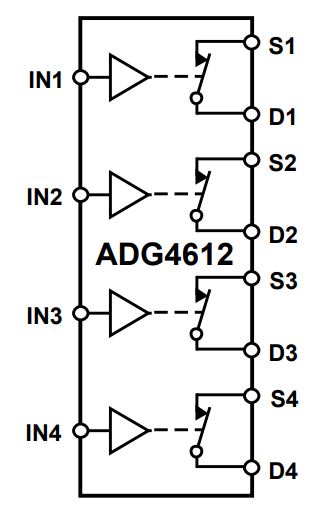 LED(1)
FPGA_enable(1)
Calibration pulse generation circuit
LED(2)
FPGA_enable(2)
2 op-amp in parallel drive 36-channels
LED(…)
FPGA_enable(…)
LED Cal pulse
DAC_D(0)
FPGA_DAC
6-bit
500 MSPS
F
DAC_D(1)
DAC_D(2)
LED(36)
DAC_D(3)
FPGA_enable(36)
A
DAC_D(4)
B’
B
C
DAC_D(5)
D
DAC_OUT
DAC_Zero
FPGA
1, 0, Z
E
LED Cal pulse
To another four sets
Ground
The ‘op-amp’ end of DAC output
B
The ‘DAC’ + input
Calib at the cable (30 cm from PCB)
A
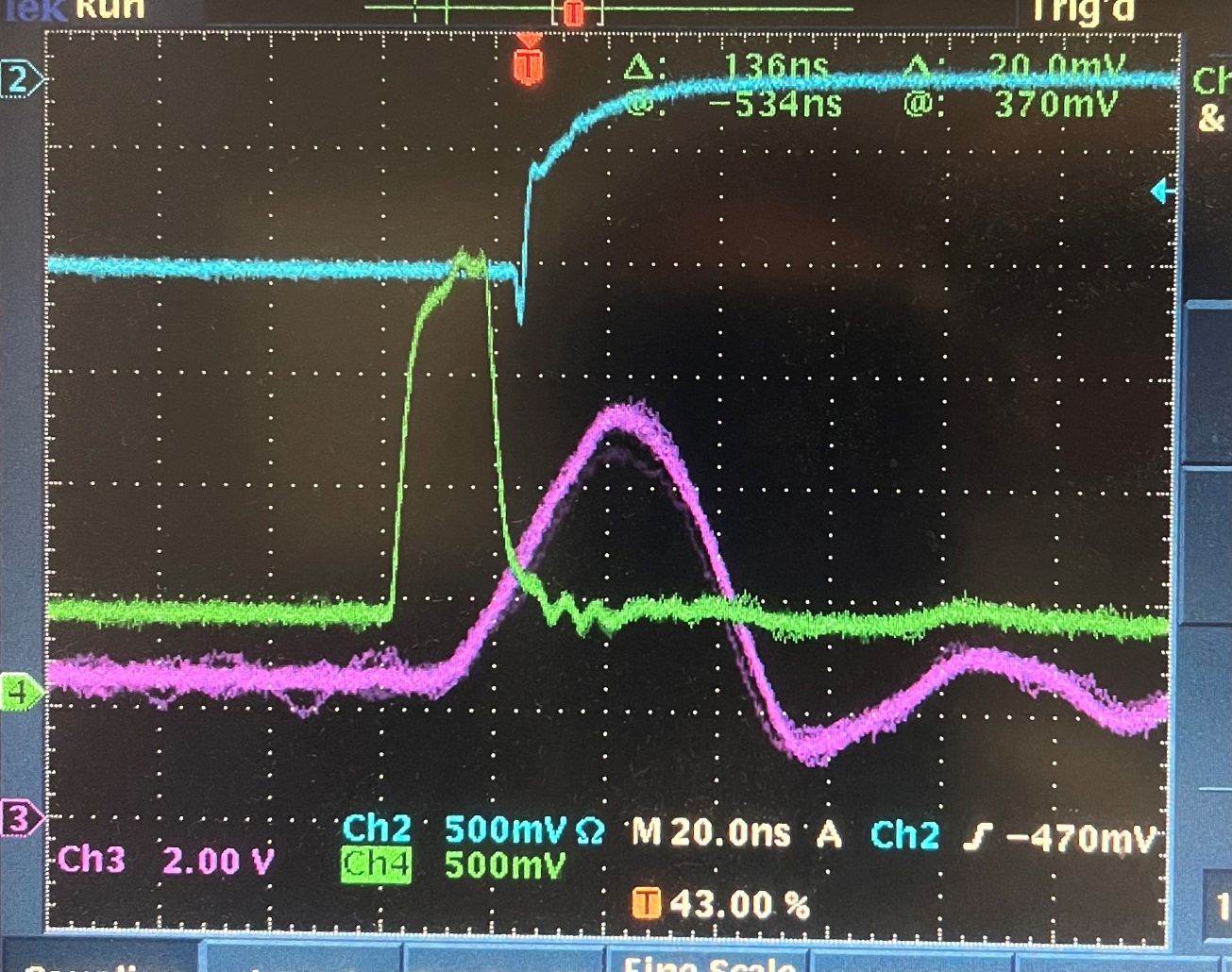 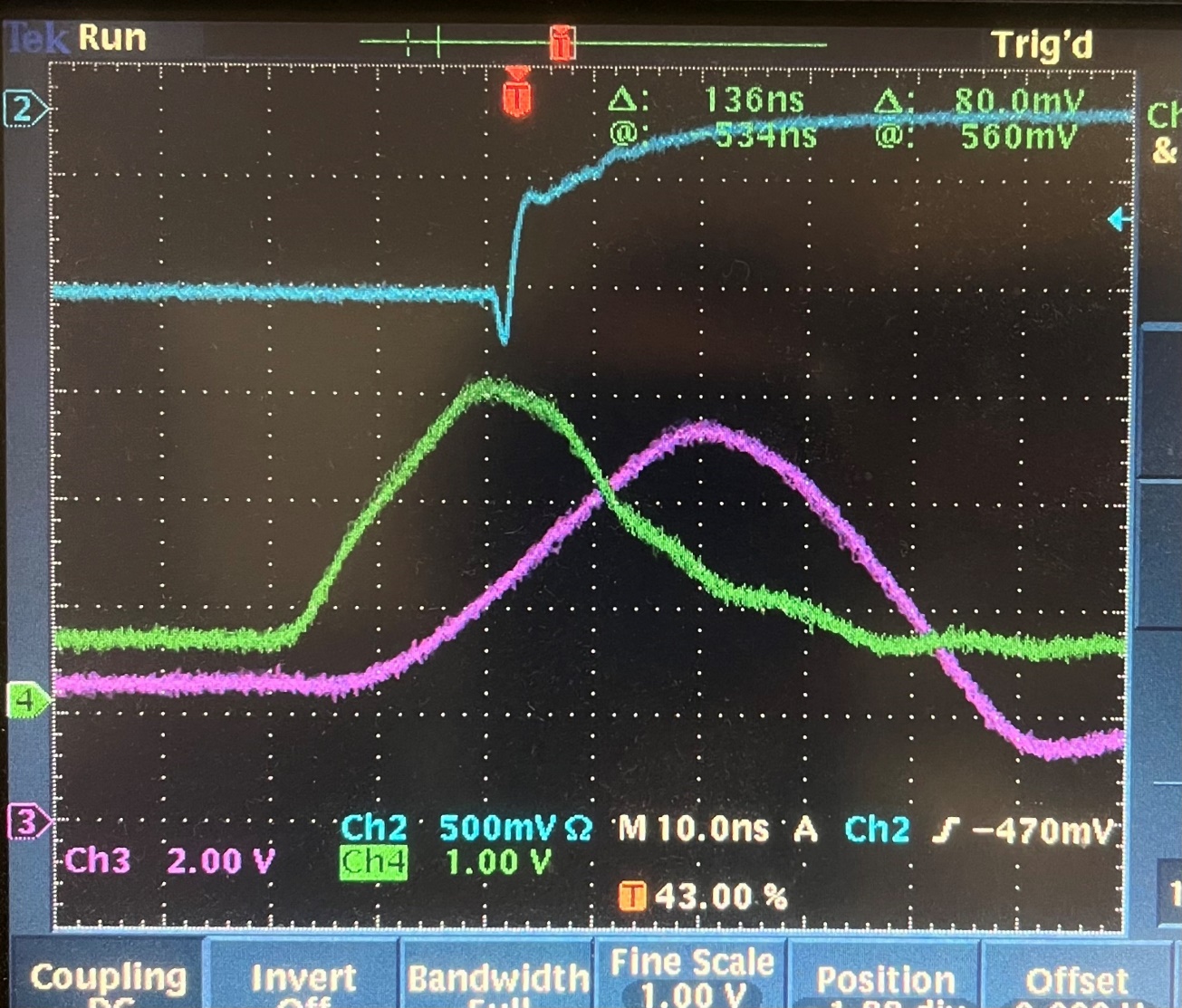 C
D
The ‘op-amp’ + input
The ‘op-amp’ output
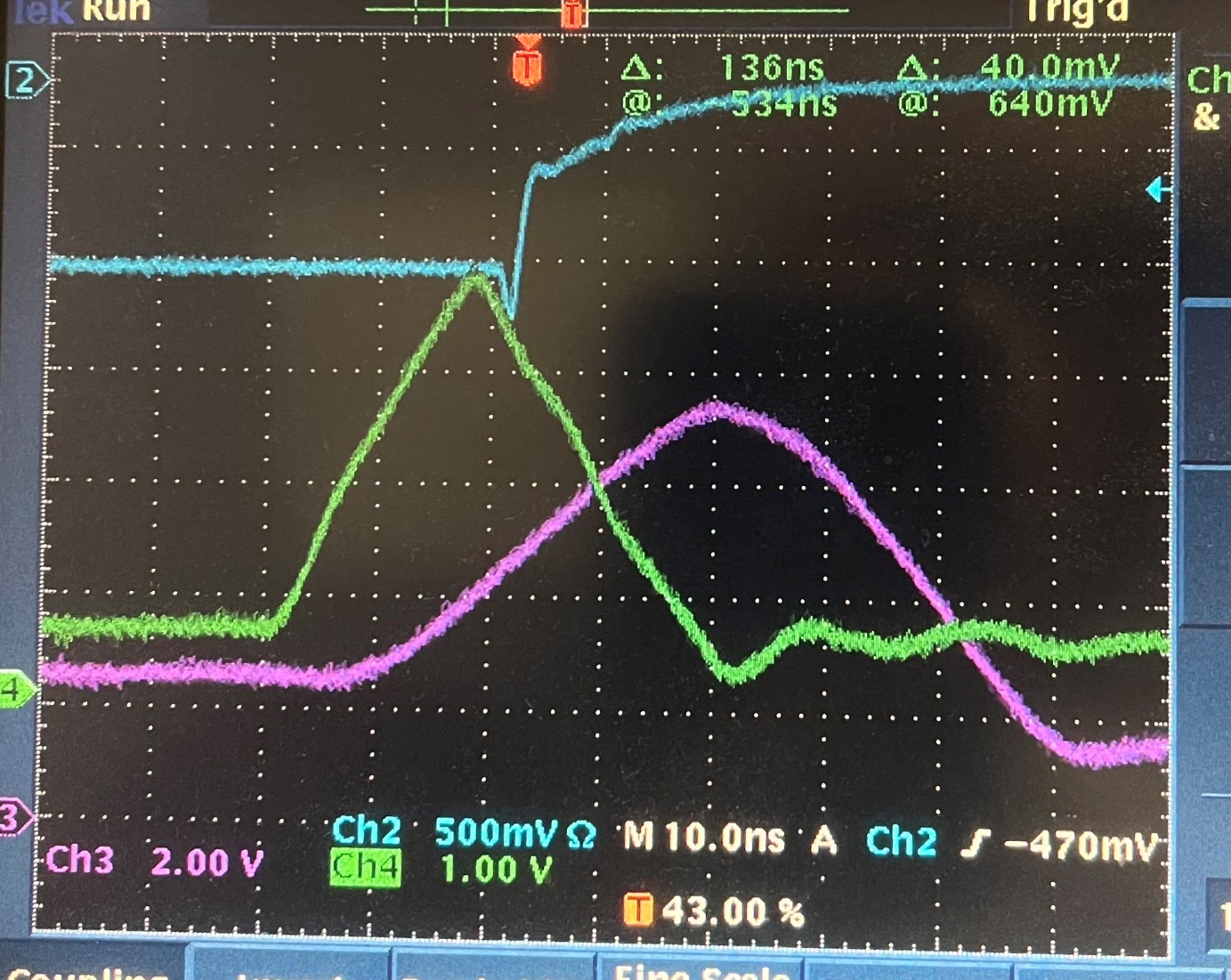 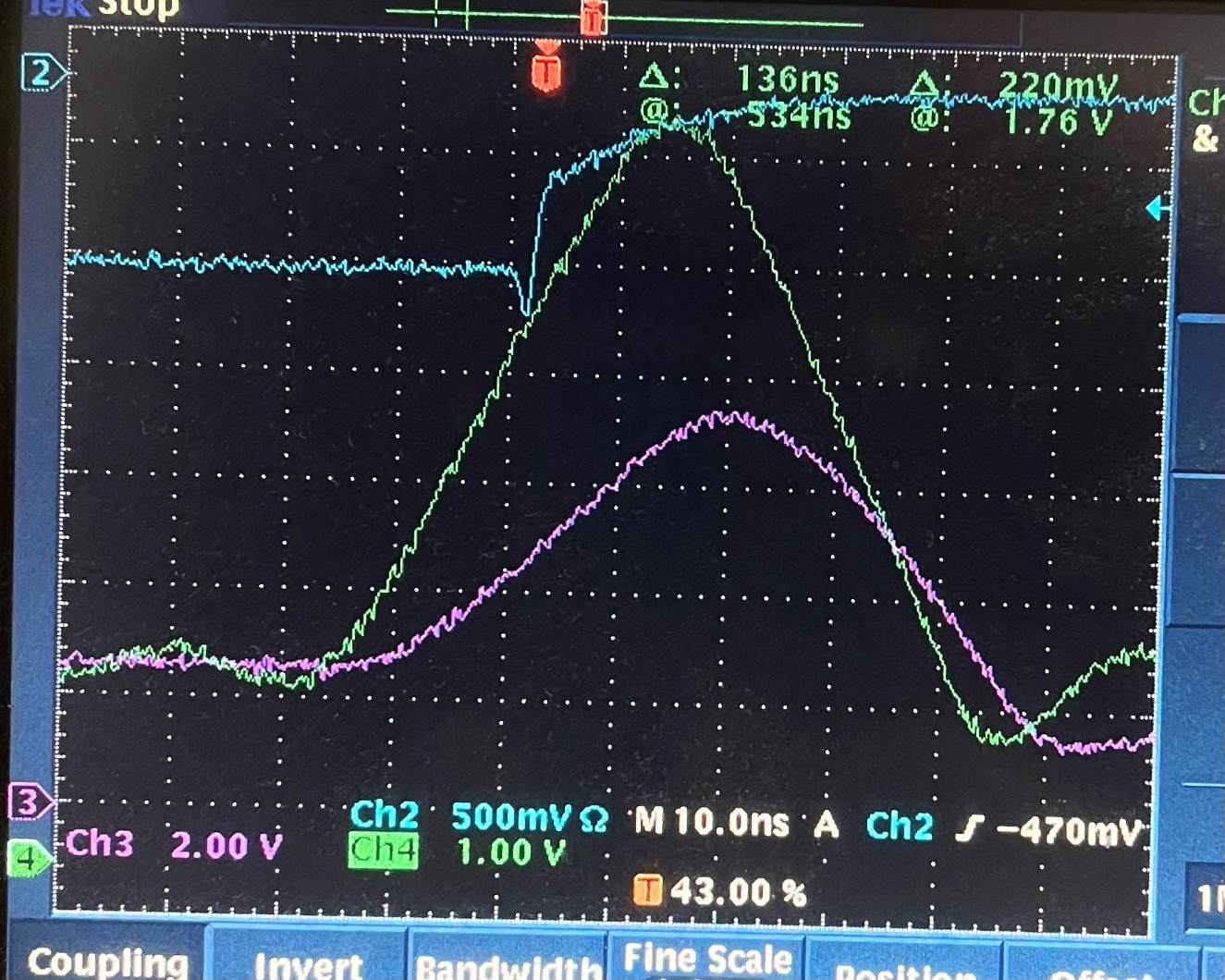 E
E
The same, but 2V vertical scale, to compare with Calib on the cable
The ‘op-amp’ after the 0.5Ohm
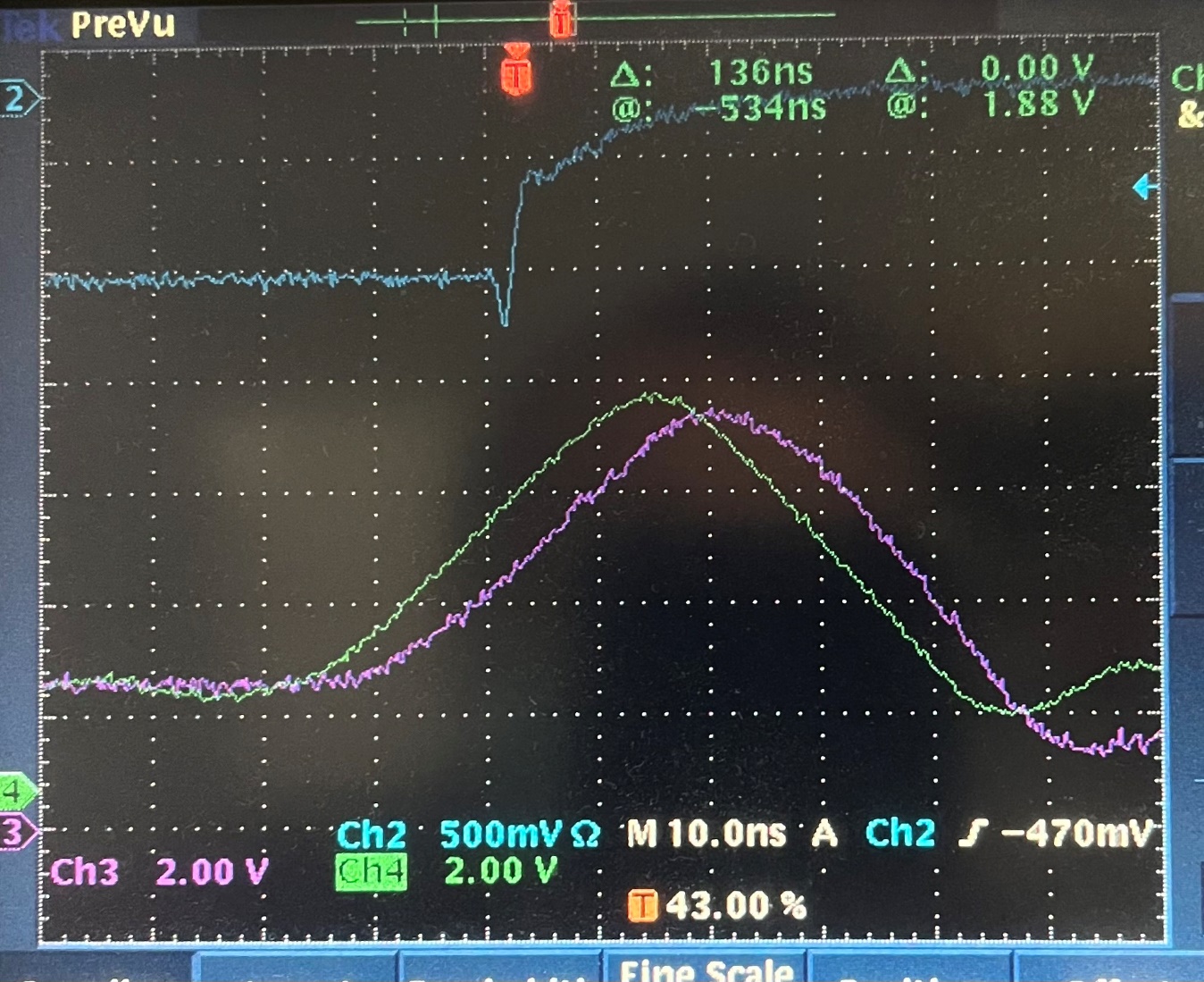 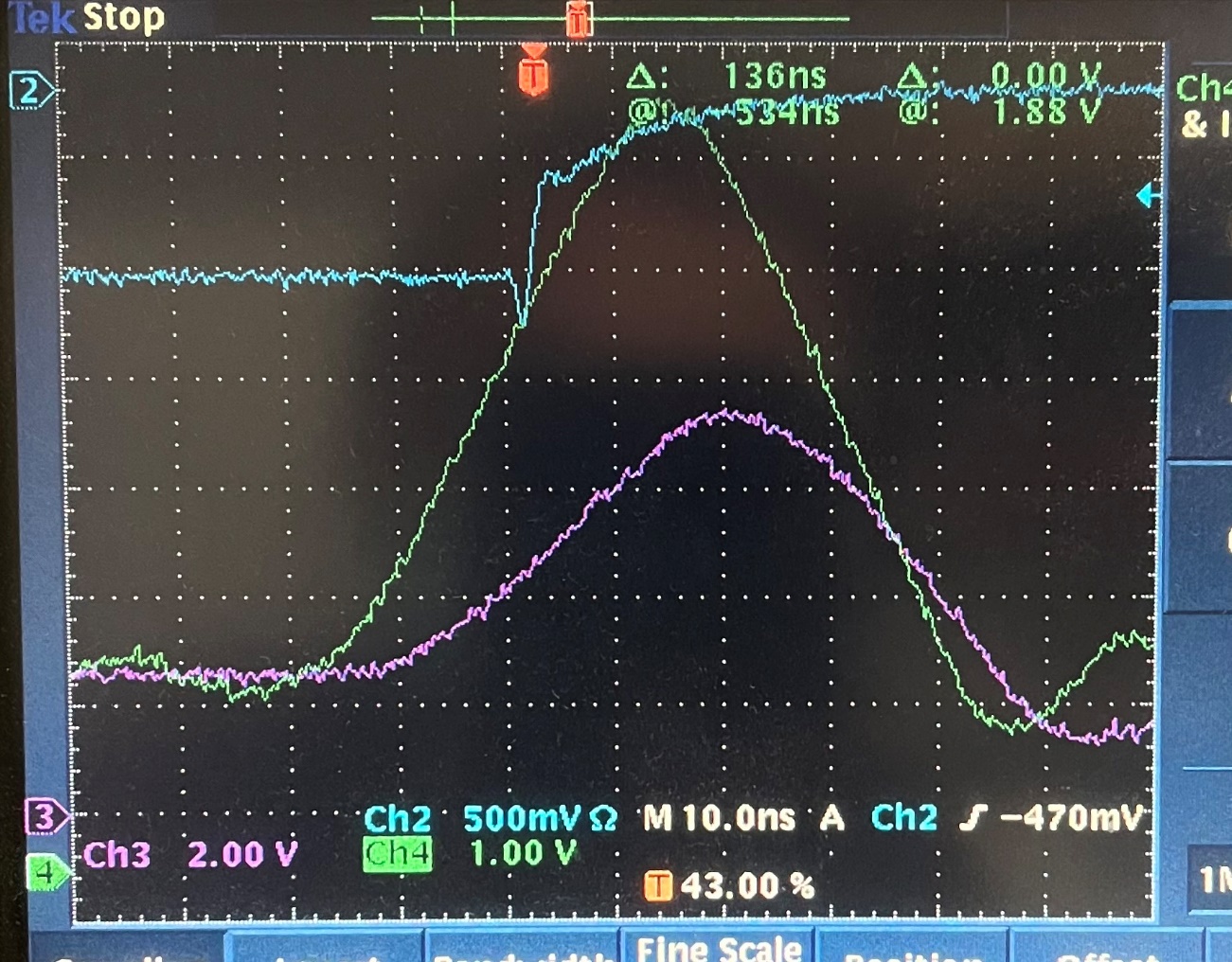 E
B’
Probe at the DAC- input
Disable the other op-amp
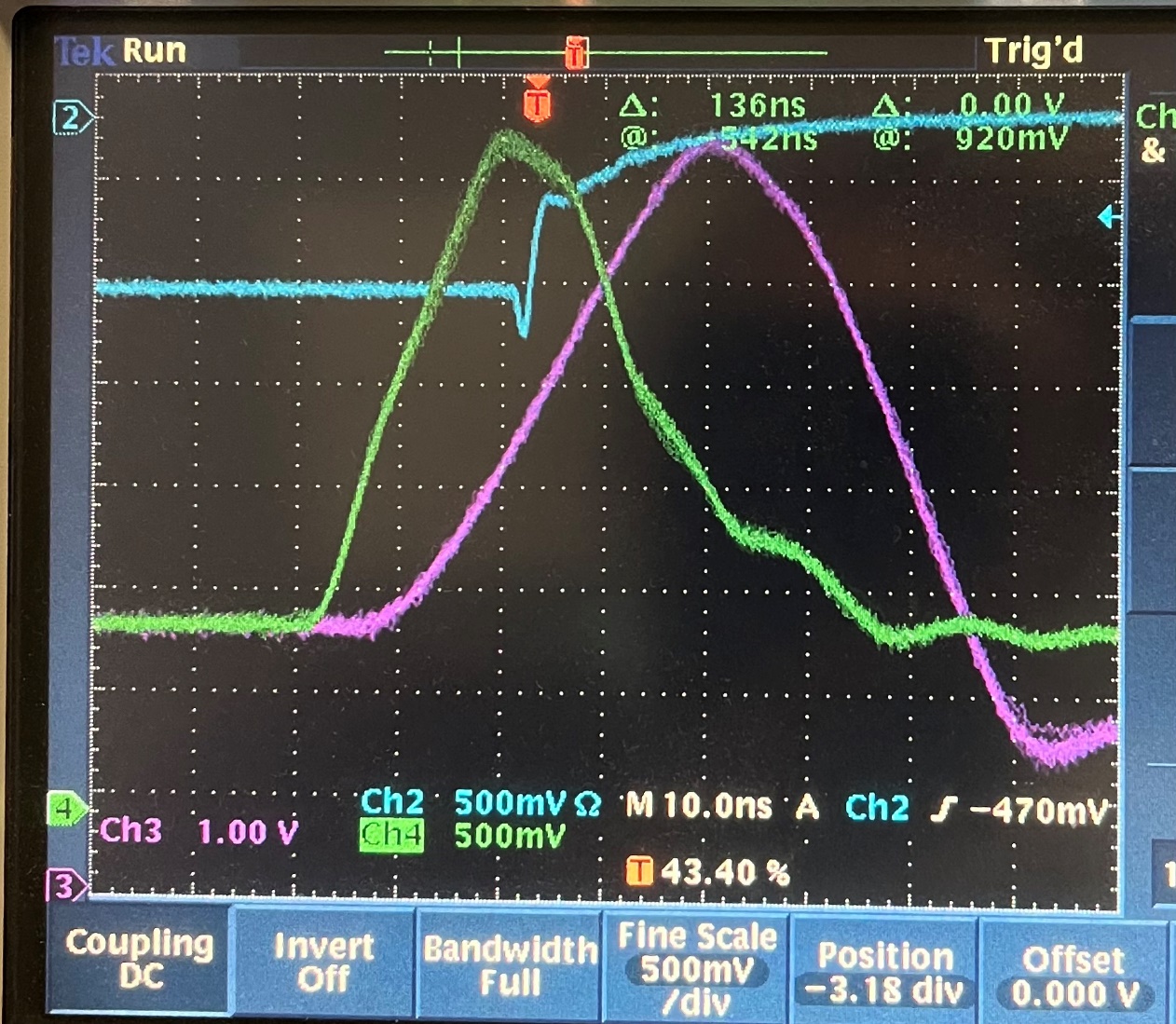 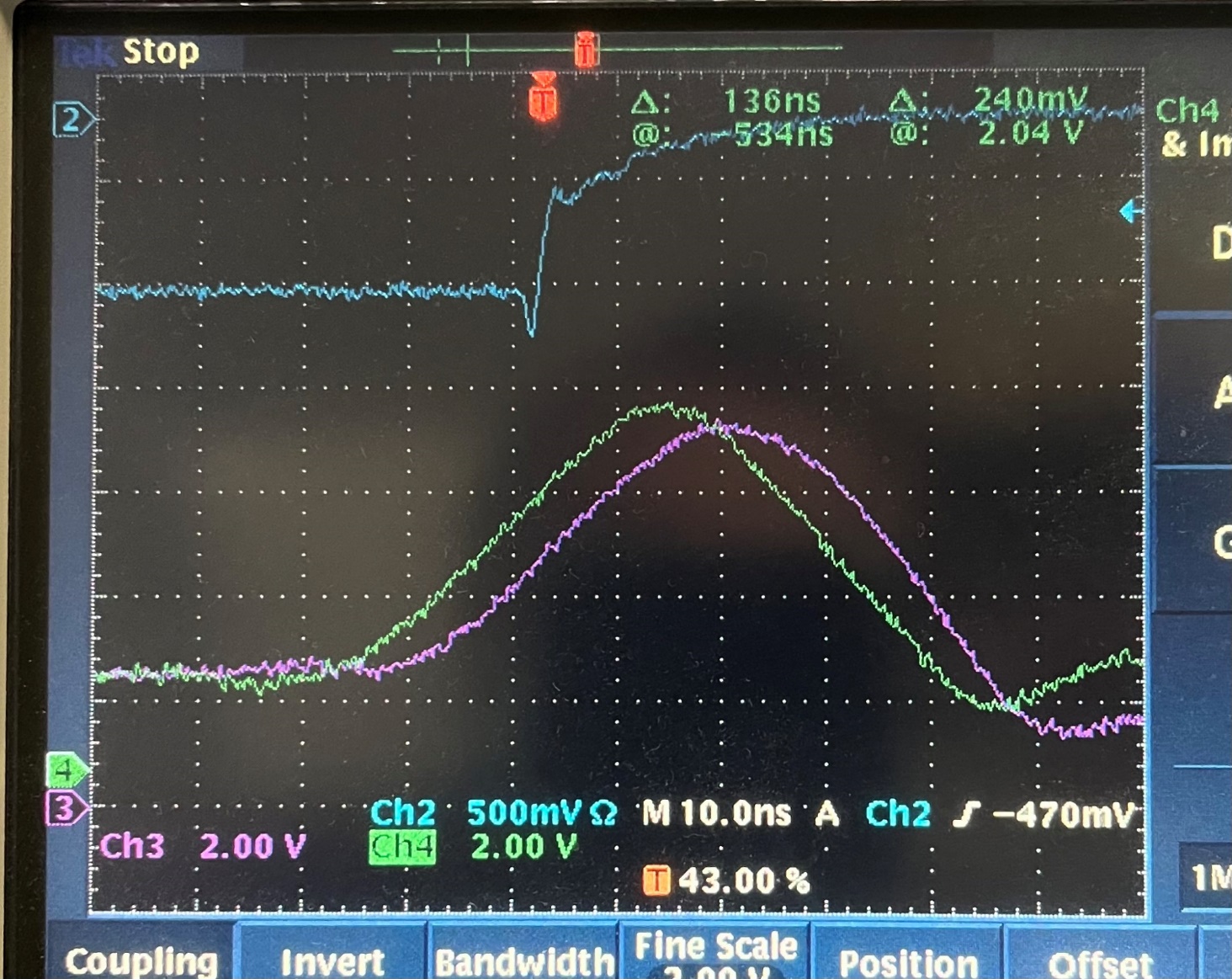 Probe at the DAC output with one op-amp
DAC_o
DAC-
Probe at the DAC output
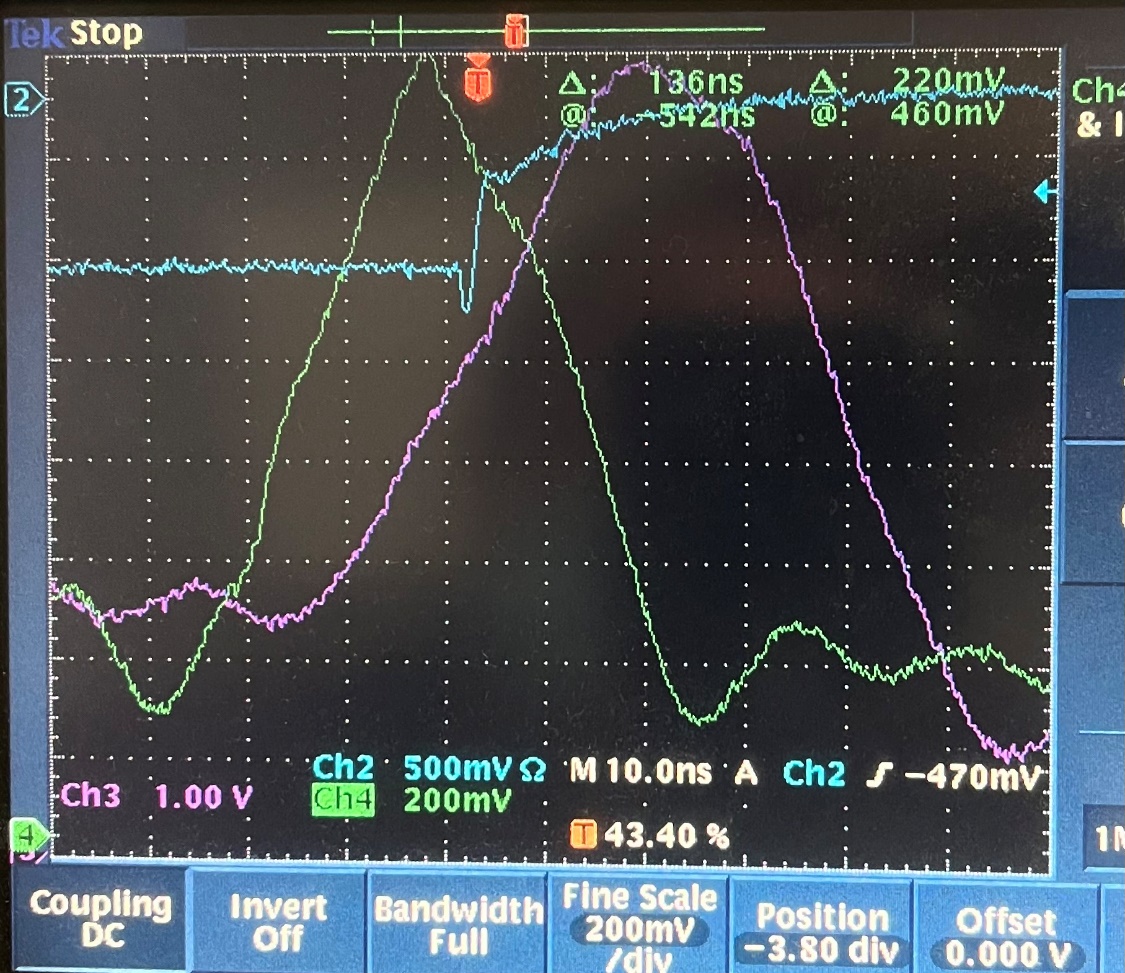 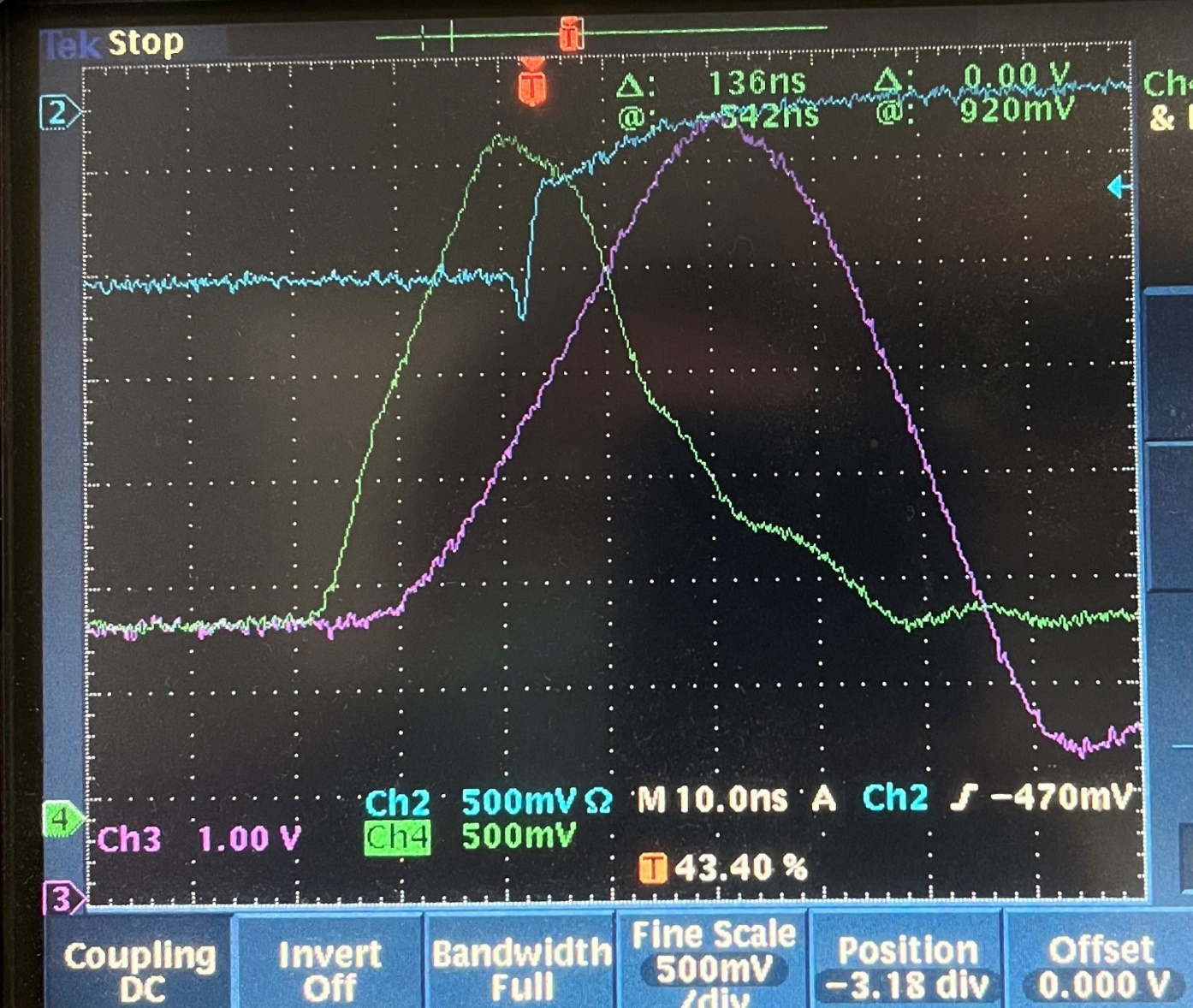 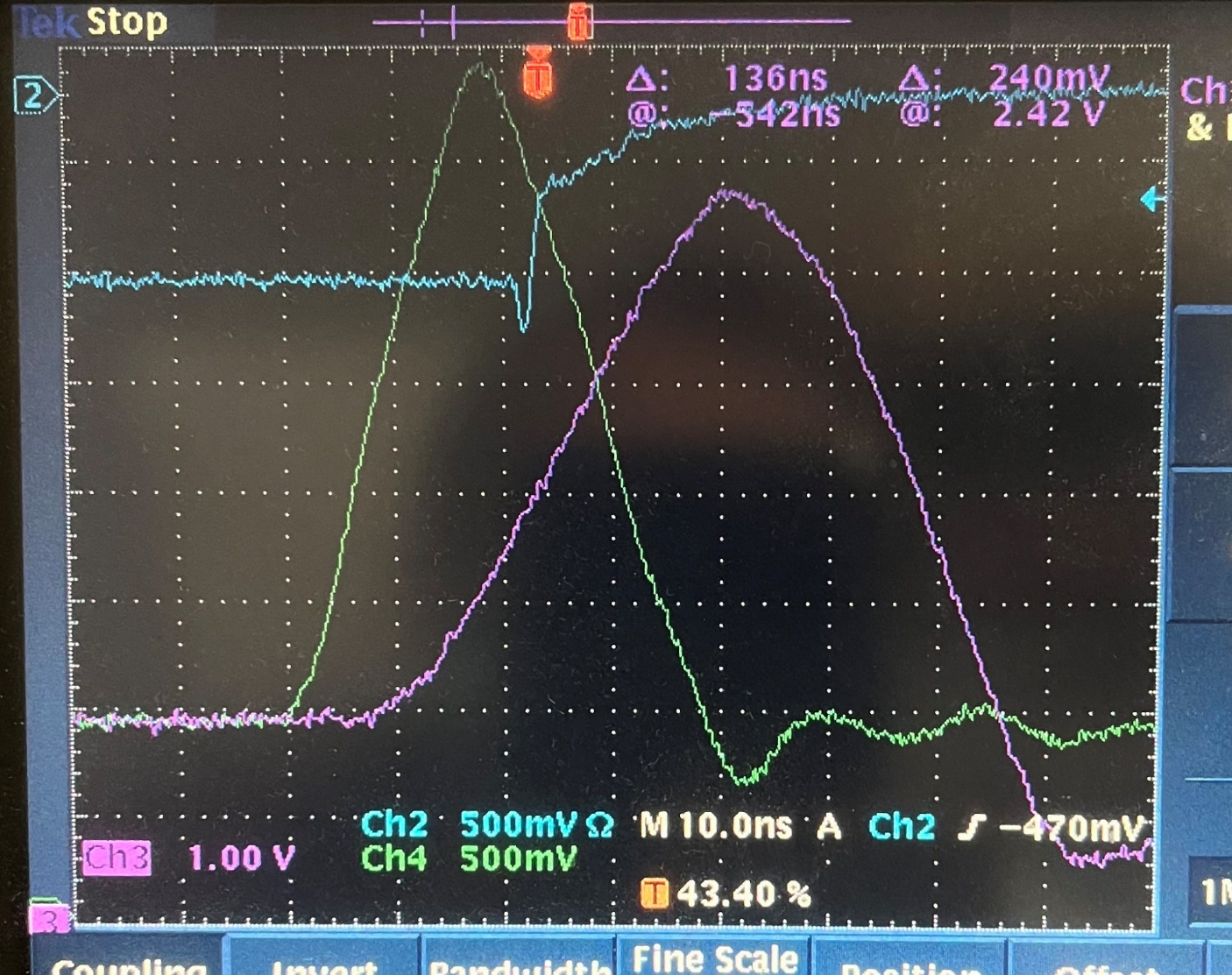 Op-amp output, with all the other op-amp disabled
DAC output with one op-amp active
B’
Only one CH
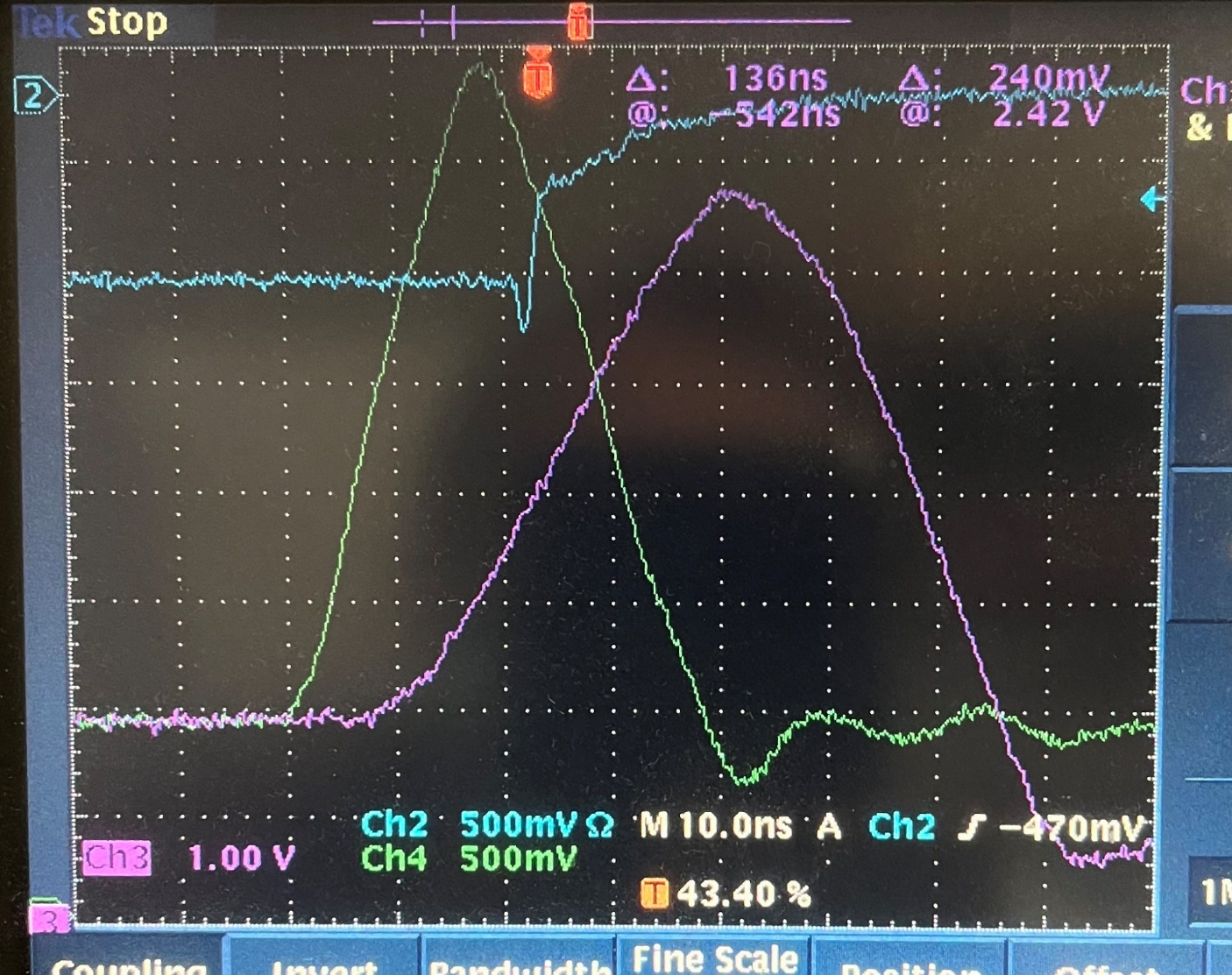 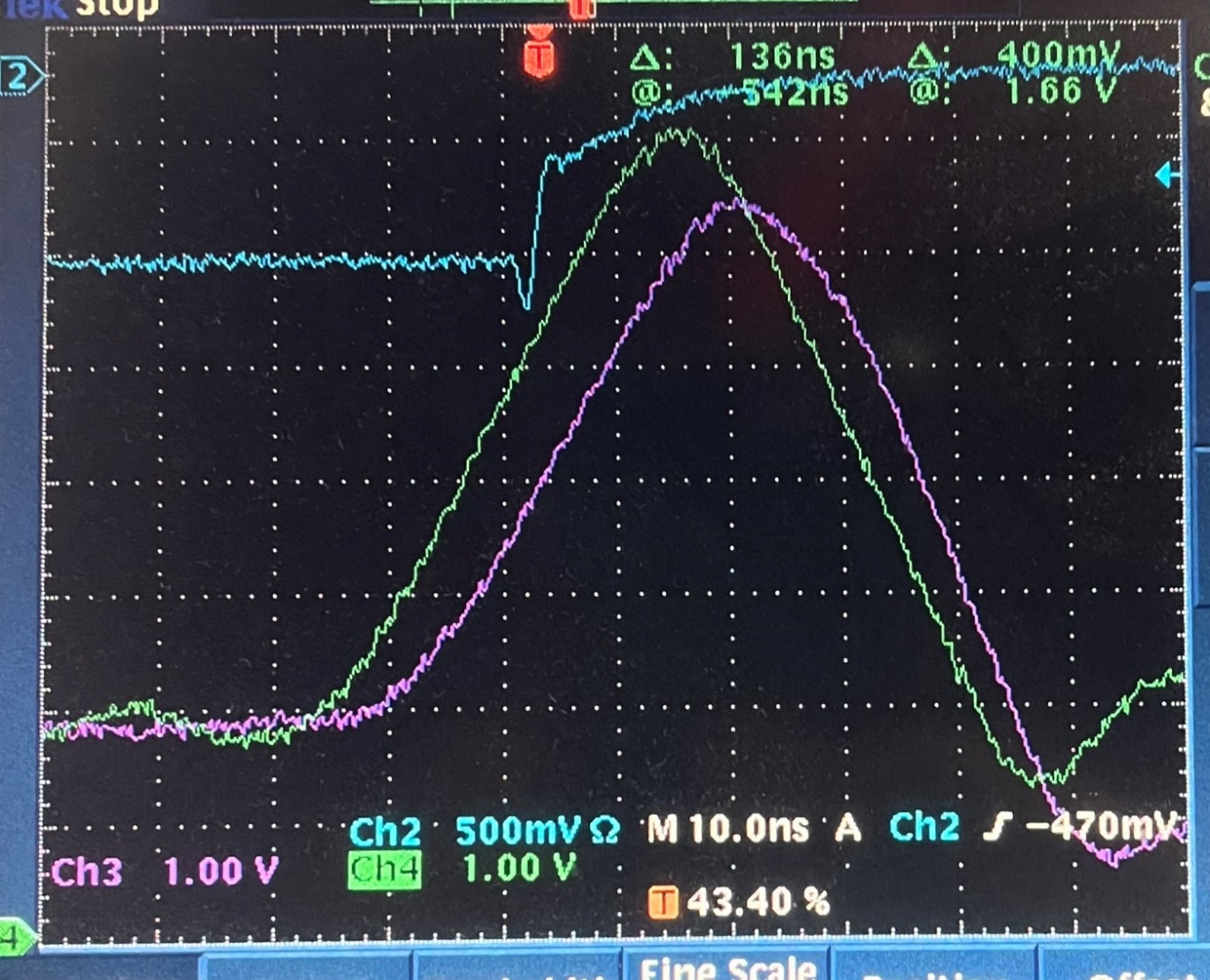 No_amp
Same as before, after 0.5 Ohm
36-ch
With all the 36 switches ON.  Lower amplitude and slower calib pulse
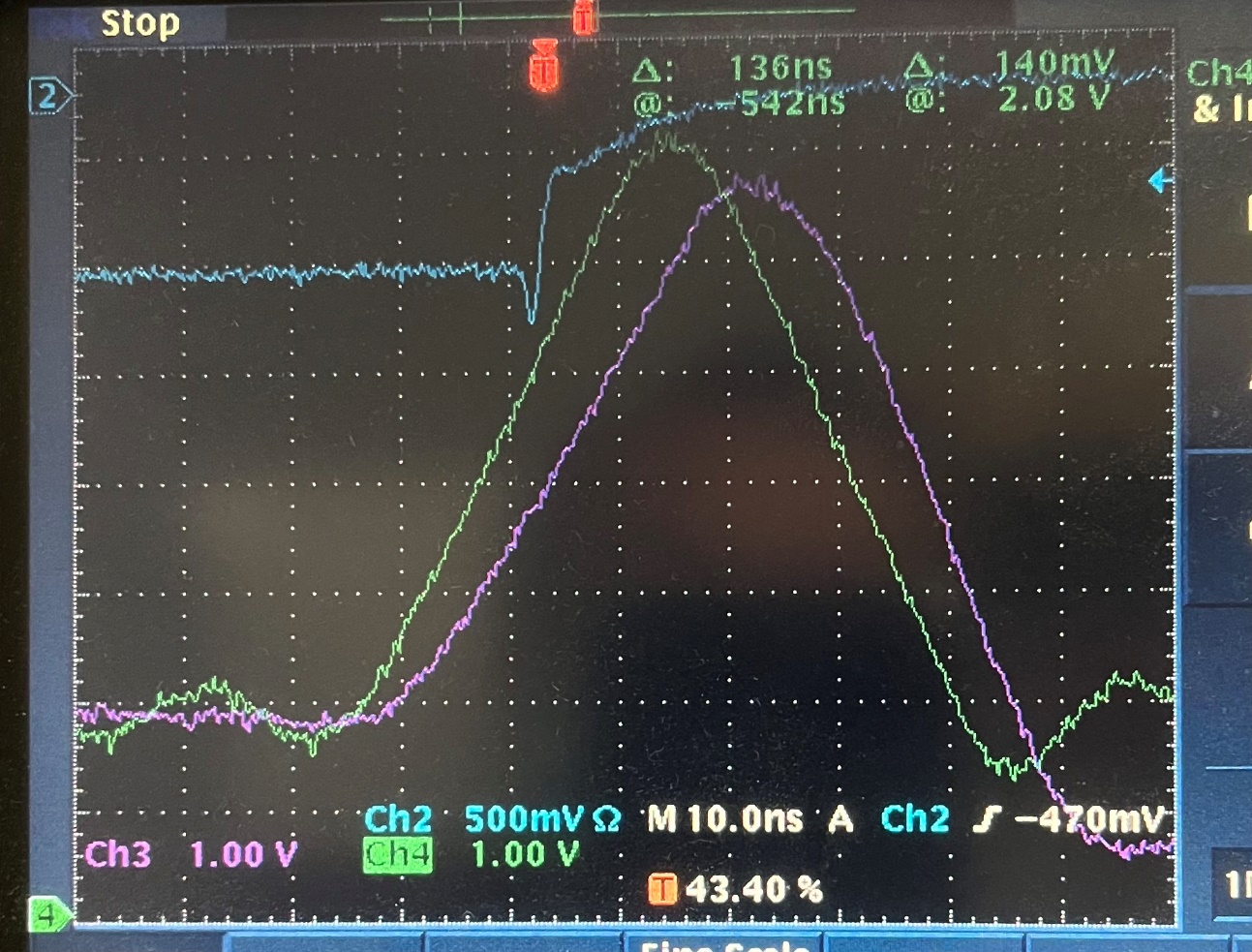 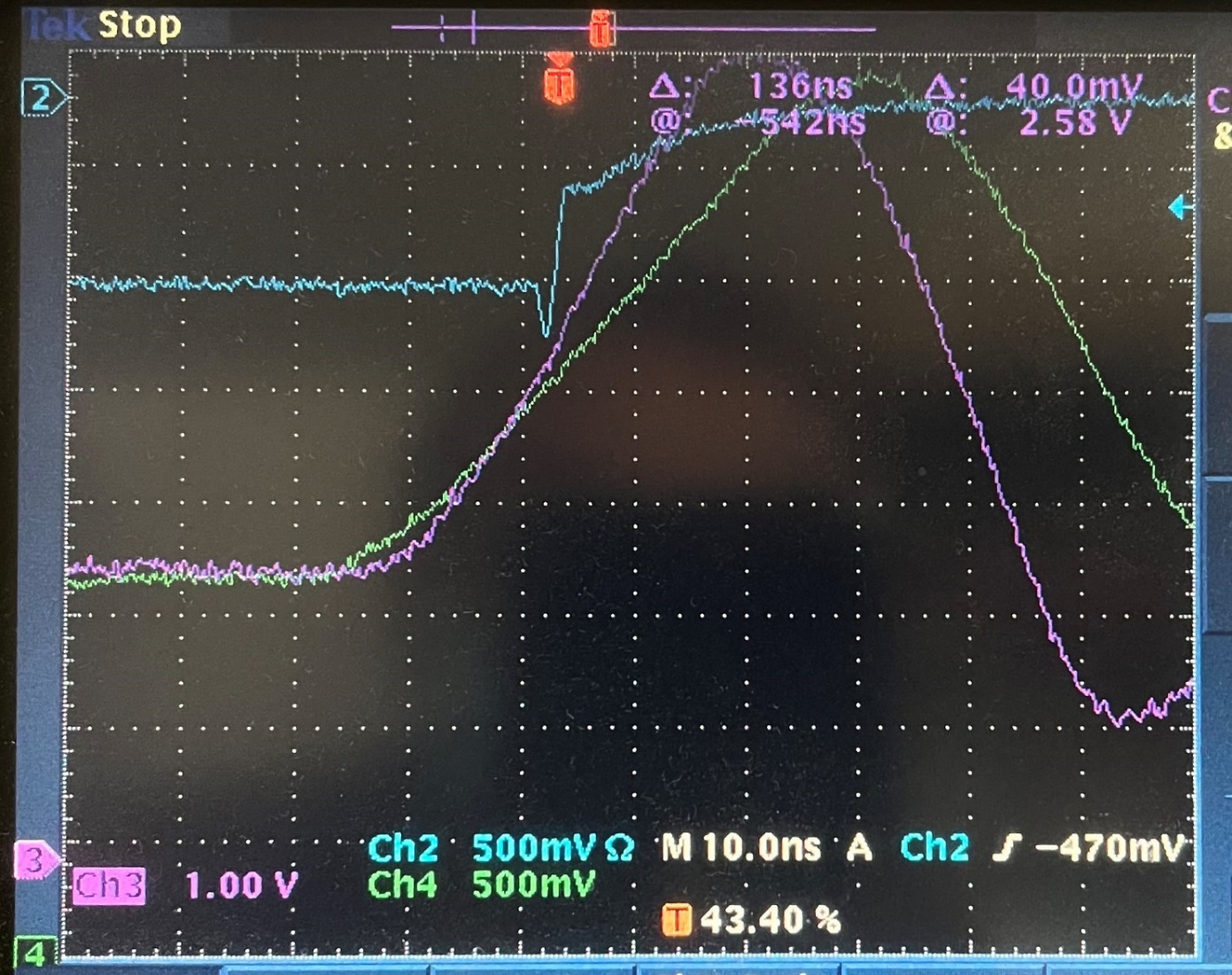 No opamp
One opamp
DAC output with one Ch (one switch on)
DAC output with zero Ch (all the switches are OFF)
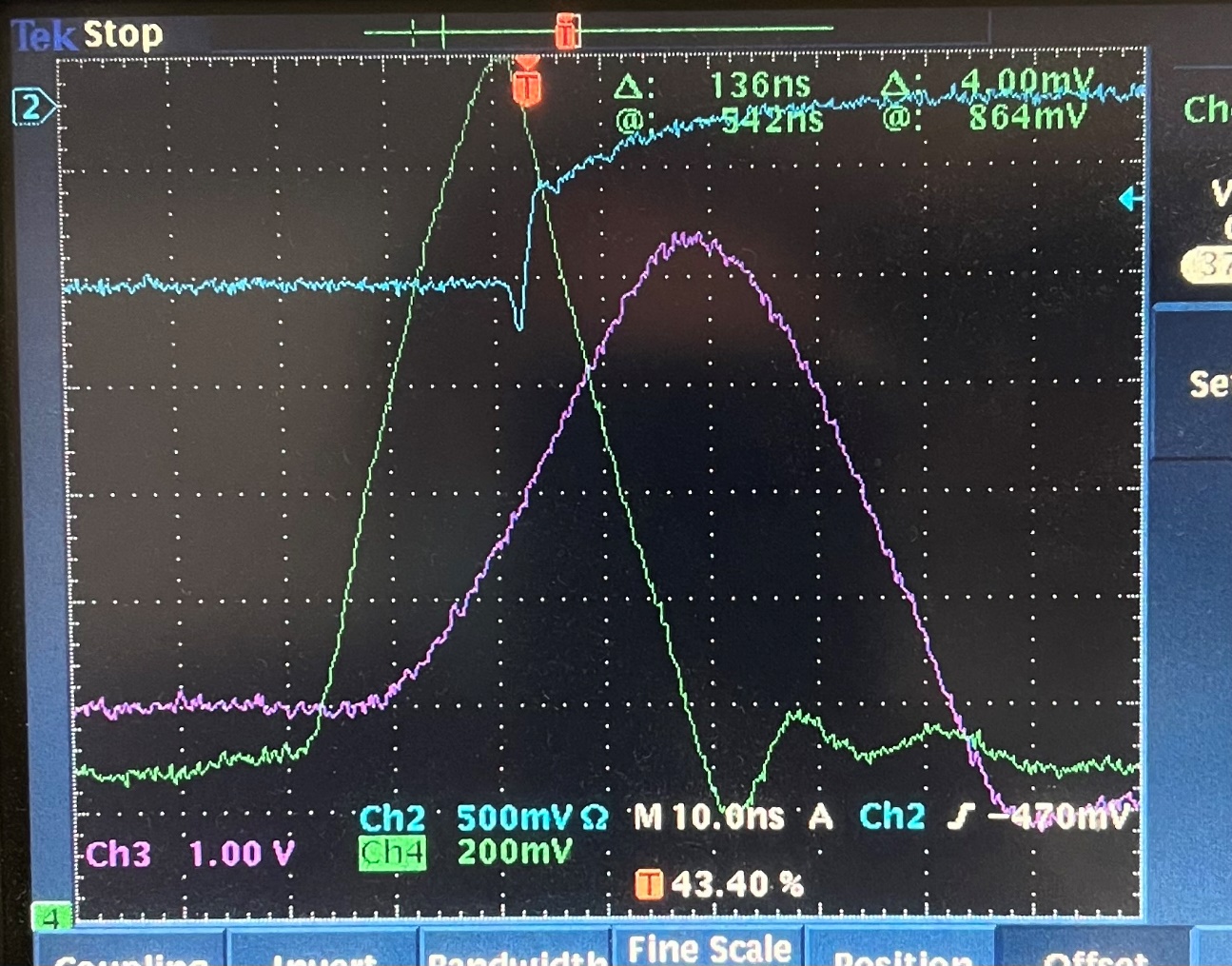 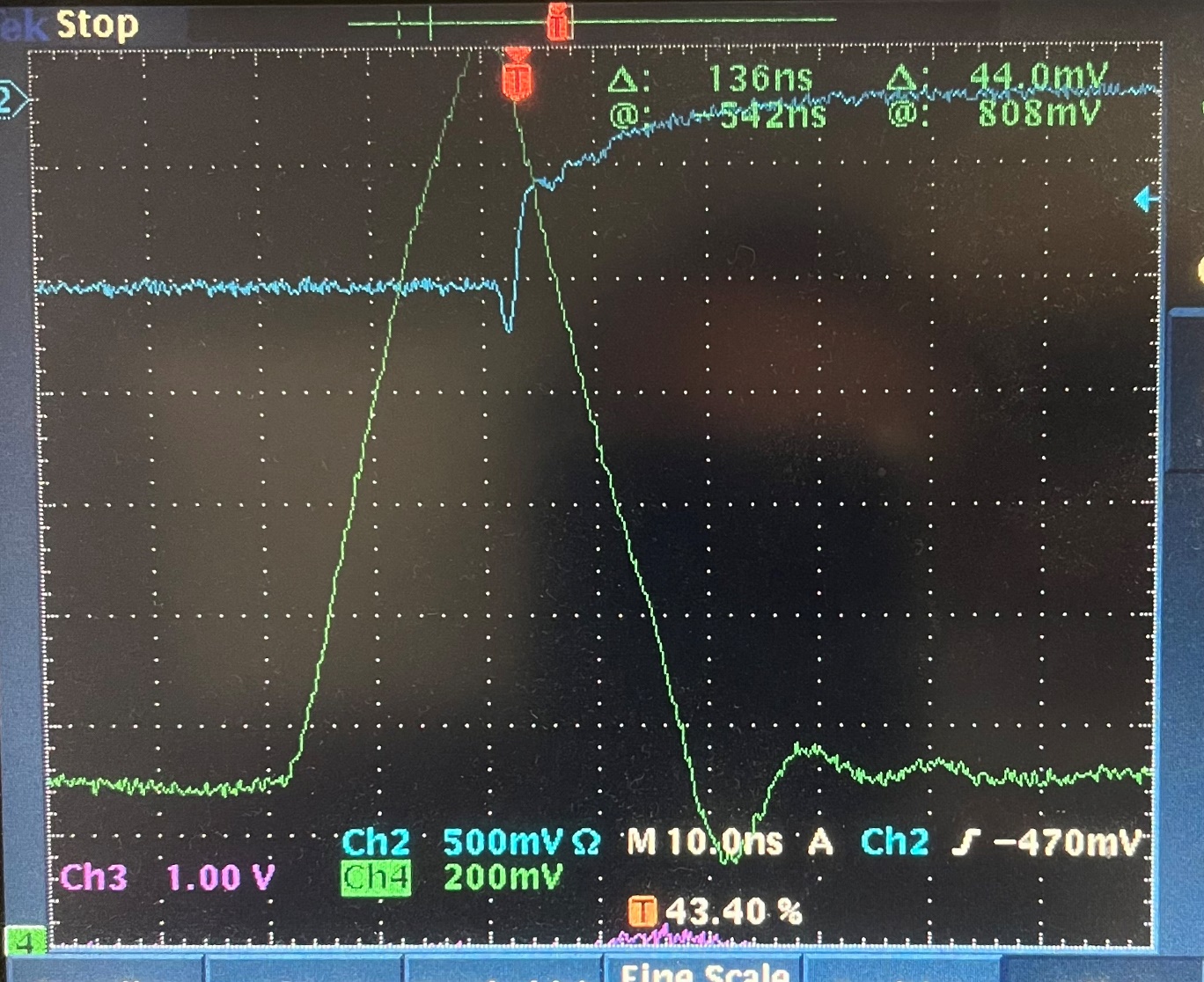 LEMO output, 4ns, (100mV/grid)
0x1
0x2
LEMO output, 8ns
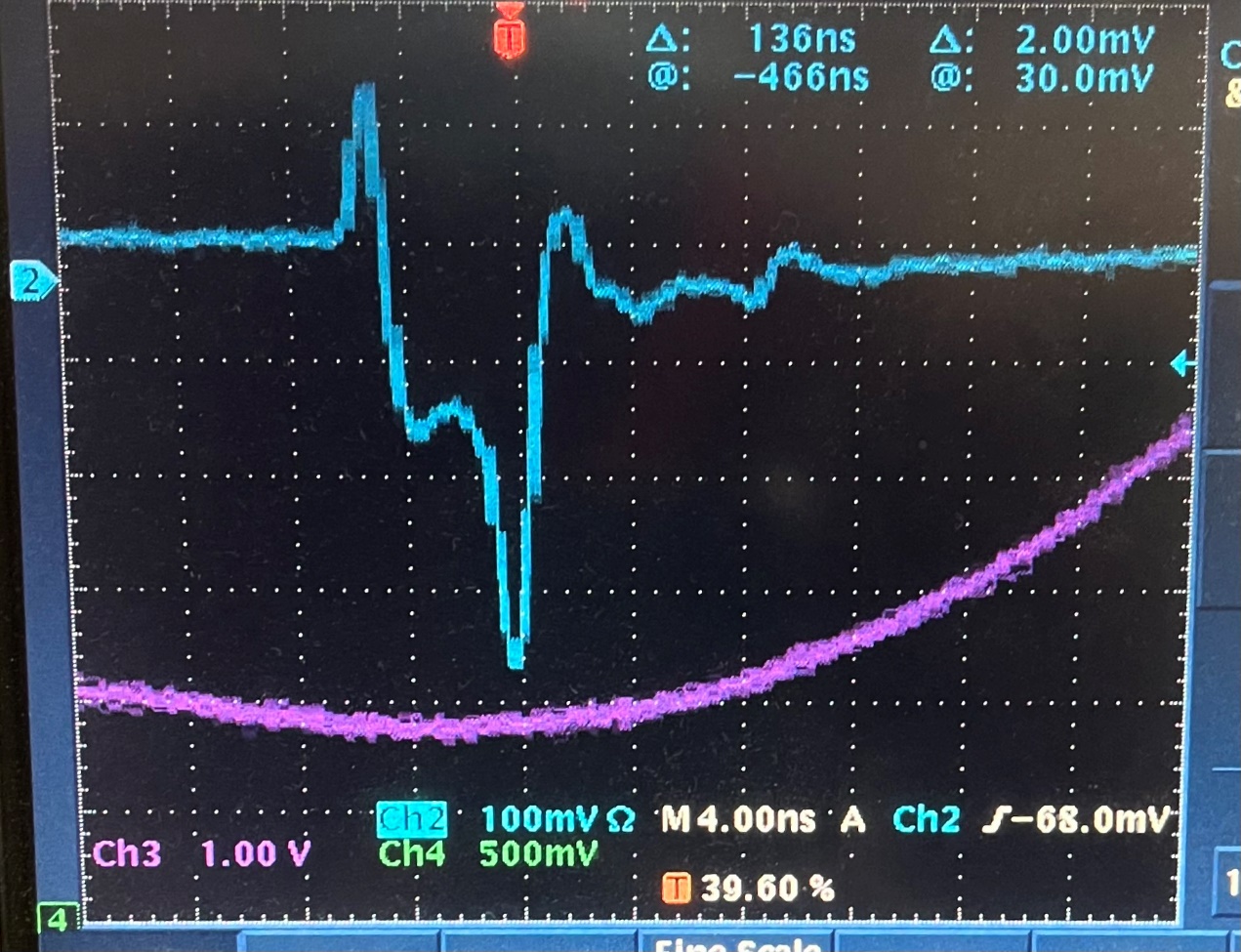 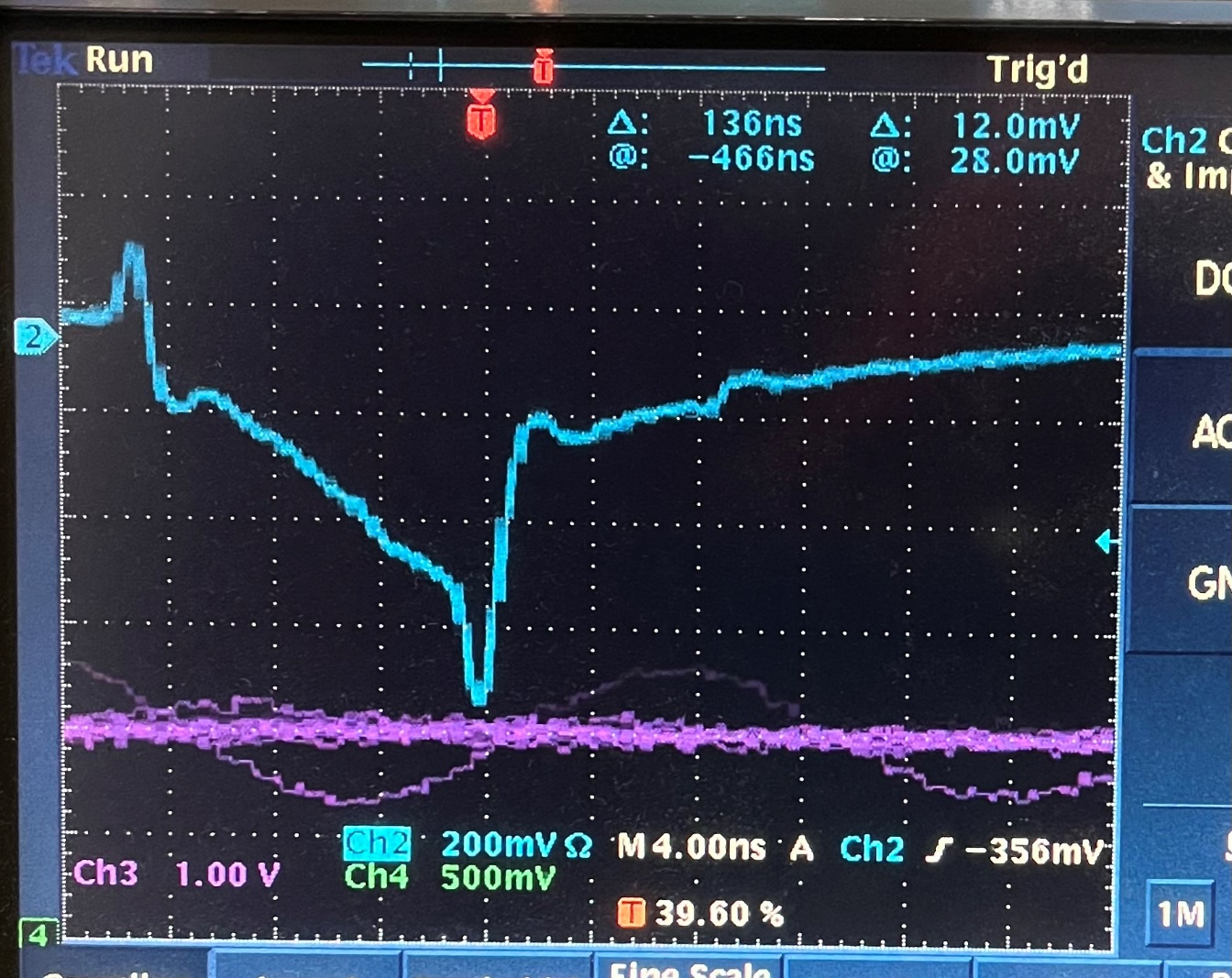 Accumolated LEMO, pulse width 32ns
LEMO output, pulse width 32ns
0x8
0x8
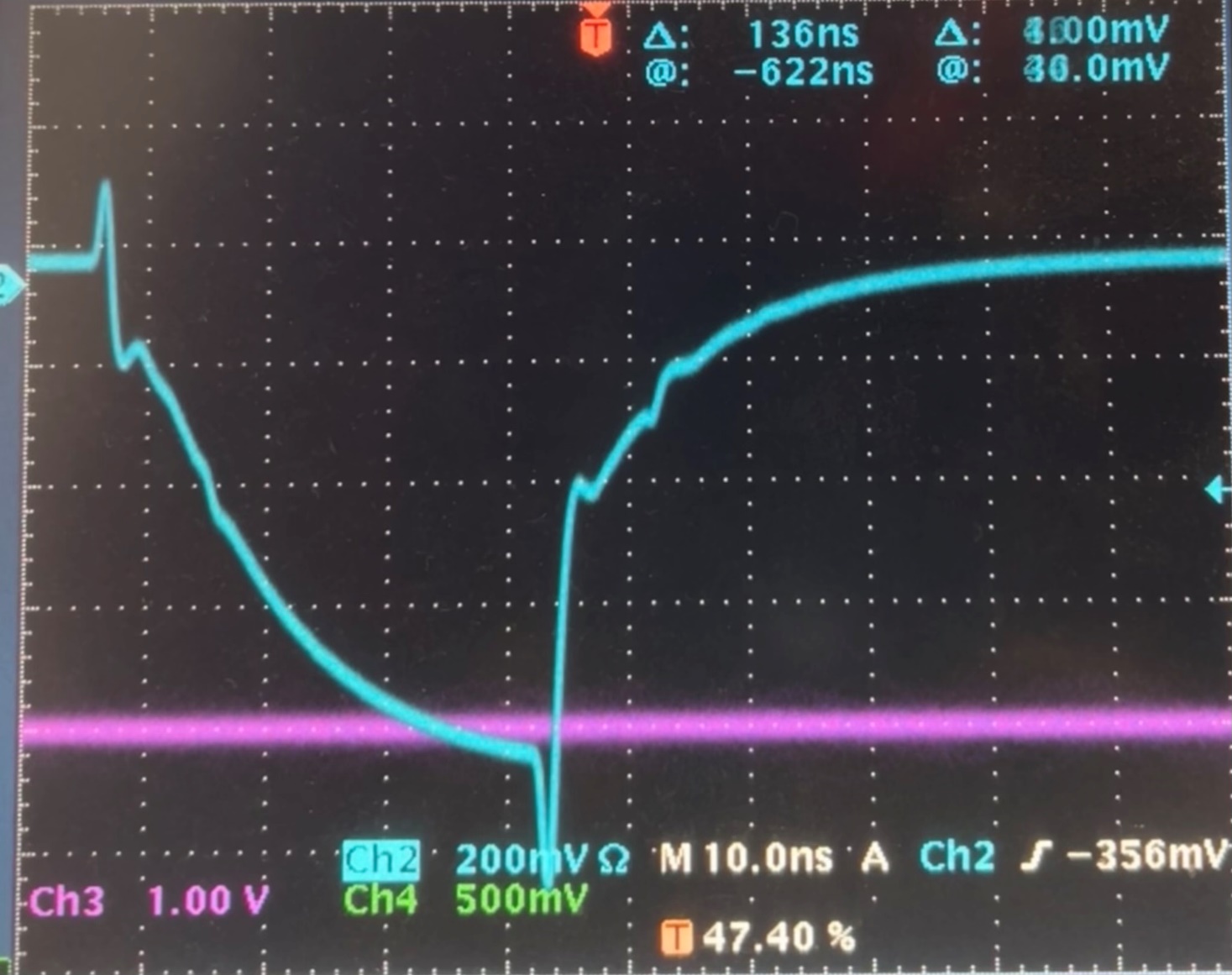 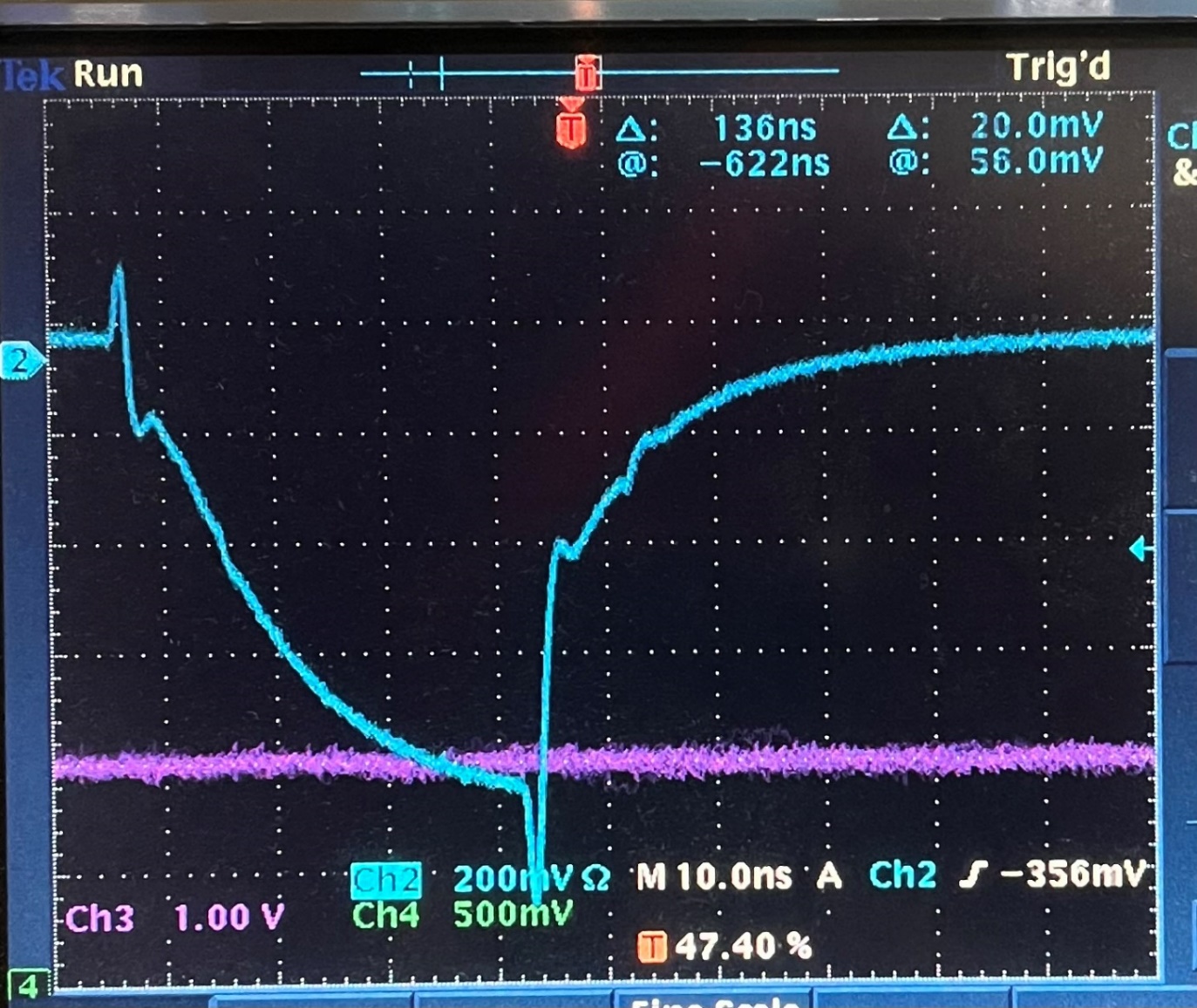 Remove the DAC compensation cap (5pF), the DAC output is oscillating at ~50MHz.  This plot is the average (to average out the osc.), the actual DAC output is faster
Reproduce the pulse shape
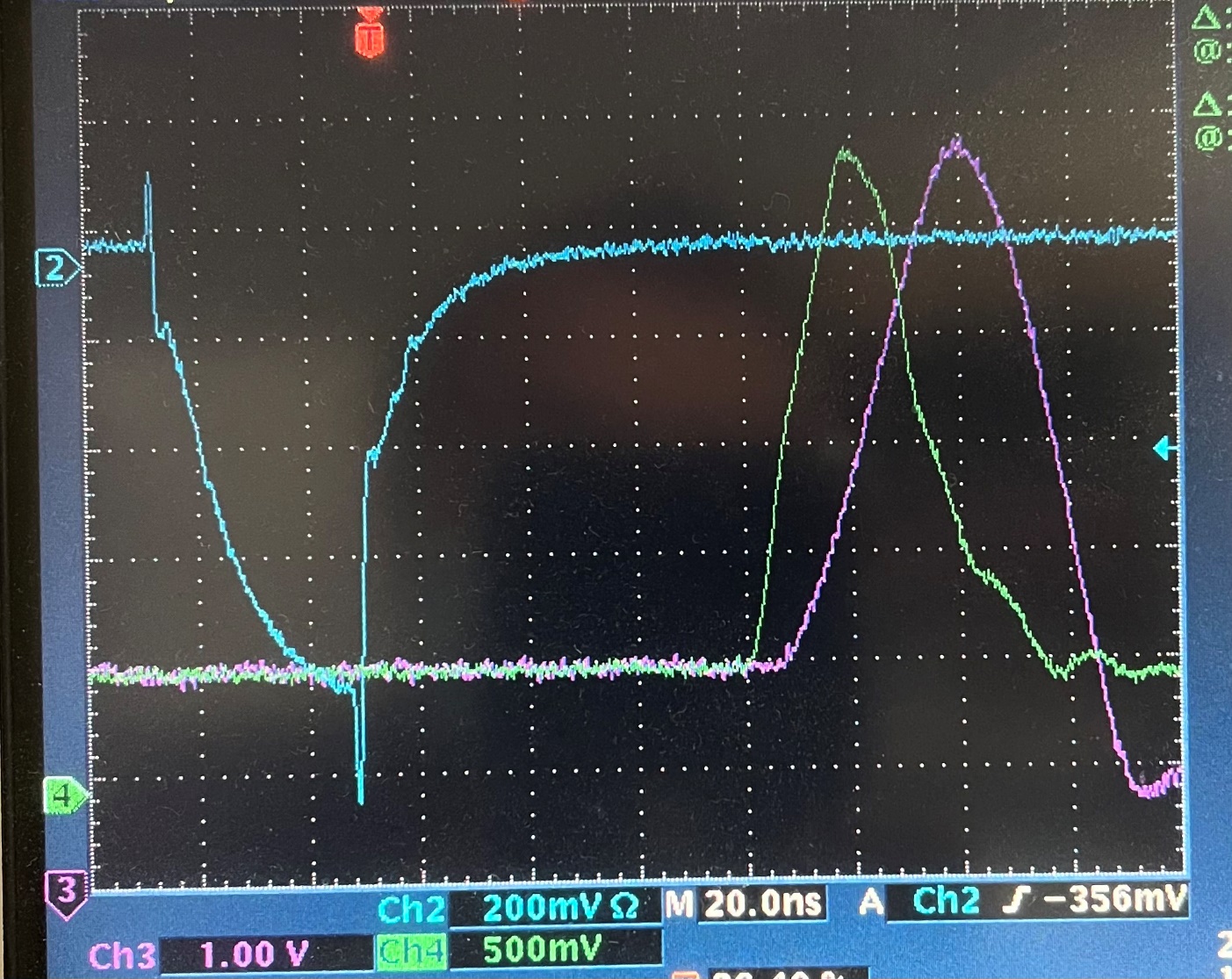 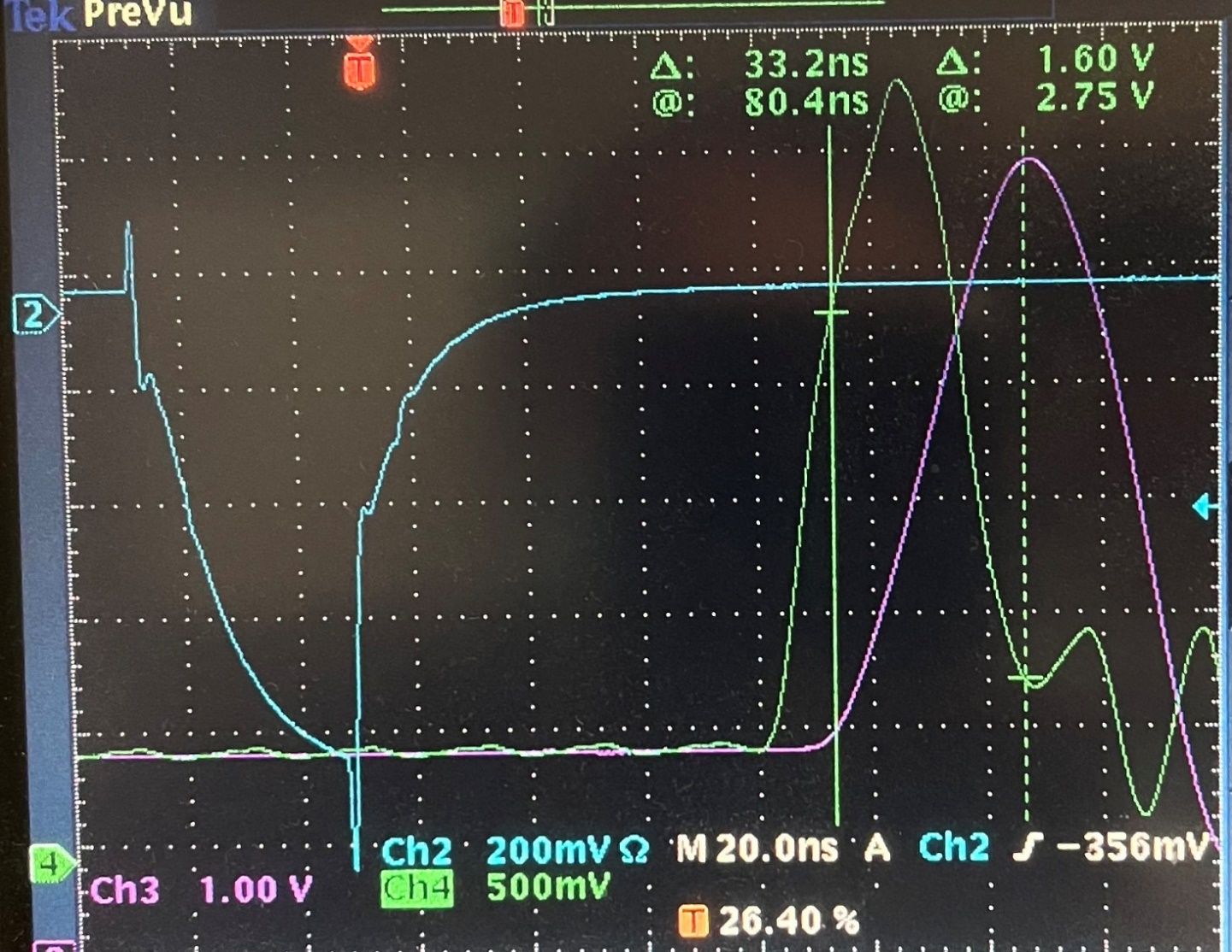 Add a 5pF cap in parallel with RFP13/18, the NIM output is better
Add the Cc back to the DAC, Remove one Cc of the two Calib opamp.  The average pulse
Same as left, except it is a single trigger, oscillation, and faster calib signal
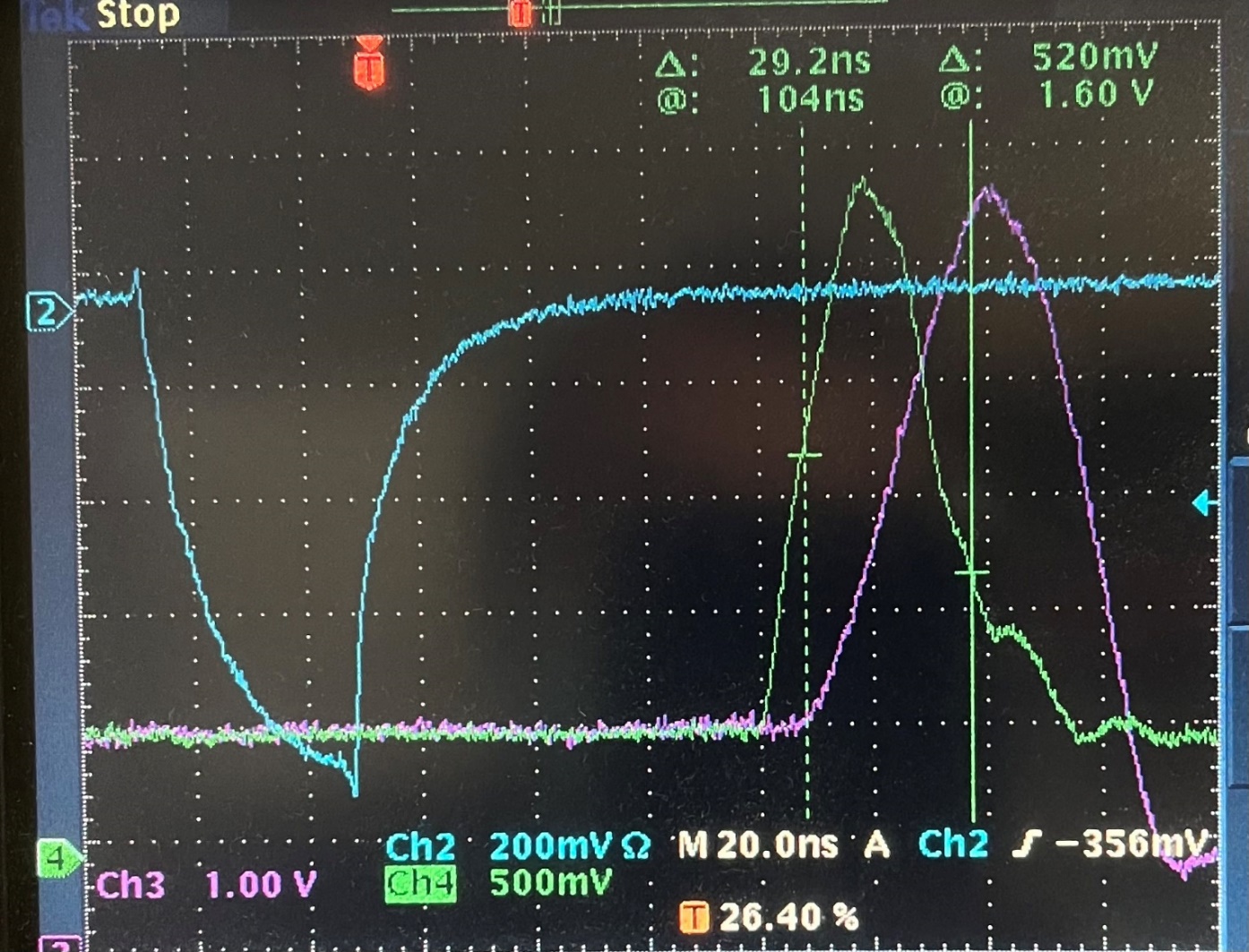 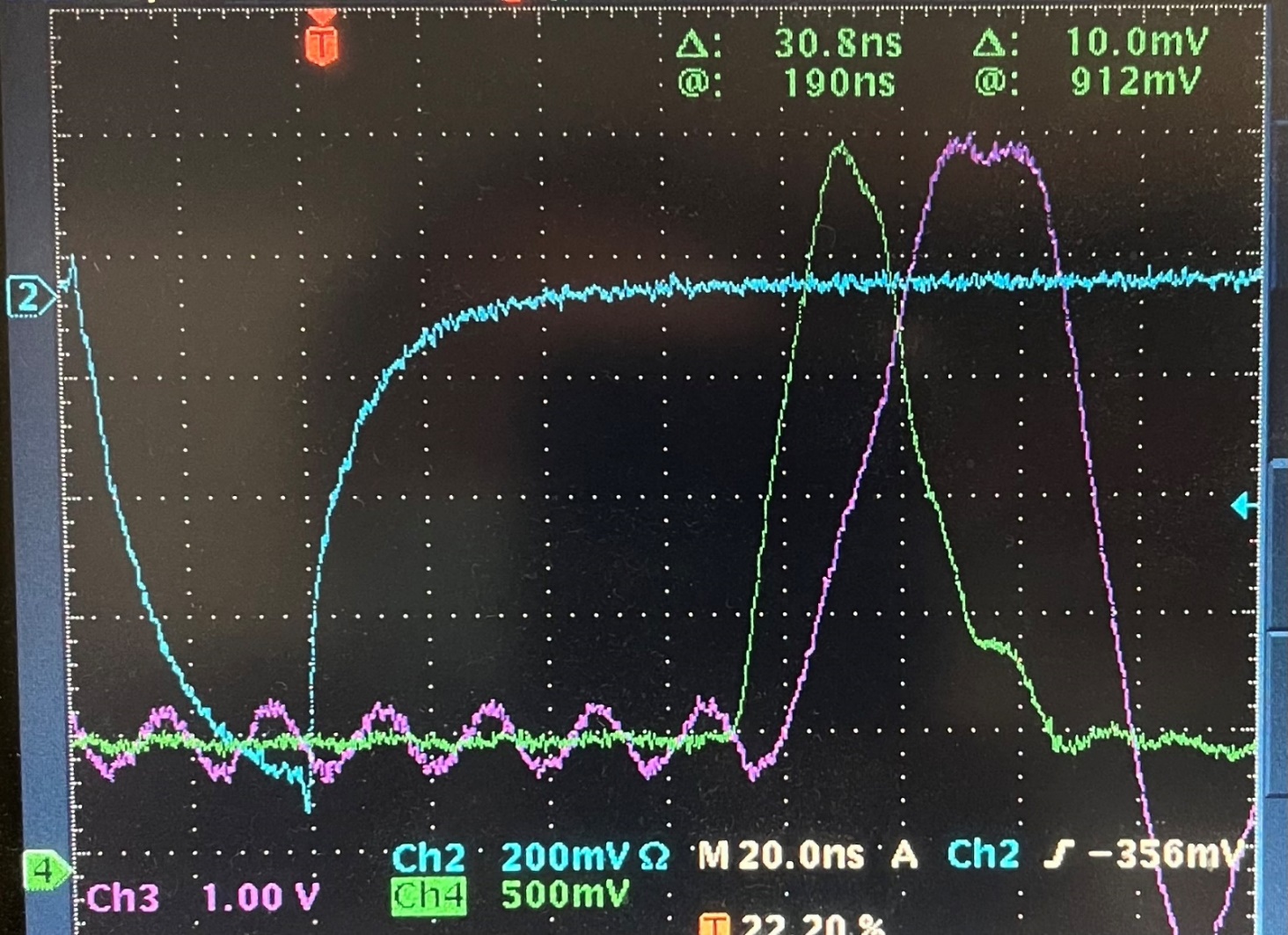 Remove both Cc, the oscillation is ~35 MHz, though the Calib pulse is faster
Add a 5pF in parallel with RFP16, no visible change
Replace 3.3pF compensation capacitors.  It is stable, and the pulse is bigger.  (slop is faster)
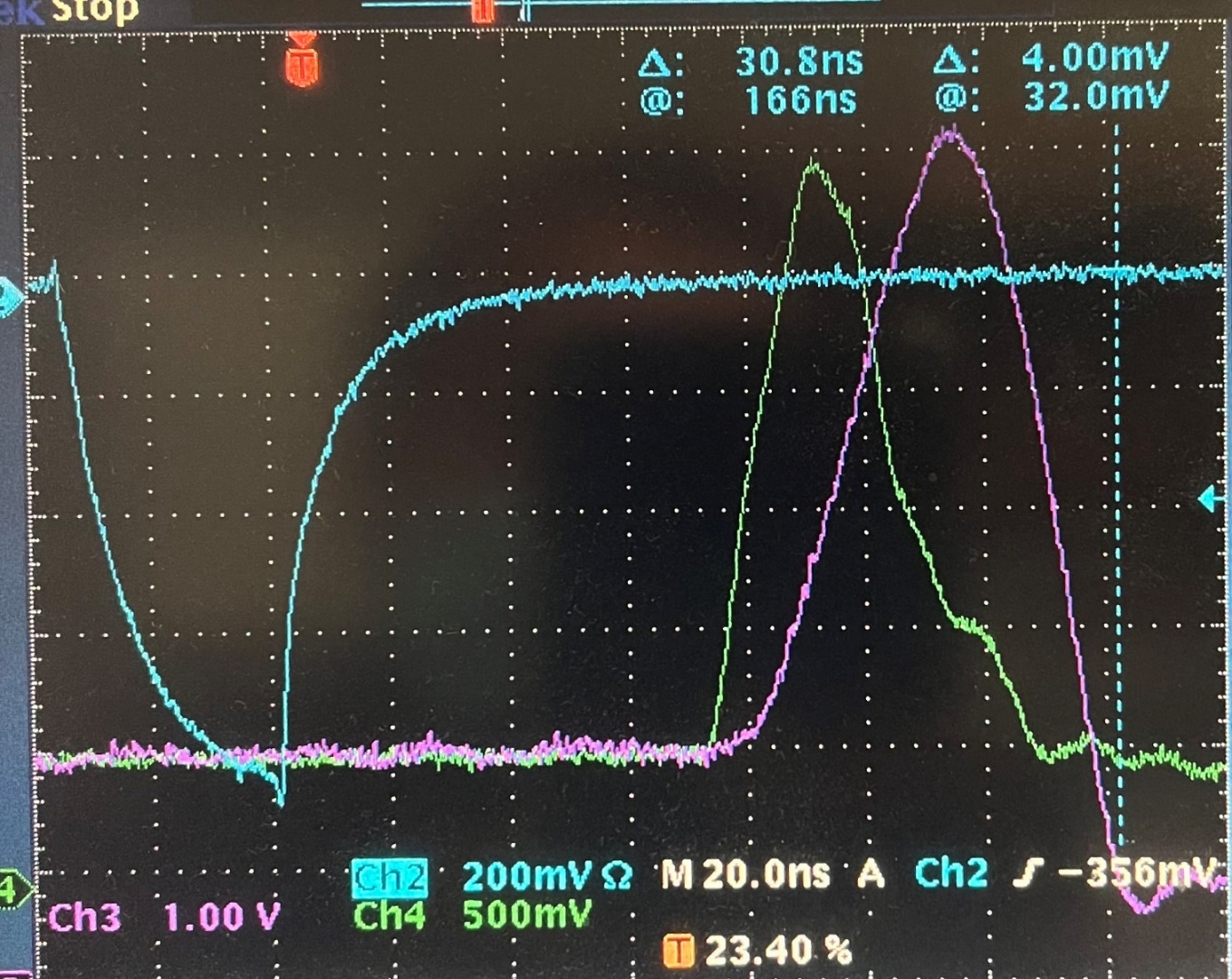 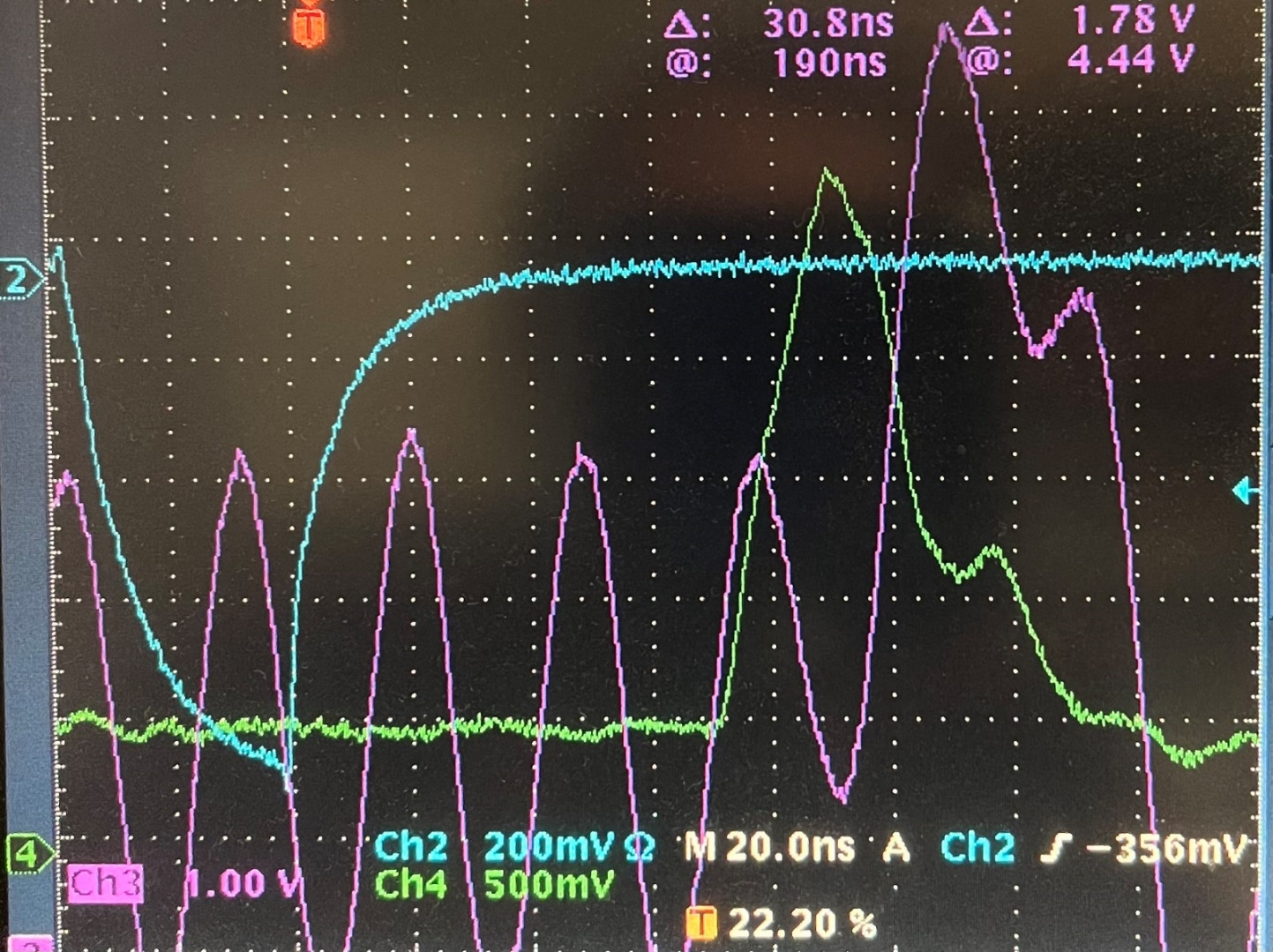 Larger scale to show the falling edge
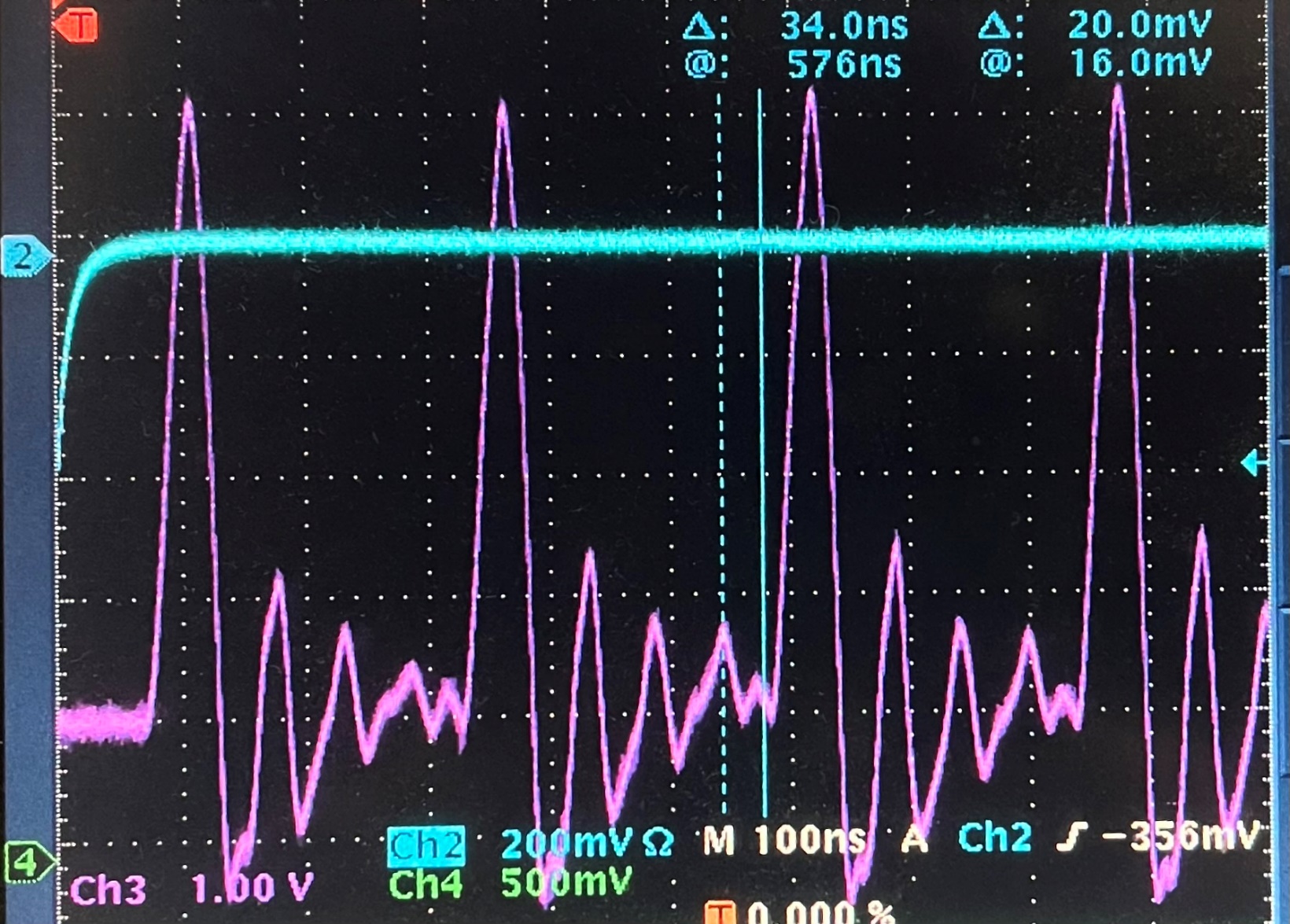 The following are measured on Mar. 2nd, 2022
Add a 2.2pF cap from pin#5 to ground.
Also replace the 5pF Cc with 2.2pF for the DAC, and Top_onboard opamp.
The DAC output is oscillating (cold solder)
When the probe touched pin#5 of MCH6541, the ECL output falling edge improves a lot.  The green shows the pin#5, which should be a constant.
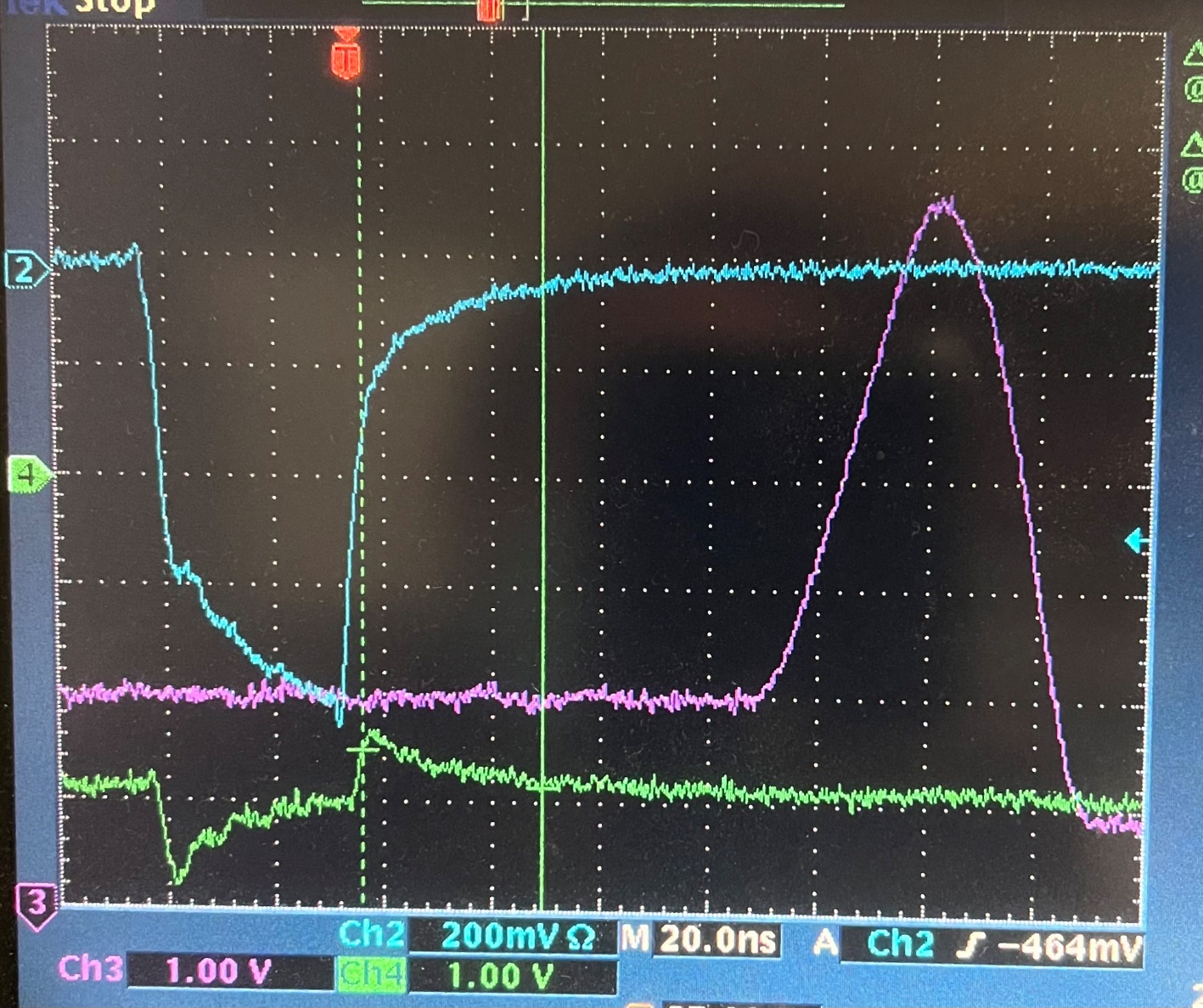 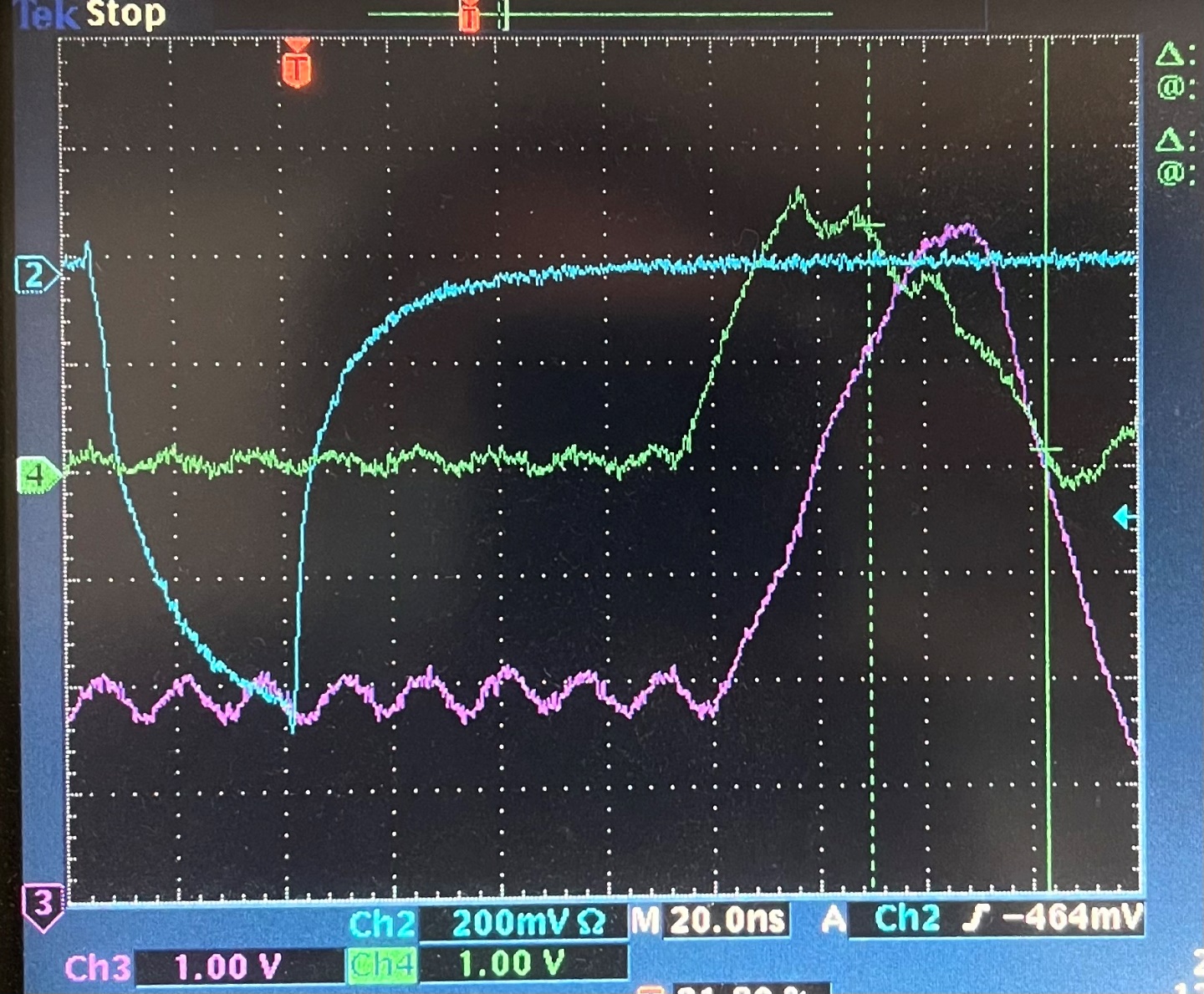 Reflow solder for Cc of the DAC, and also increase to 4.4pF (I think that it is still 2.2pF).  The amp output is stable with 2.2pF compensation.  This is the TOP_onboard connector (2.2pF)
This is the bottom_onboard connector. (the DAC Cc might be 4.4pF) (3.3pF Cc for the Calib Op-amp set on Feb. 28th)  GREEN: DAC output, PURPLE: CALIB on the cable.
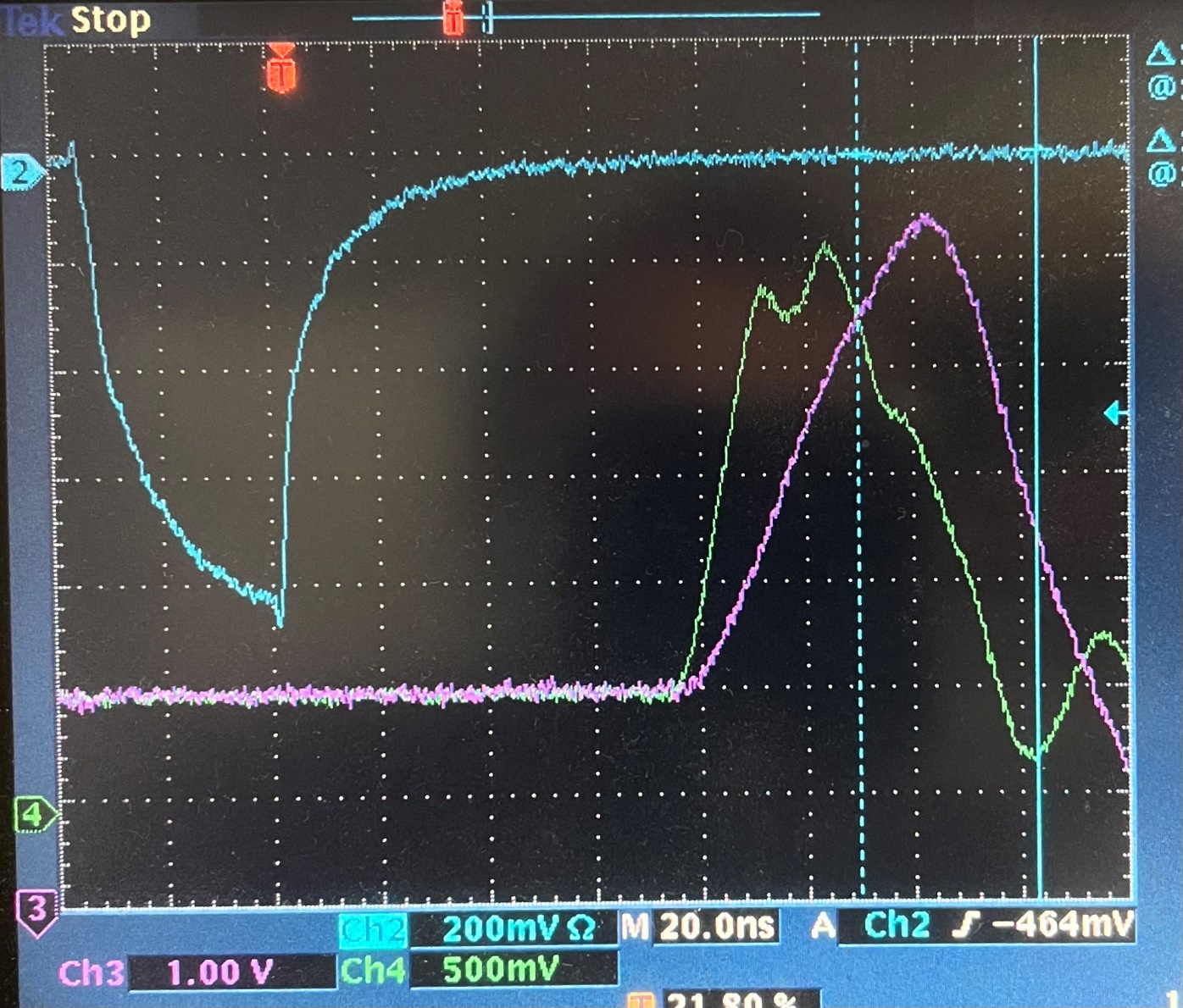 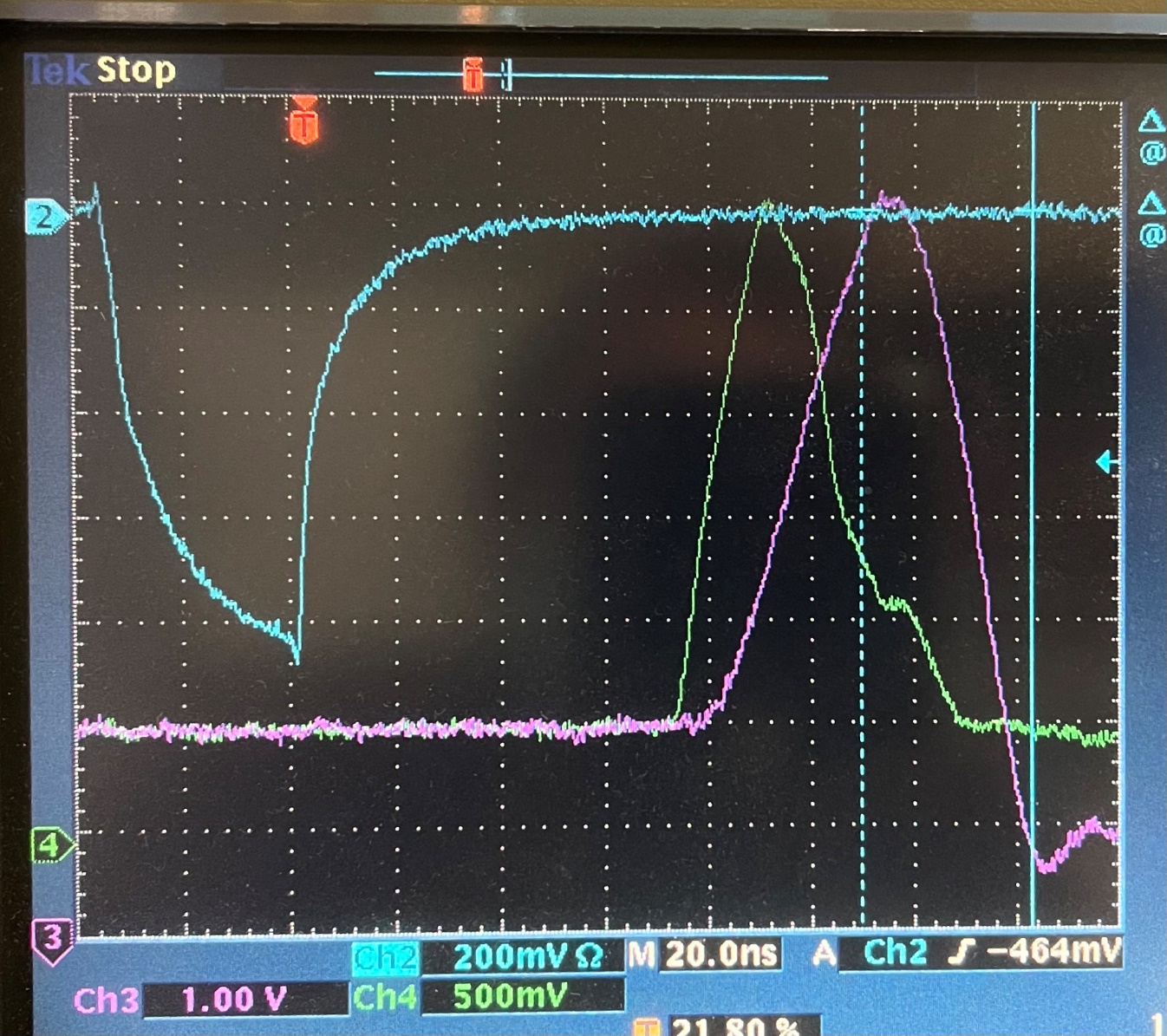 Small pulse (4ns), the signal seen on the cable.  It can be ~20ns, and up to 1.5V (above the LED threshold).  This is the front panel bottom connector, 5pF compensation capacitor
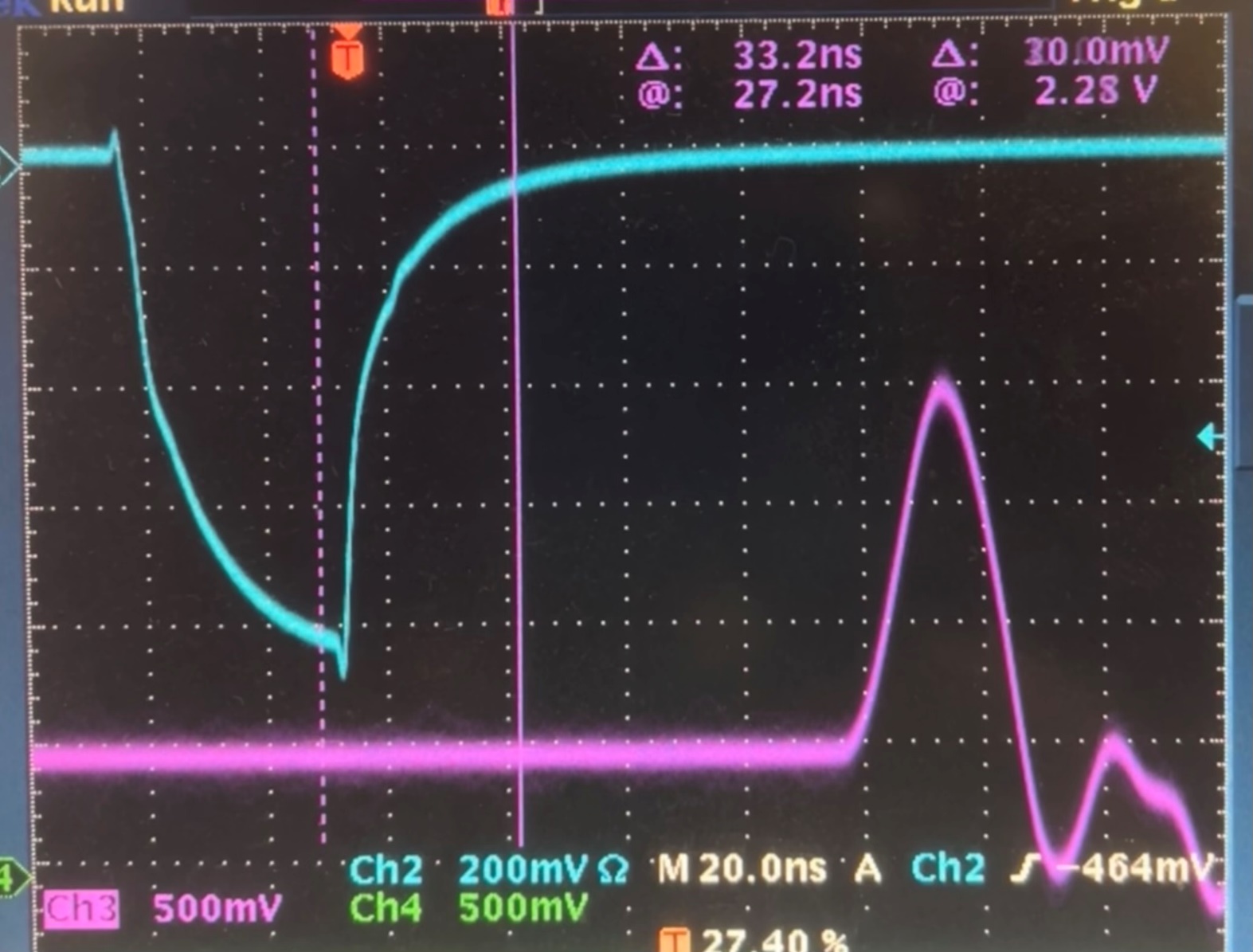 The linear DAC setting should be:
0x00, 0x01, 0x02, …, 0x13, 0x14, 0x40, 0x41, 0x42, …, 0x7e, 0x7f (bit#6 is DAC_ZERO, the designed base line)
The DAC_ZERO is equivalent to 0x11 as seen on the setup,  1.64K.
The actual resistor is 1.33K on VLD.
The following are measured on Mar. 21st, 2022, the DAC compensation capacitor study.
Compensation capacitor: 5pF, 4ns pulse (0x11 as base, 0xFF square wave)
Vin (near the DAC input pin): 
Vout (near the ADCop-amp of the resistor):
Vop-amp (near the ADCop-amp input pin):
Vcal (on the long cable, near the VLD):
1.3V, Base_Width: 8ns
1.3V, Base_Width: 12ns
1.0V, Base_Width: 13ns
1.4V, Base_Width: 28ns
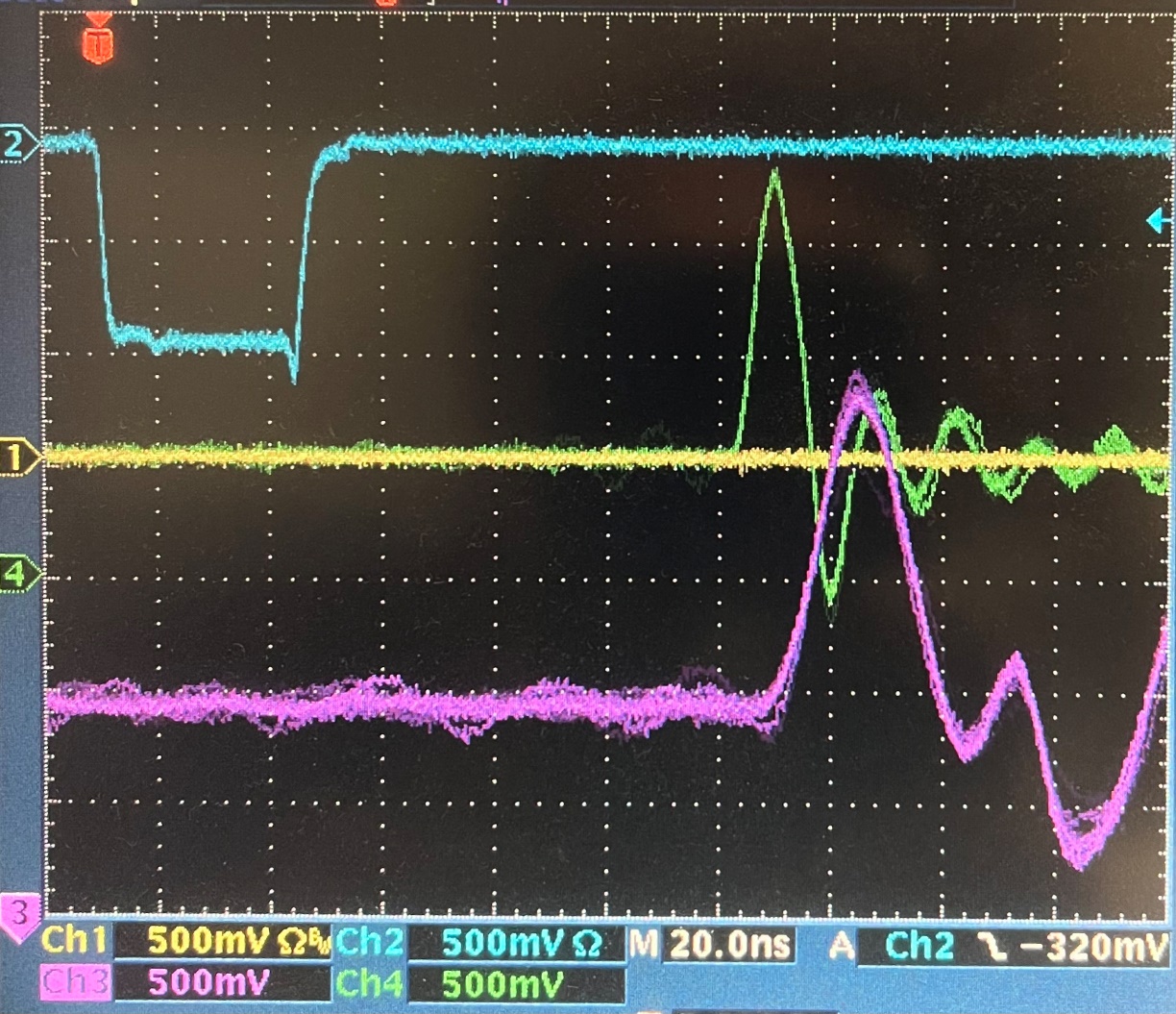 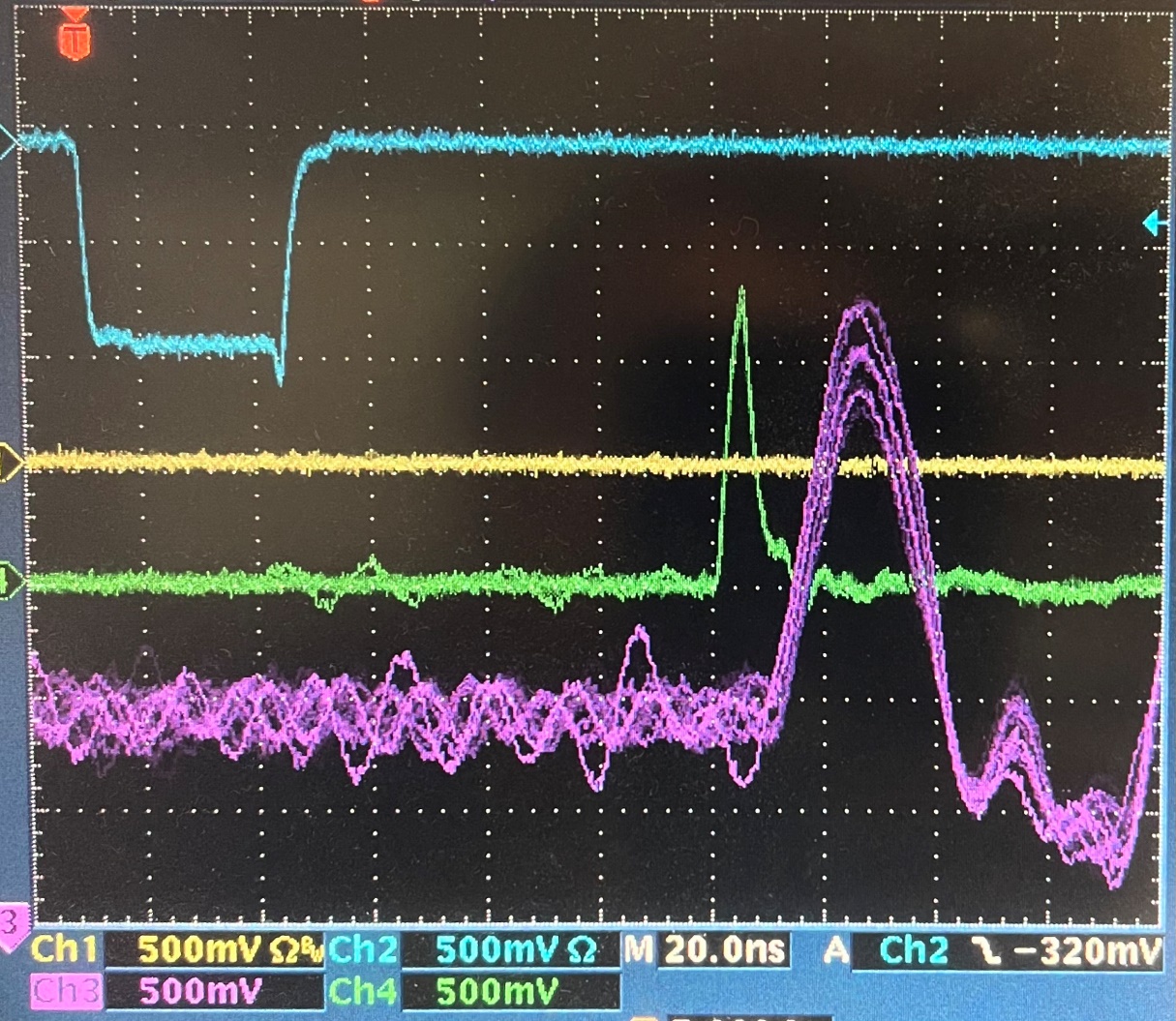 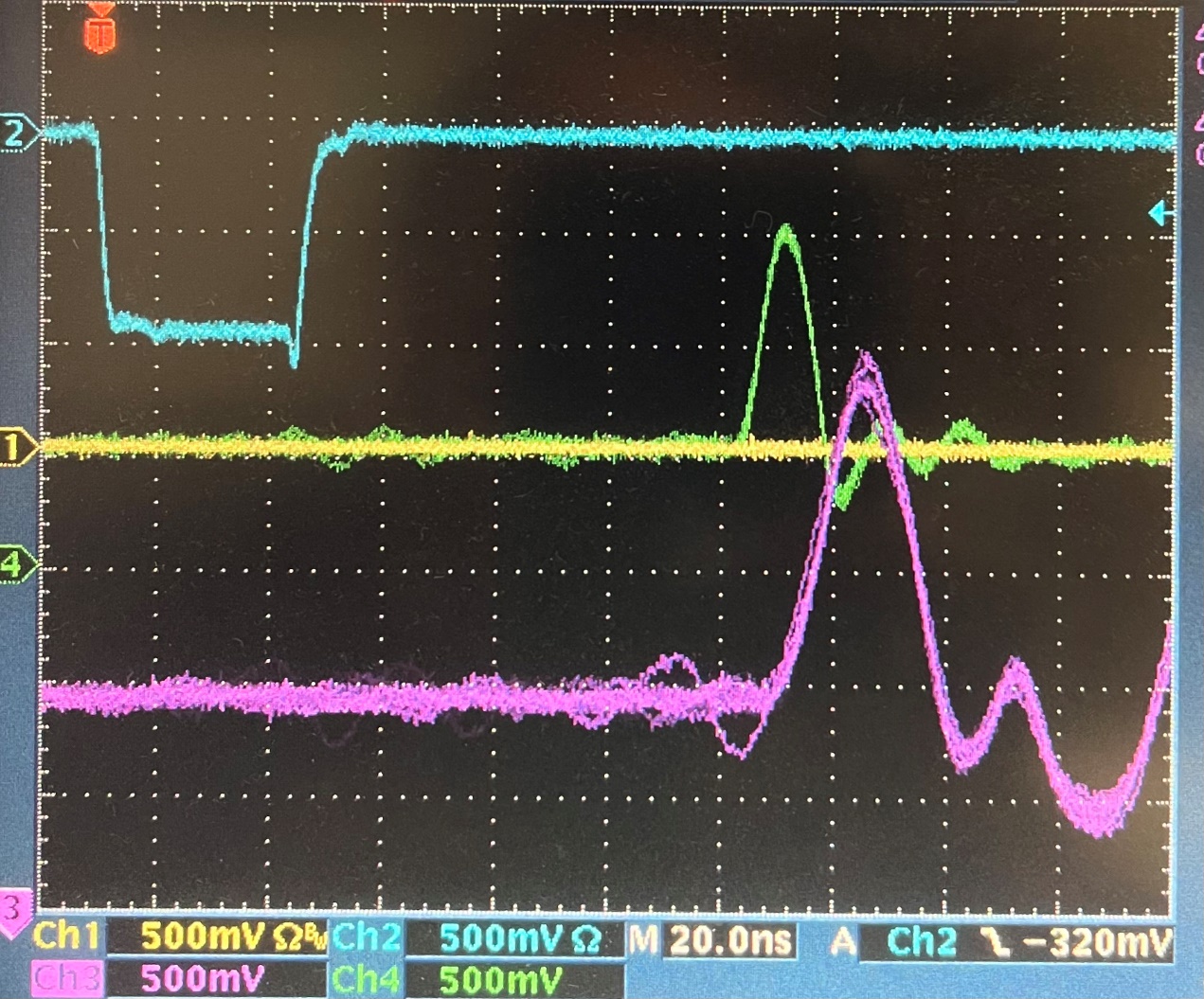 The following are measured on Mar. 21st, 2022, the DAC compensation capacitor study.
Compensation capacitor: 0pF (removed), 4ns pulse (0x11 as base, 0xFF square wave)
Vin (near the DAC input pin): 
Vout (near the ADCop-amp of the resistor):
Vop-amp (near the ADCop-amp input pin):
Vcal (on the long cable, near the VLD):
1.2 V, Base_Width: 8 ns
2.5 V osc, Base_Width: ? ns (50 MHz)
1.8Vosc + 1.0 V, Base_Width: 20 ns (50 MHz)
0.5Vosc + 1.8 V, Base_Width: 30 ns (50 MHz)
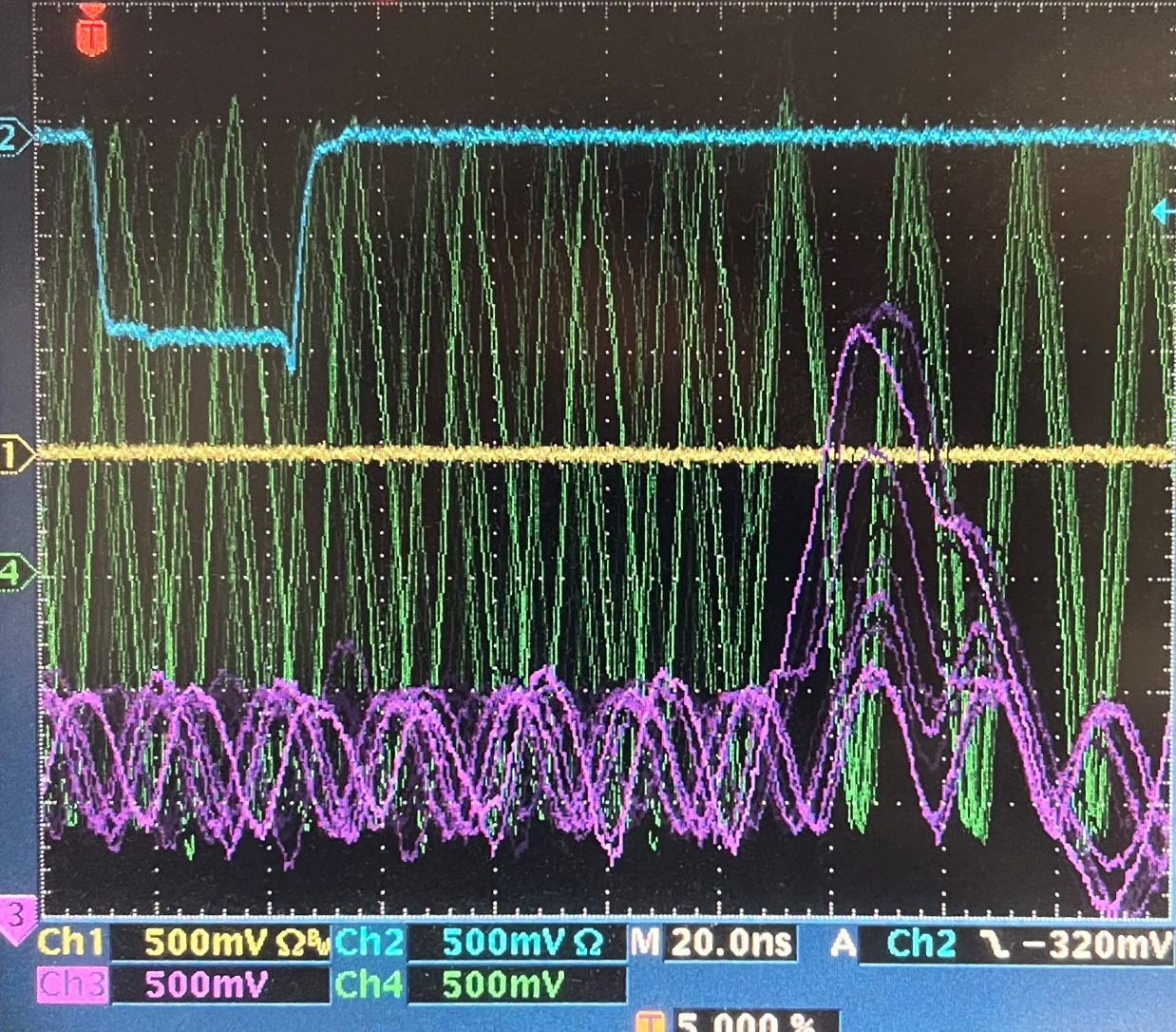 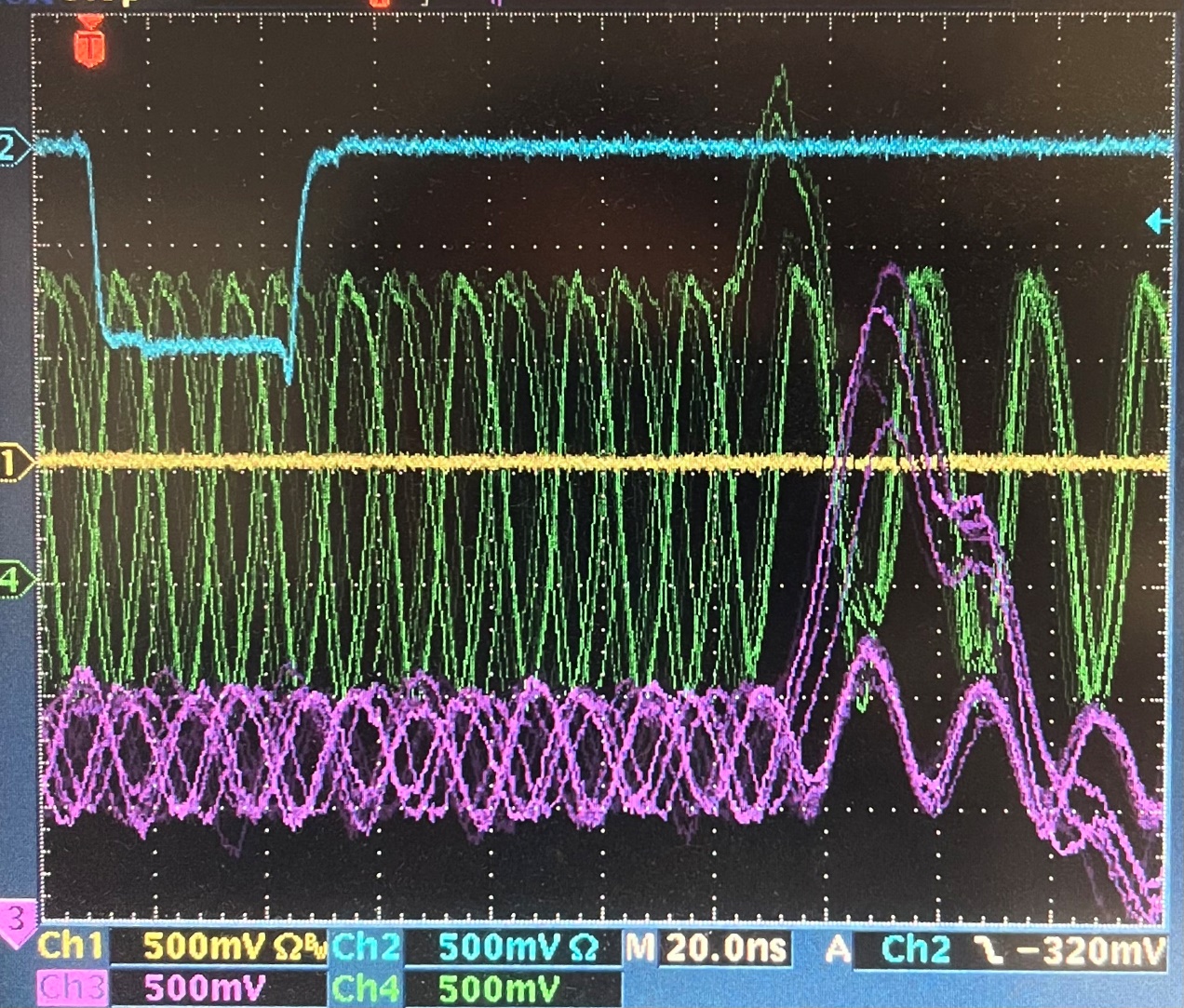 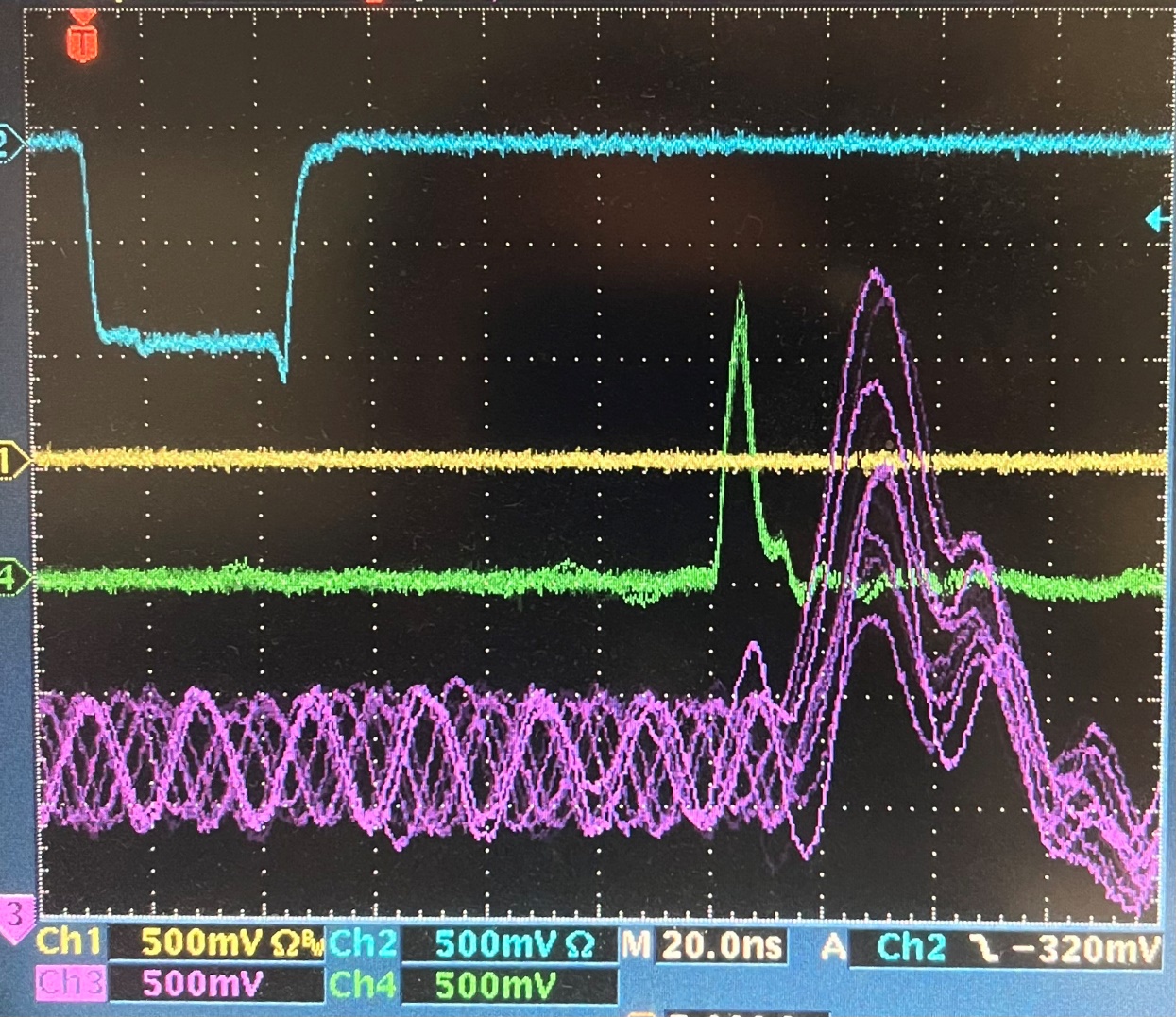 The following are measured on Mar. 21st, 2022, the DAC compensation capacitor study.
Compensation capacitor: 2.2pF, 4ns pulse (0x11 as base, 0xFF square wave)
Vin (near the DAC input pin): 
Vout (near the ADCop-amp of the resistor):
Vop-amp (near the ADCop-amp input pin):
Vcal (on the long cable, near the VLD):
1.3 V, Base_Width: 8 ns
1.8 Vosc + 0.8V, Base_Width: 65 MHz
0.9 Vosc + 0.6V, Base_Width: 65 MHz
0.5 Vosc + 1.7V, Base_Width: 65 MHz
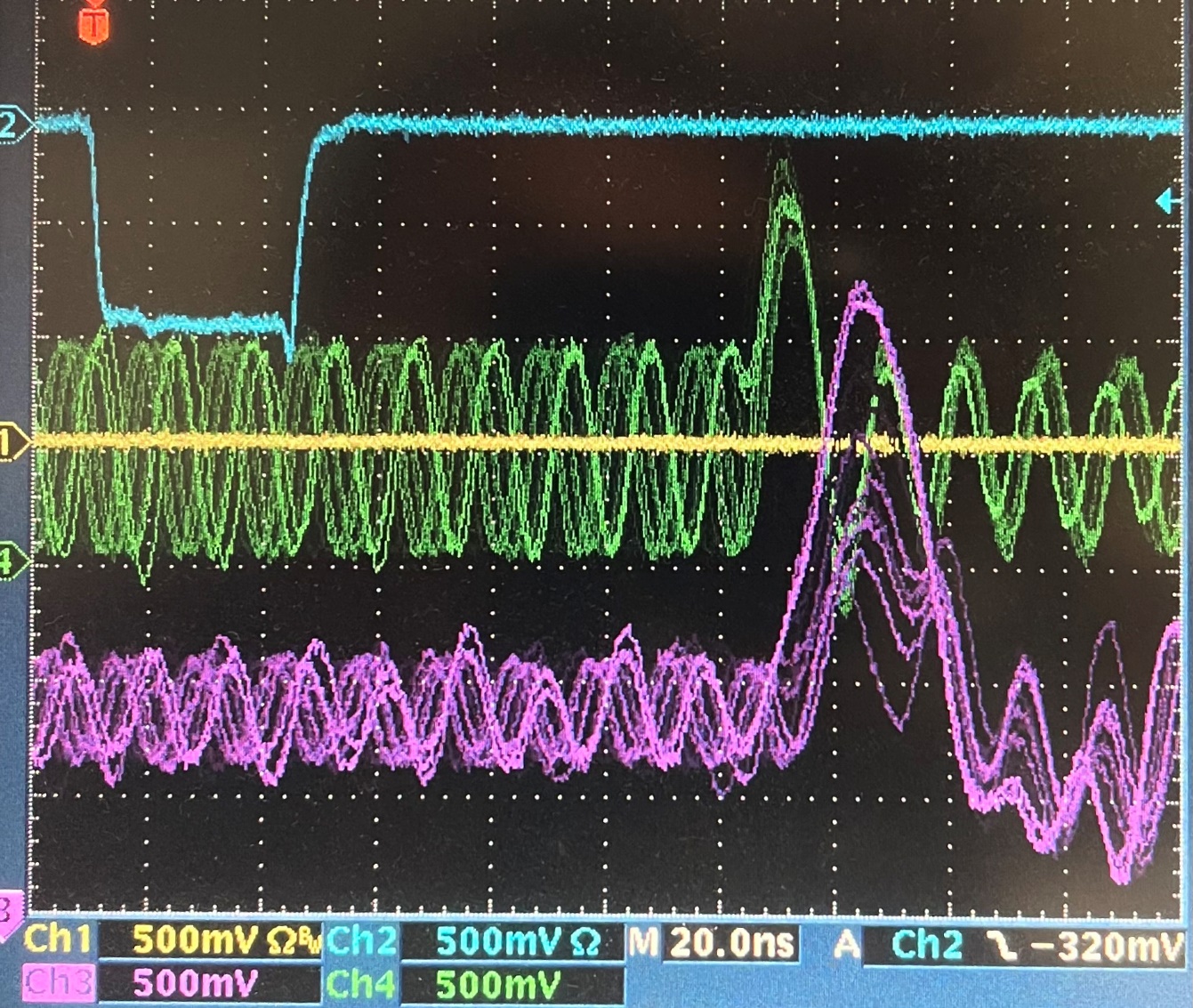 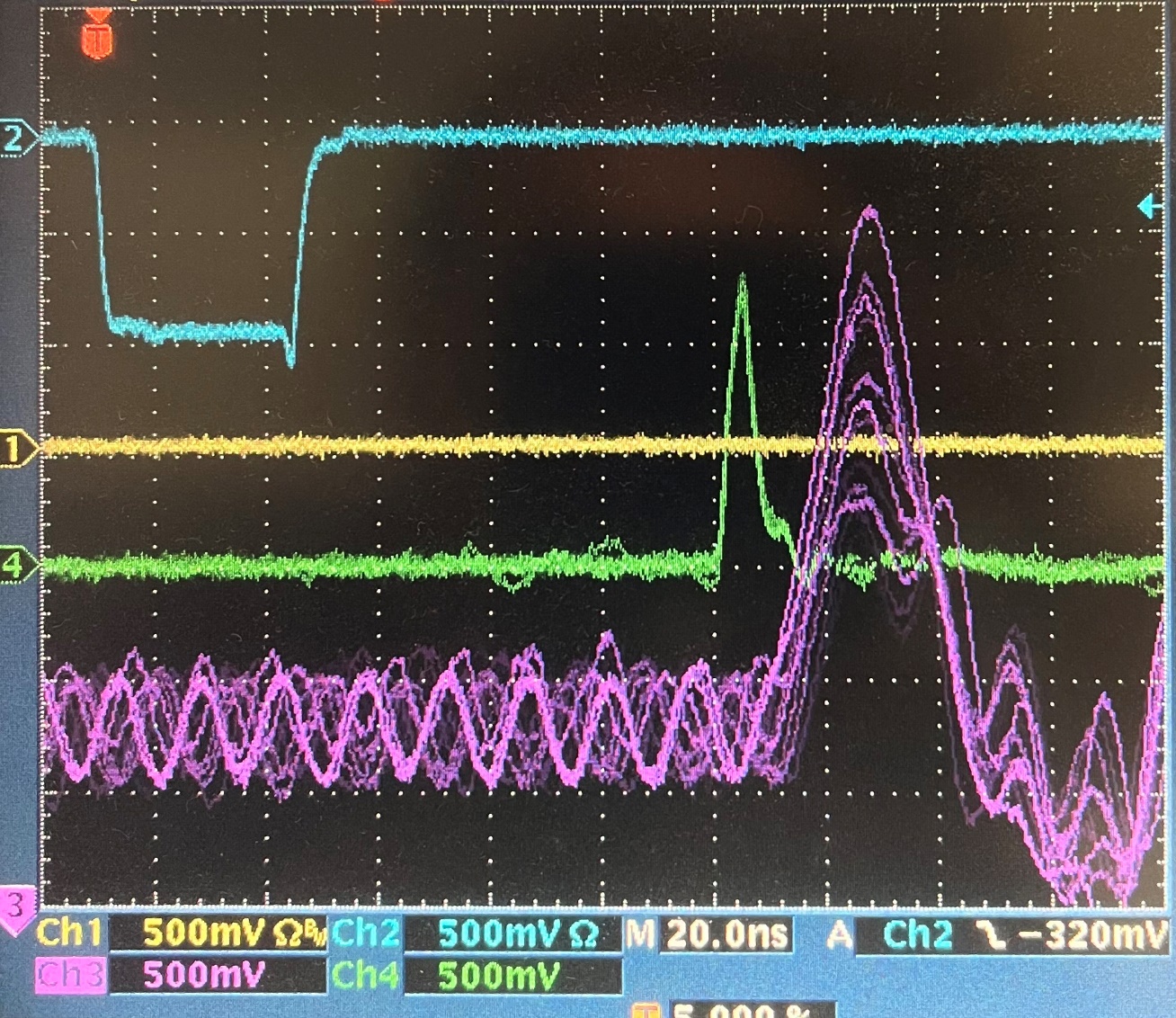 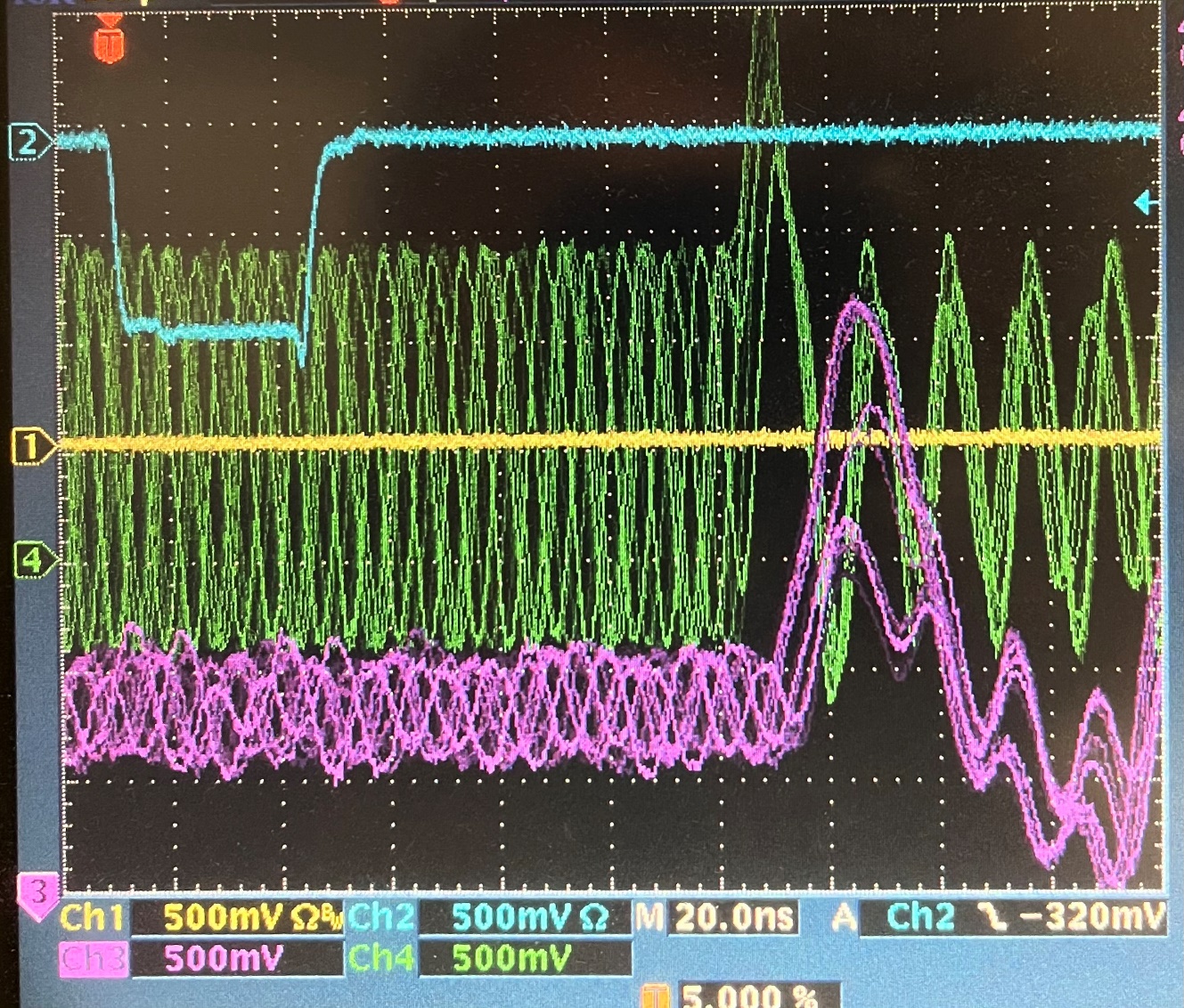 The following are measured on Mar. 21st, 2022, the DAC compensation capacitor study.
Compensation capacitor: 4.4pF, 4ns pulse (0x11 as base, 0xFF square wave)
Vin (near the DAC input pin): 
Vout (near the ADCop-amp of the resistor):
Vop-amp (near the ADCop-amp input pin):
Vcal (on the long cable, near the VLD):
Vcal on OnBoard_top connector output:
1.2 V, Base_Width: 8 ns
1.3 V, Base_Width: 12 ns
1.0 V, Base_Width: 13 ns
1.3 V, Base_Width: 28 ns
1.4 V, Base_Width: 28 ns
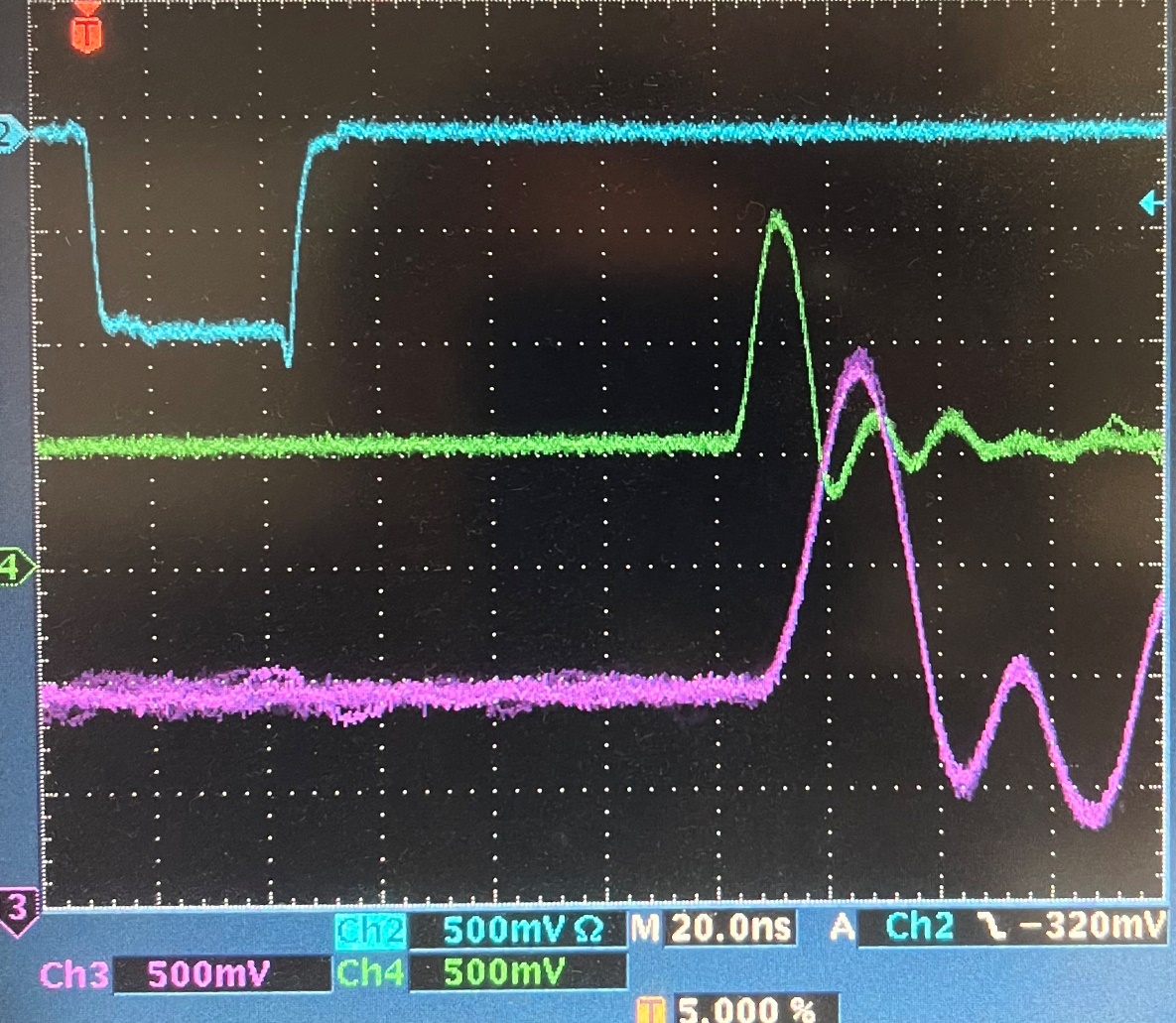 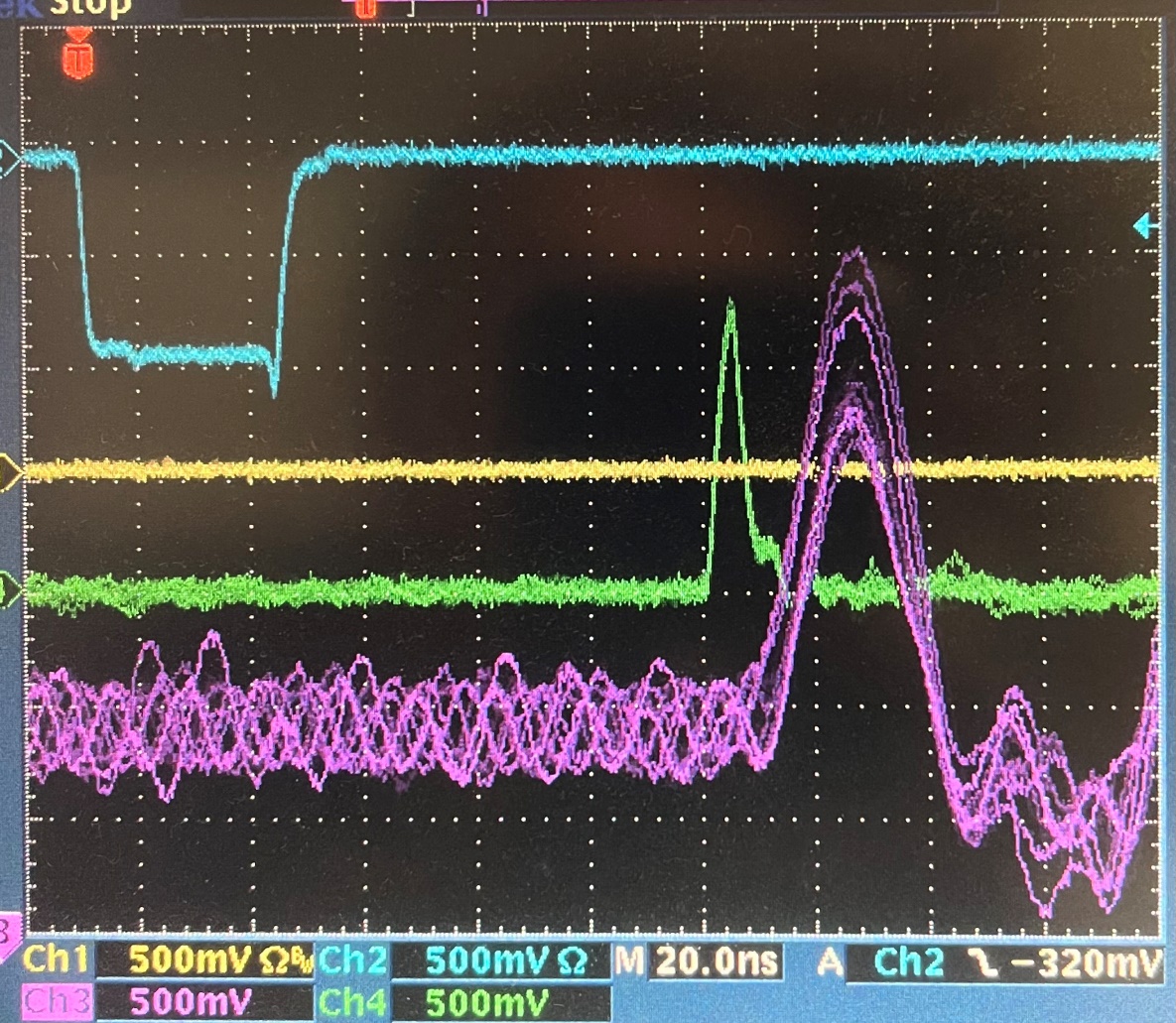 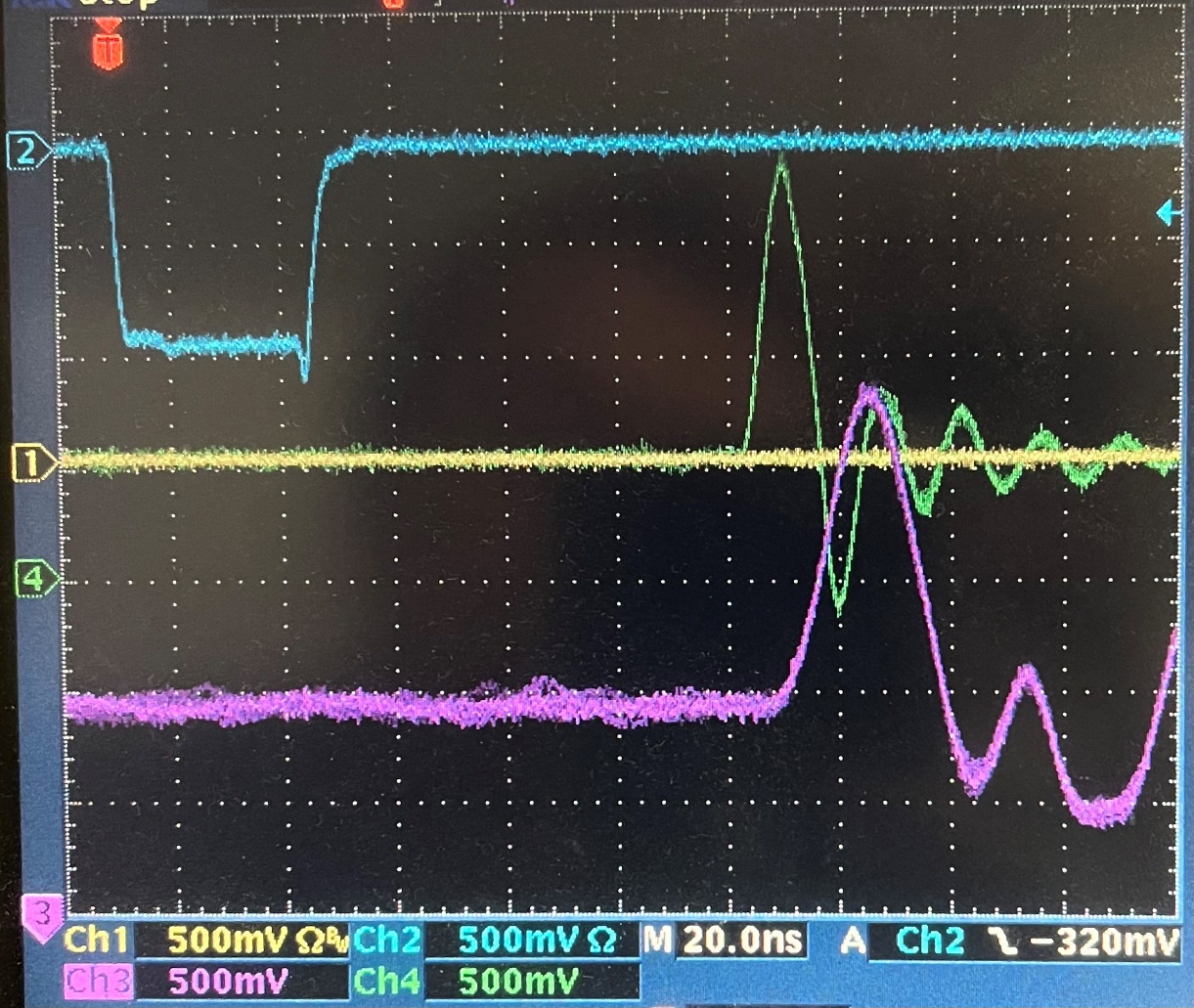 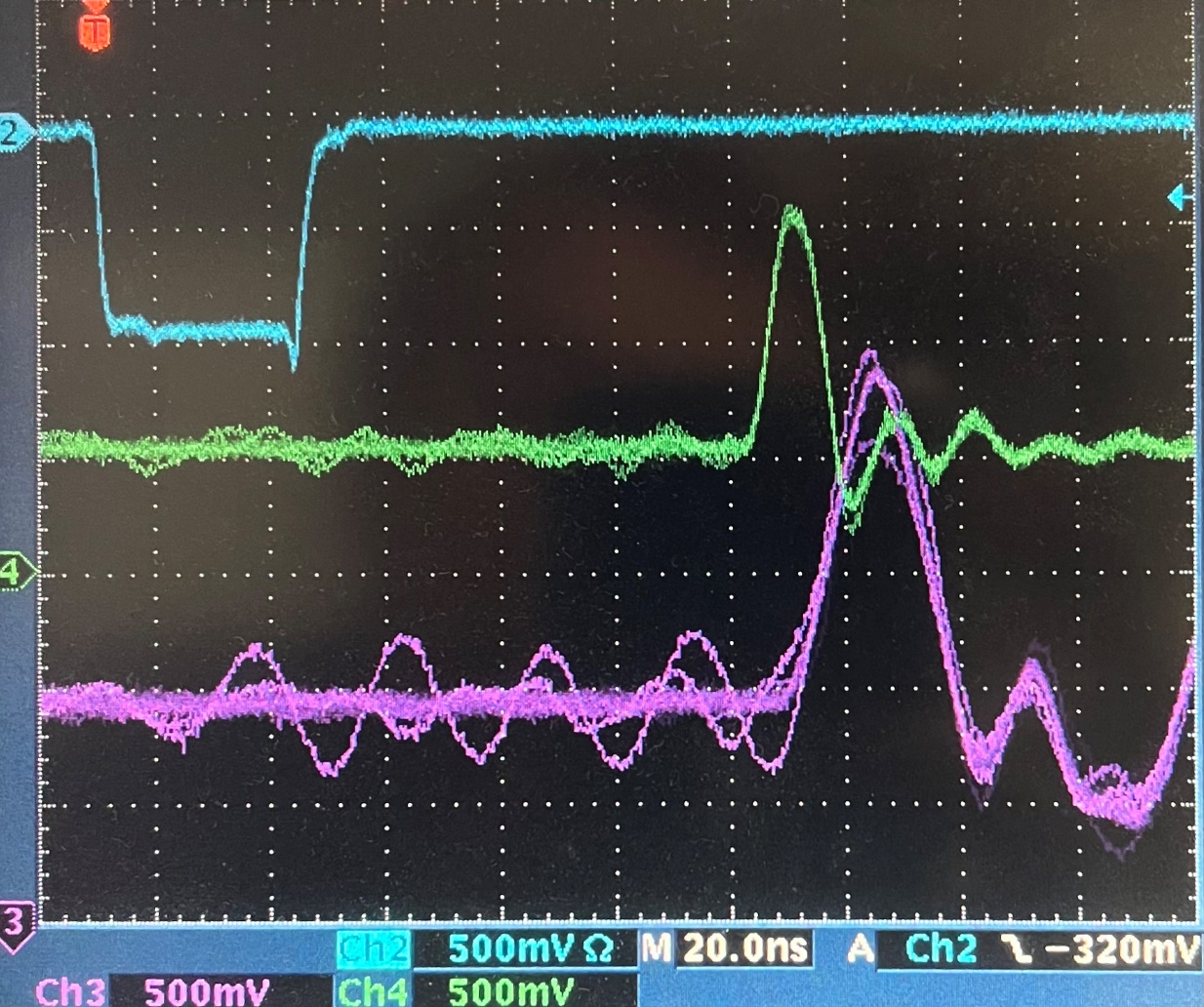 The following are measured on Mar. 21st, 2022, the DAC compensation capacitor study.
Compensation capacitor: 3.3pF, 4ns pulse (0x11 as base, 0xFF square wave)
Vin (near the DAC input pin): 
Vout (near the ADCop-amp of the resistor):
Vop-amp (near the ADCop-amp input pin):
Vcal (on the long cable, near the VLD):
Vcal on OnBoard_top connector output:
1.3 V, Base_Width: 8 ns
1.6 V, Base_Width: 12 ns
1.1 V, Base_Width: 14 ns
1.5 V, Base_Width: 28 ns
1.5 V, Base_Width: 26 ns
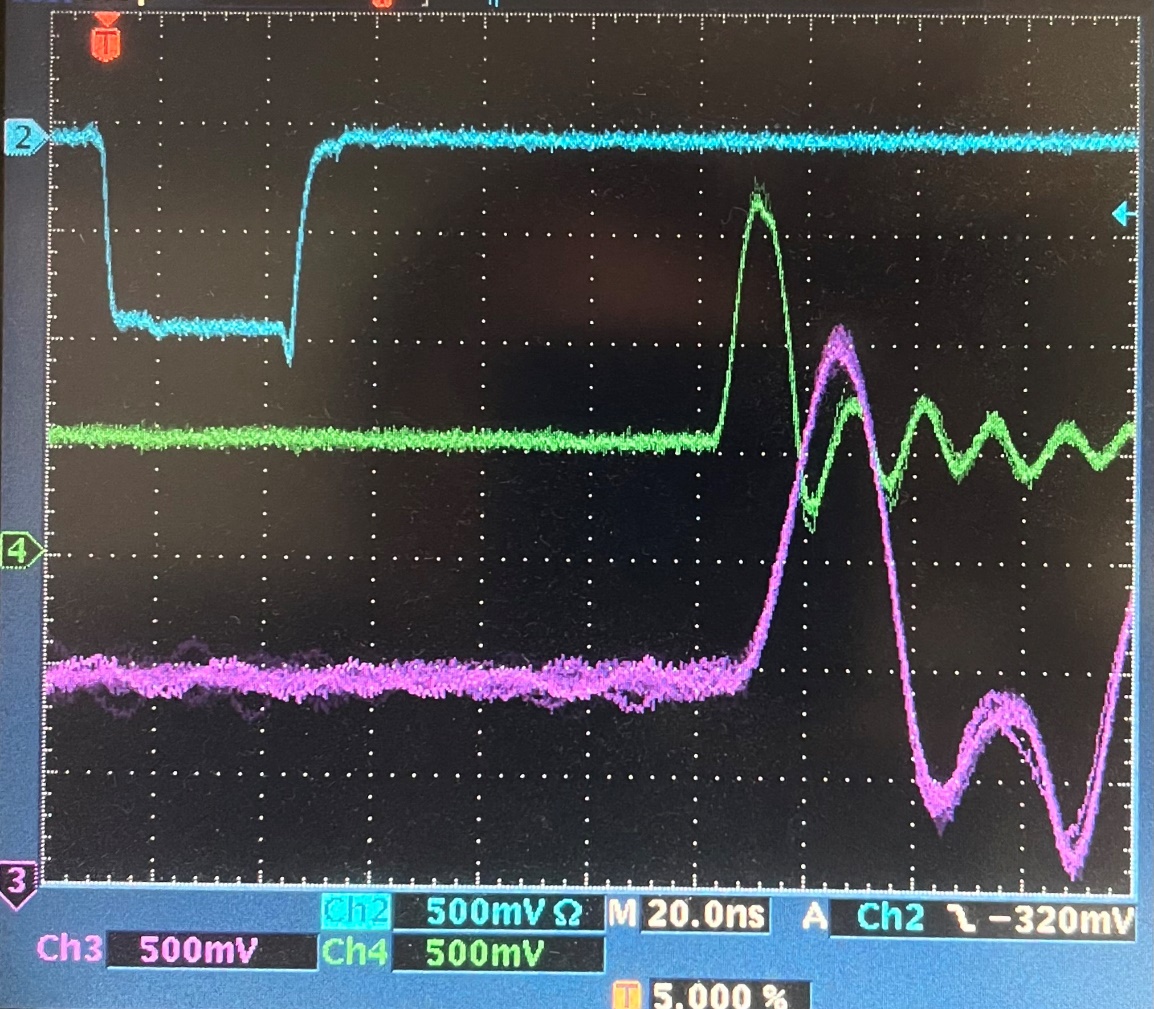 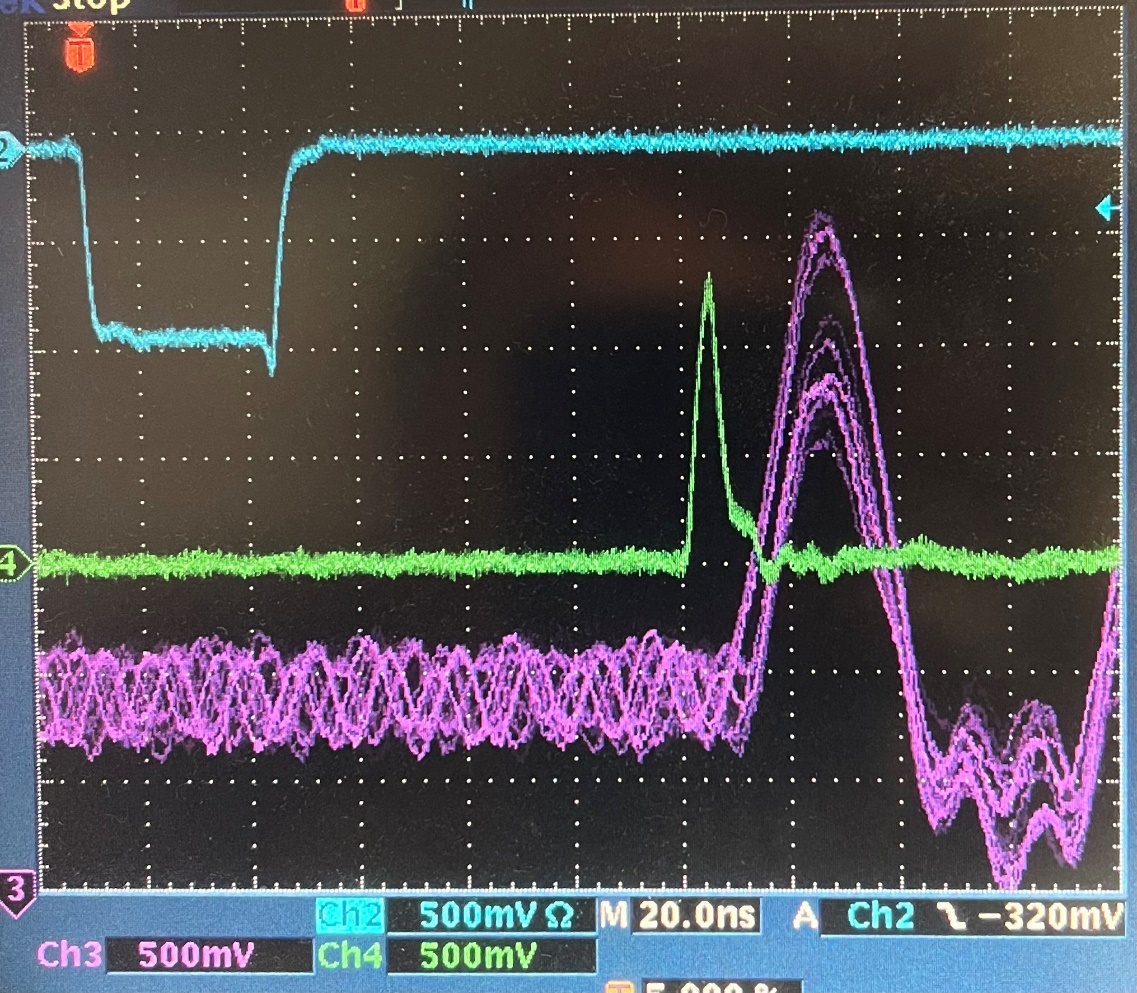 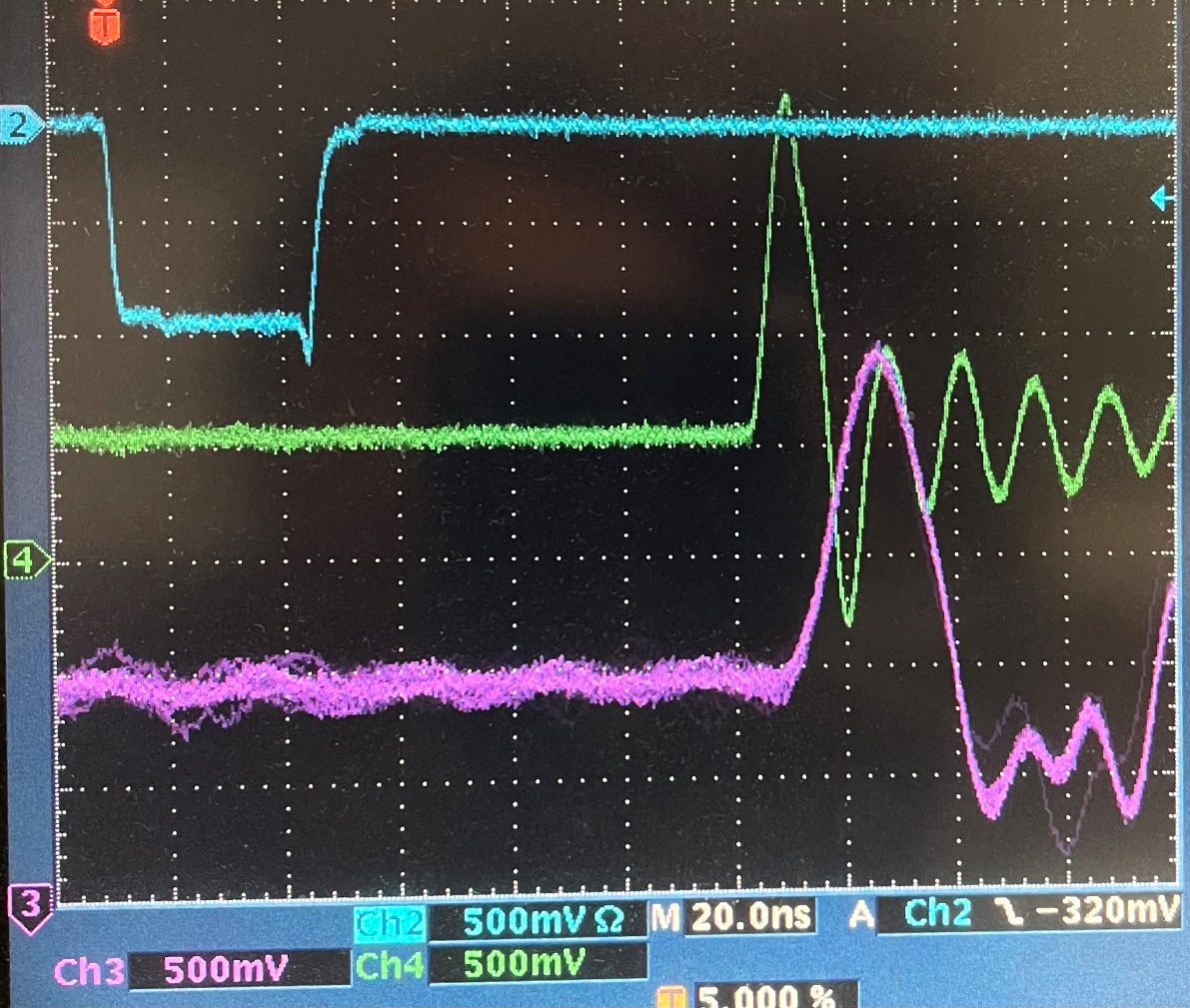 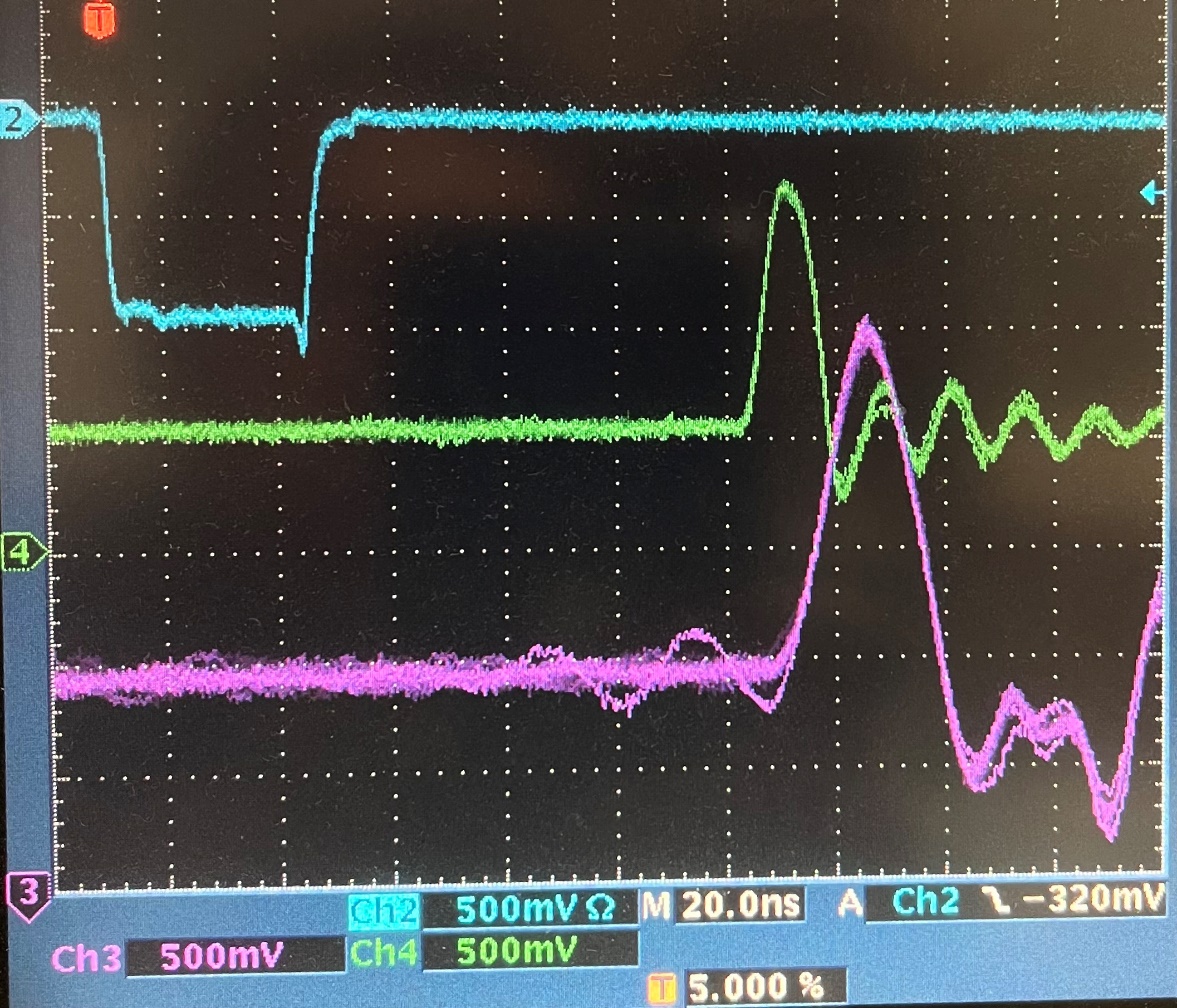 The following are measured on Mar. 21st, 2022, the DAC compensation capacitor study.
Compensation capacitor: 3.3 pF, 8ns pulse (0x11 as base, 0xFF square wave)
Vin (near the DAC input pin): 
Vout (near the ADCop-amp of the resistor):
Vop-amp (near the ADCop-amp input pin):
Vcal (on the long cable, near the VLD):
Vcal on OnBoard_top connector output:
1.4 V, Base_Width: 8 ns + 4ns
2.3 V, Base_Width: 20 ns
1.7 V, Base_Width: 20 ns
2.5 V, Base_Width: 36 ns
2.6 V, Base_Width: 36 ns
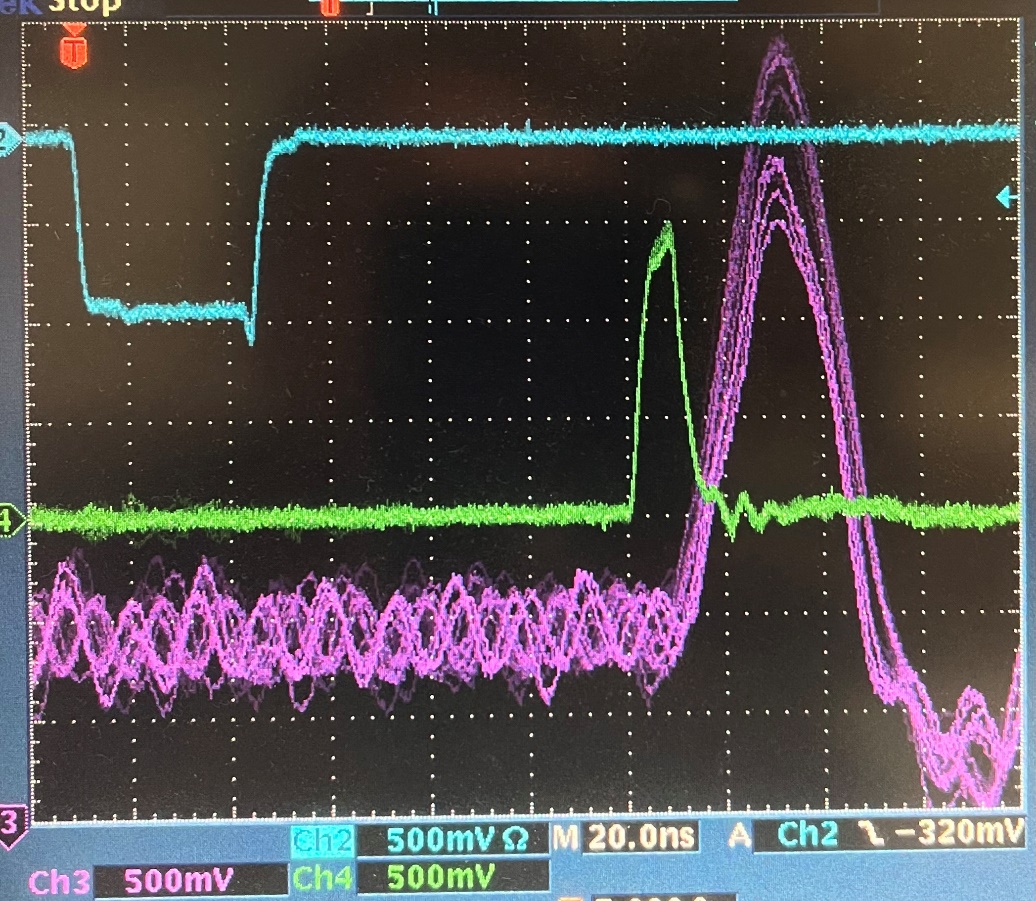 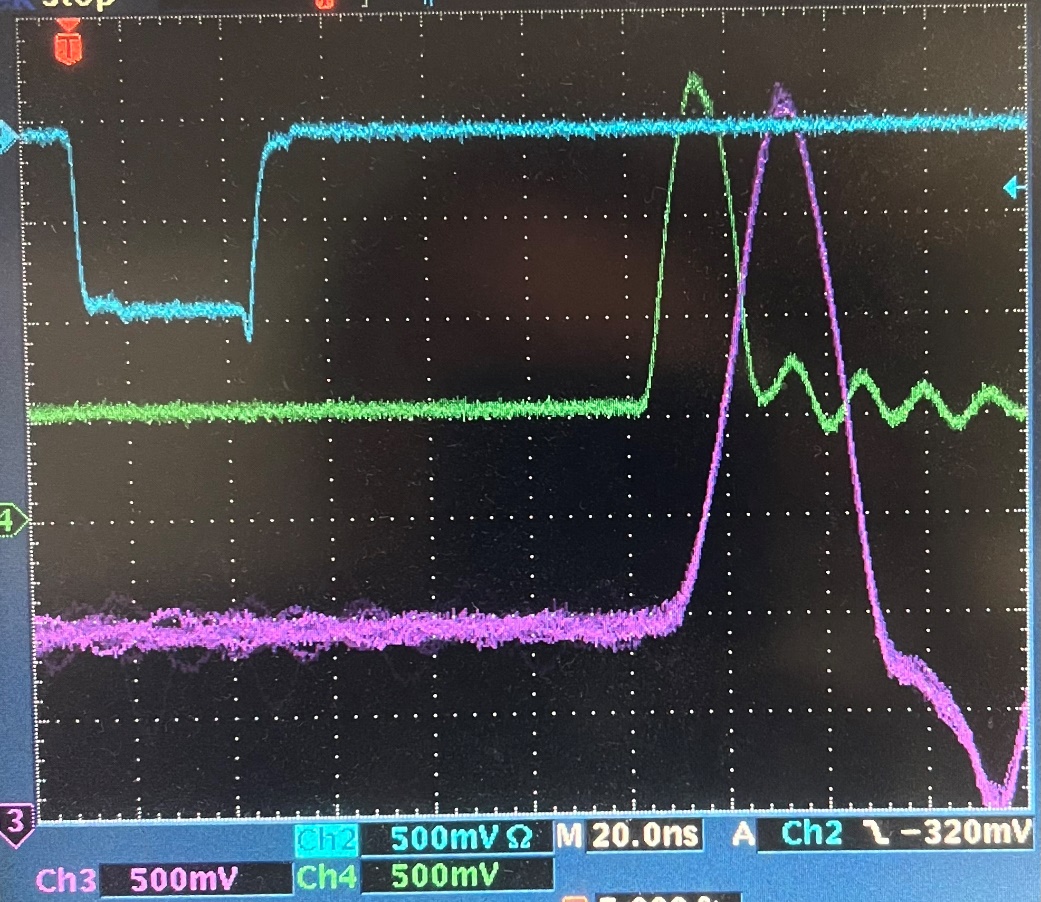 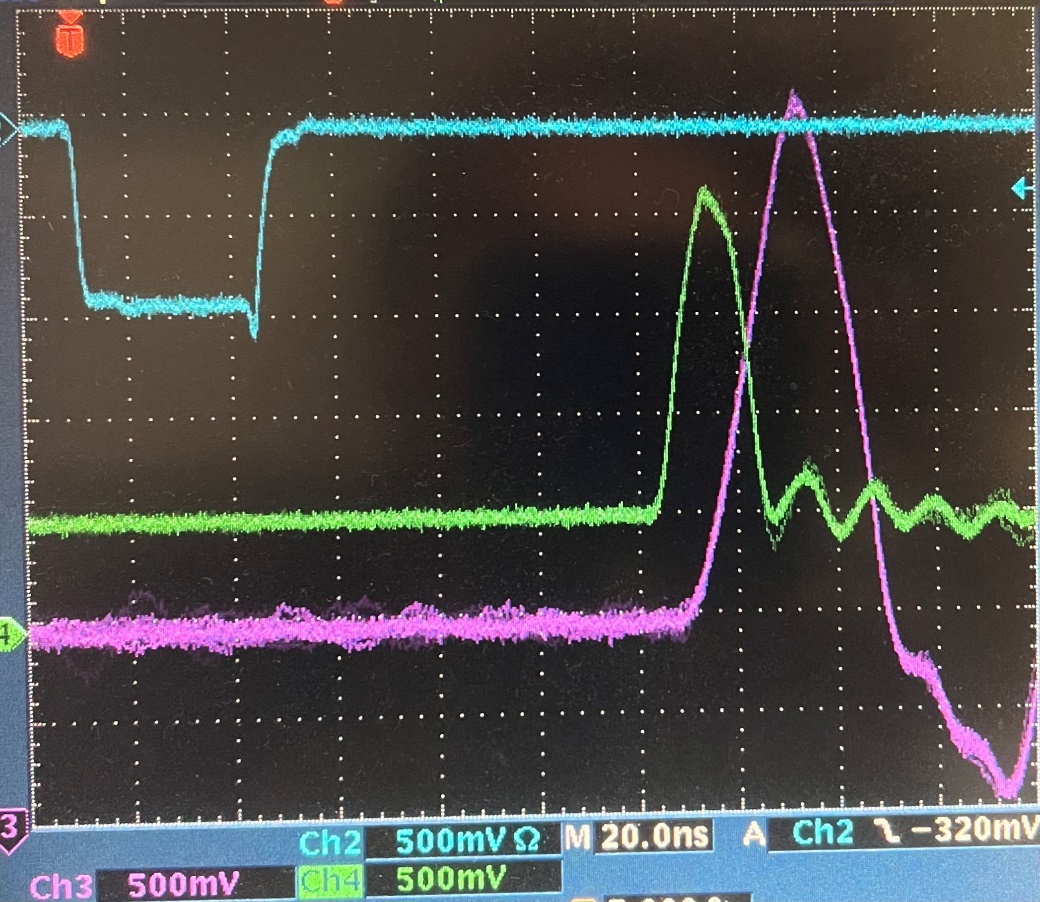 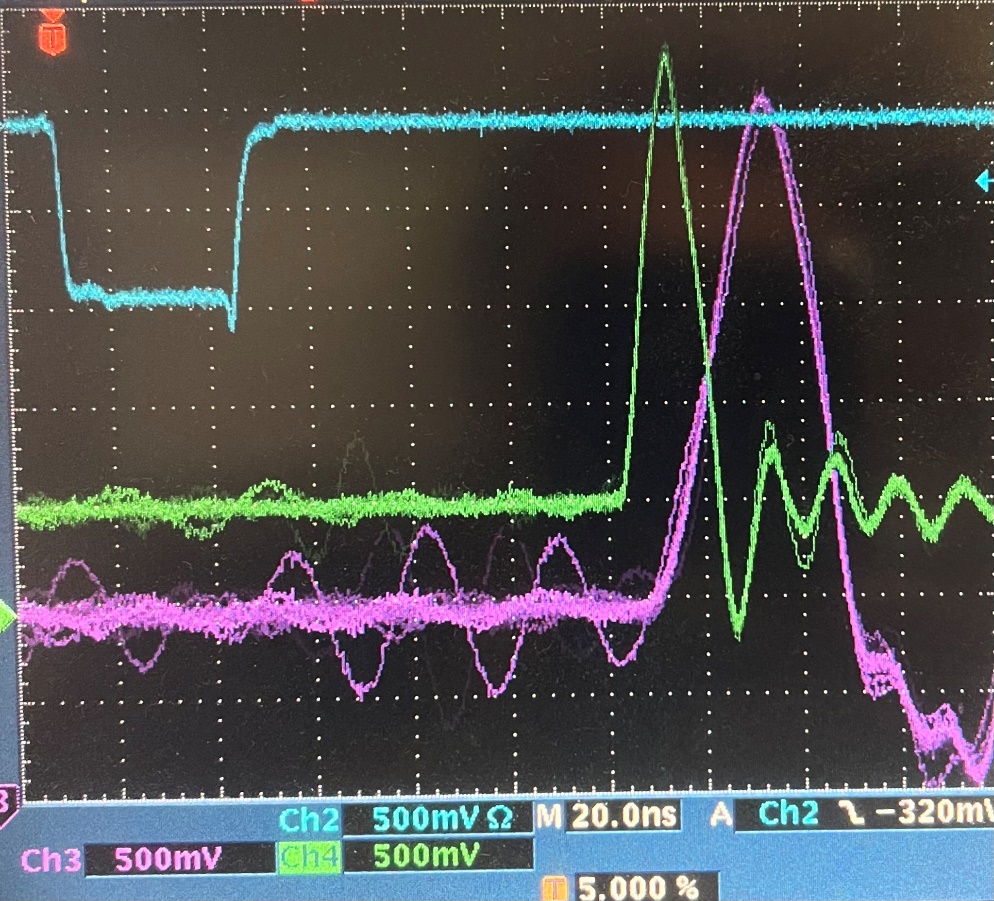 The following are measured on Mar. 21st, 2022, the DAC compensation capacitor study.
Compensation capacitor: 3.3 pF, 4ns pulse (0x11 as base, 0xFF square wave), added a 12pf capacitor over the 220 Ohm resistor of amplifier input (between DAC and Opamp)
Vin (near the DAC input pin): 
Vout (near the ADCop-amp of the resistor):
Vop-amp (near the ADCop-amp input pin):
Vcal (on the long cable, near the VLD):
Vcal on OnBoard_top connector output:
1.2 V, Base_Width: 8 ns
1.5 V, Base_Width: 12 ns
1.1 V, Base_Width: 14 ns
1.5 V, Base_Width: 28ns
2.5 V, 36ns (input: 1.6V, 20ns by 8ns pulse)
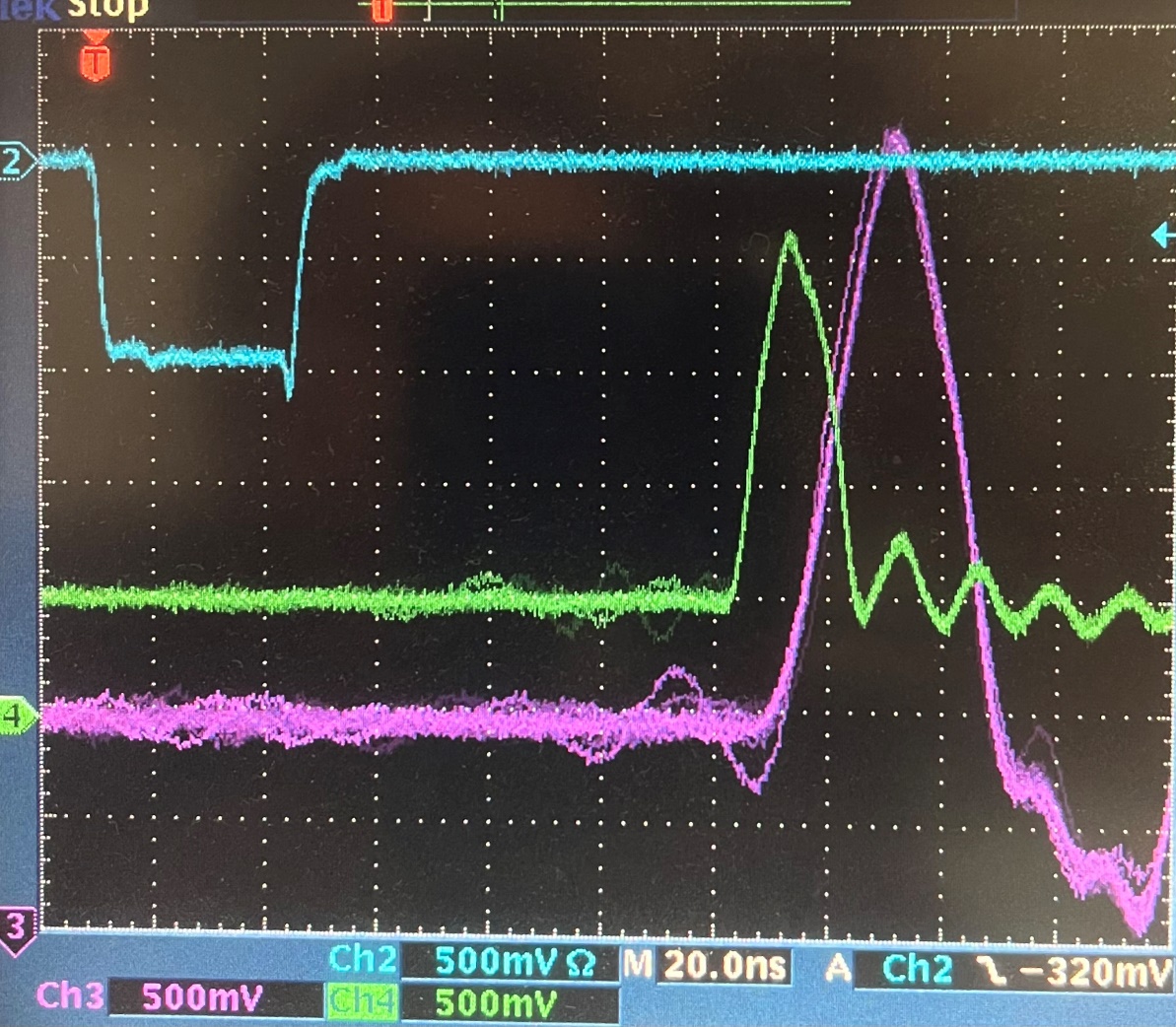 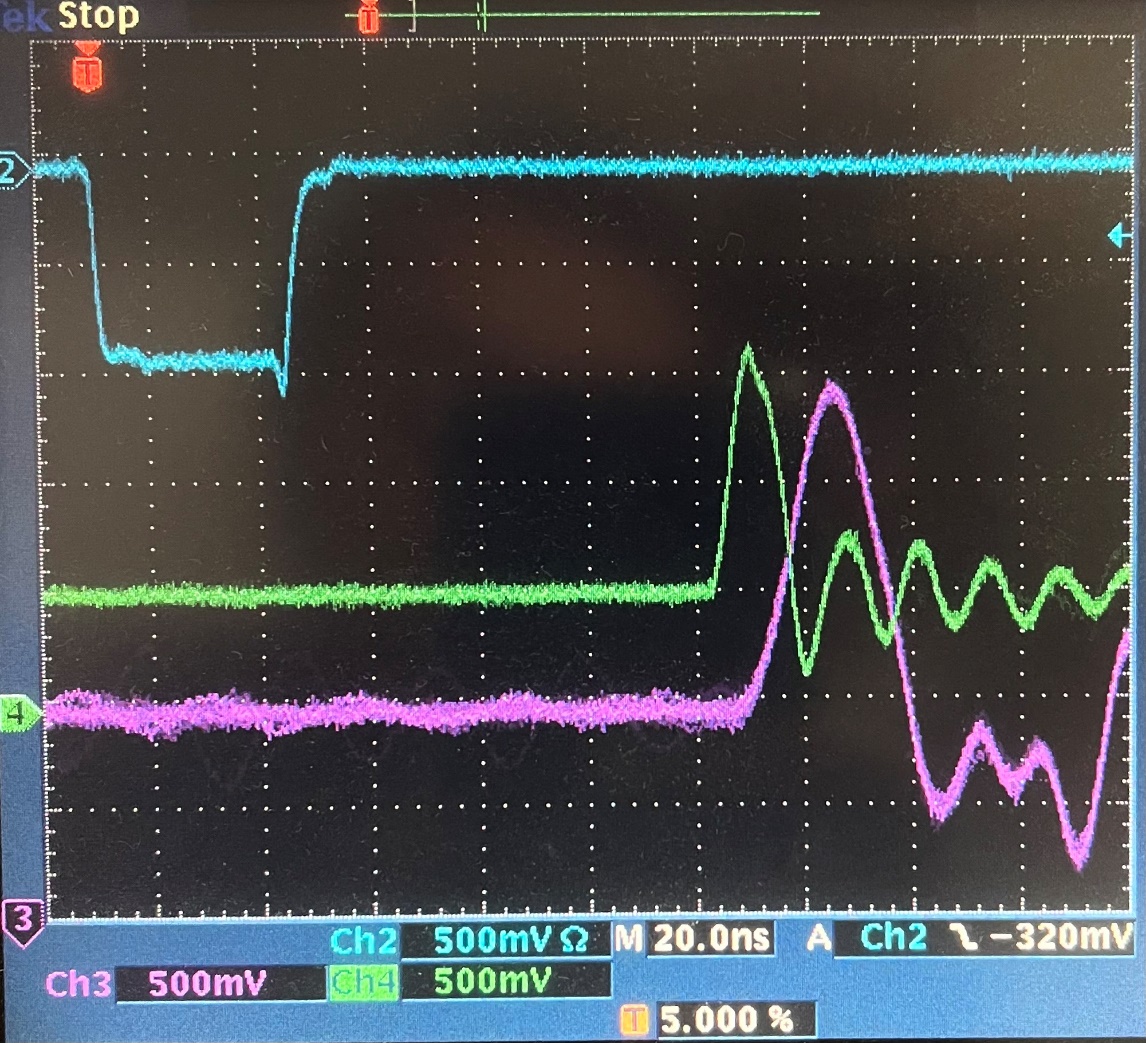 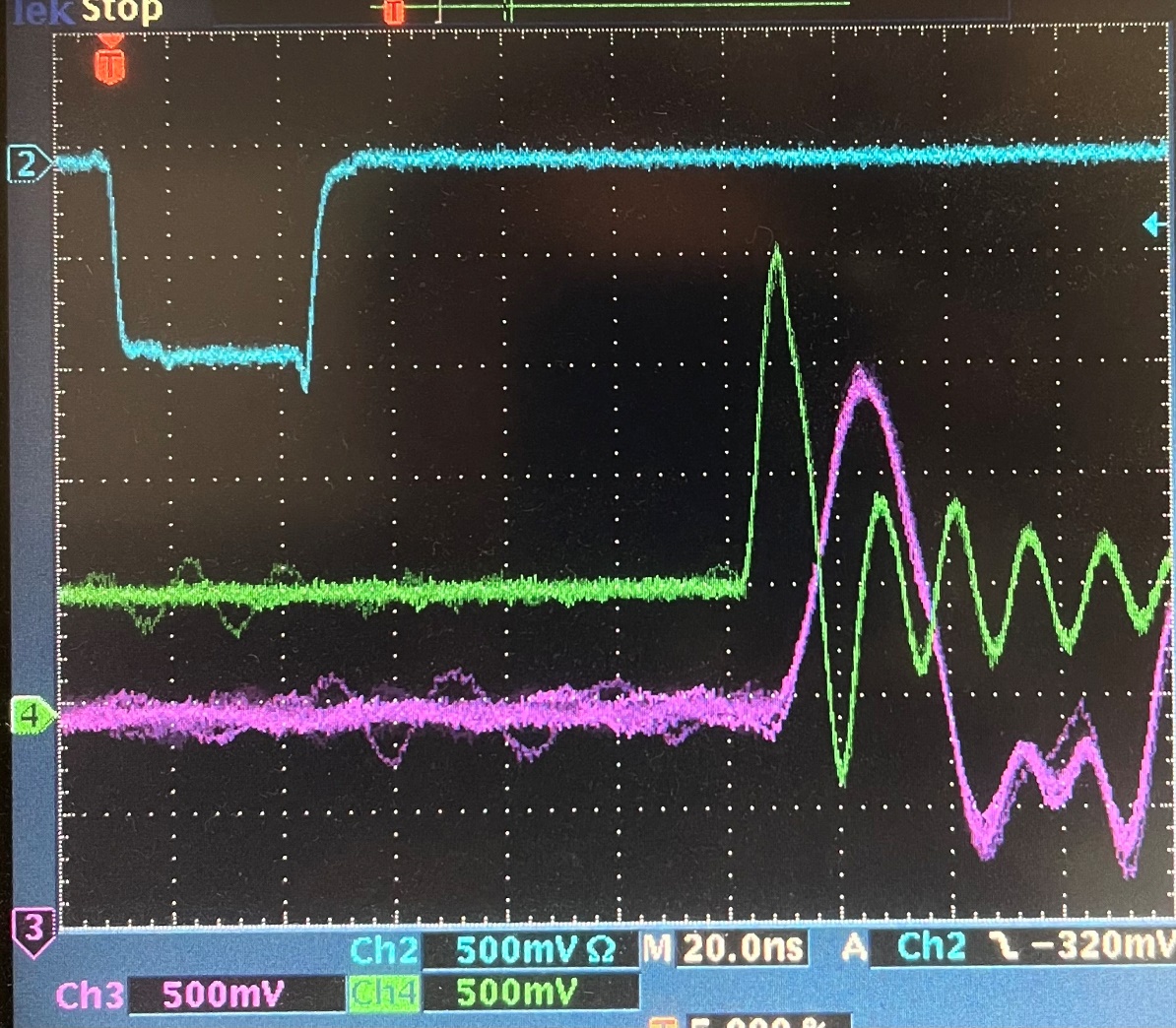 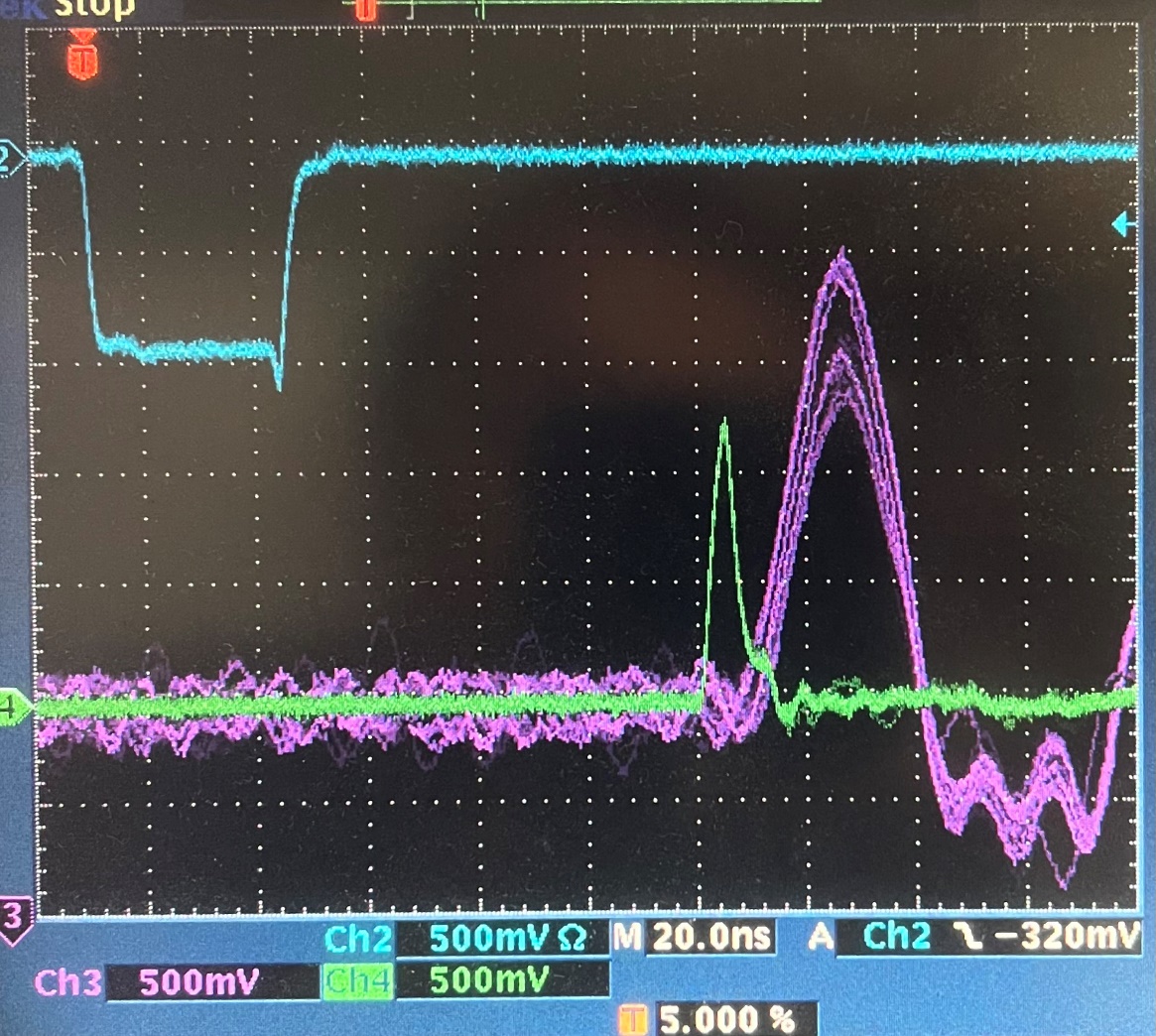 The following are measured on Mar. 21st, 2022, the DAC compensation capacitor study.
Compensation capacitor: 15pF, 4ns pulse (0x11 as base, 0xFF square wave)
Vin (near the DAC input pin): 
Vout (near the ADCop-amp of the resistor):
Vop-amp (near the ADCop-amp input pin):
Vcal (on the long cable, near the VLD):
1.2 V, Base_Width: 8 ns
0.6 V, Base_Width: 16 ns
0.5 V, Base_Width: 16 ns
1.1 V, Base_Width: 24 ns
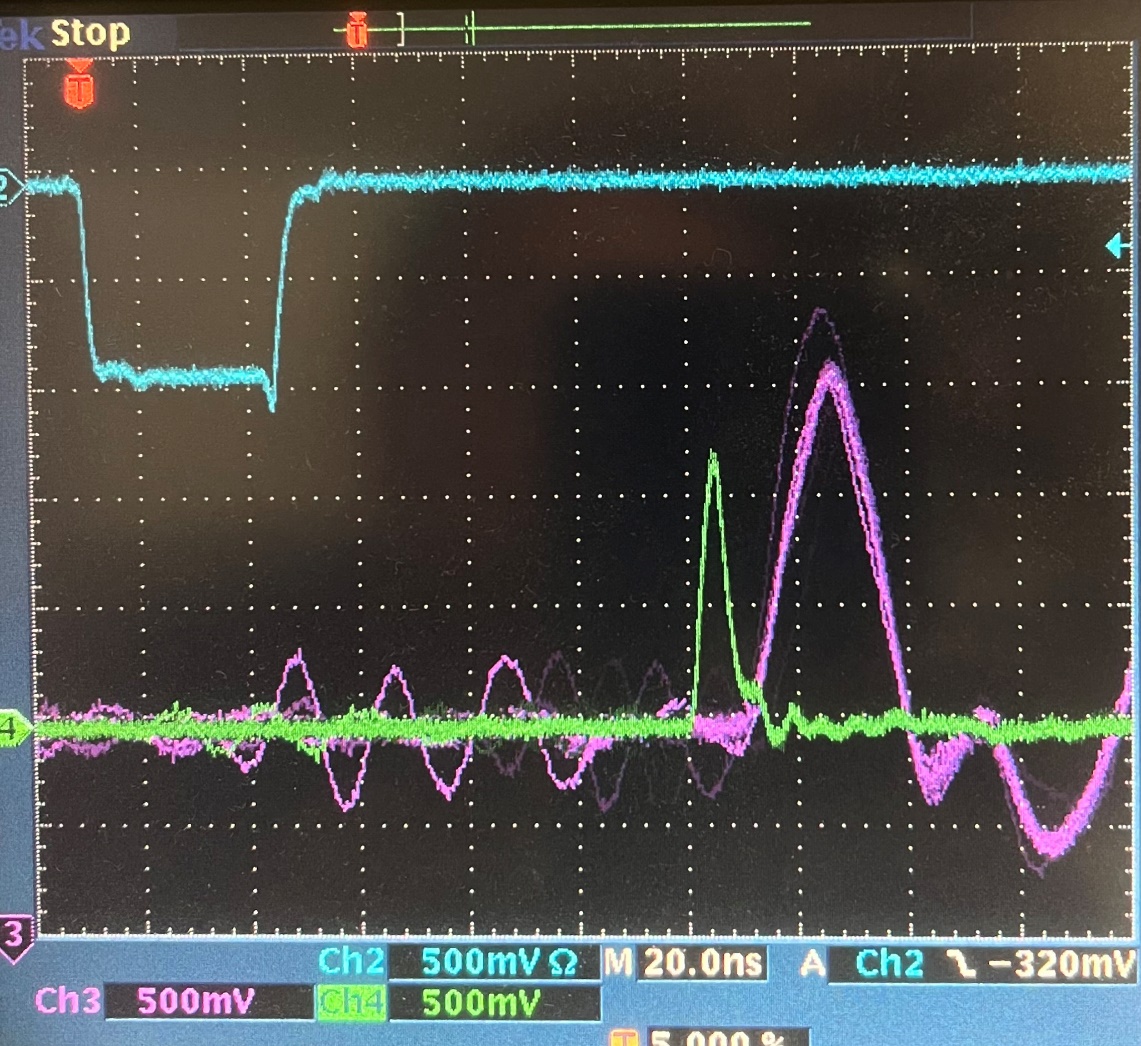 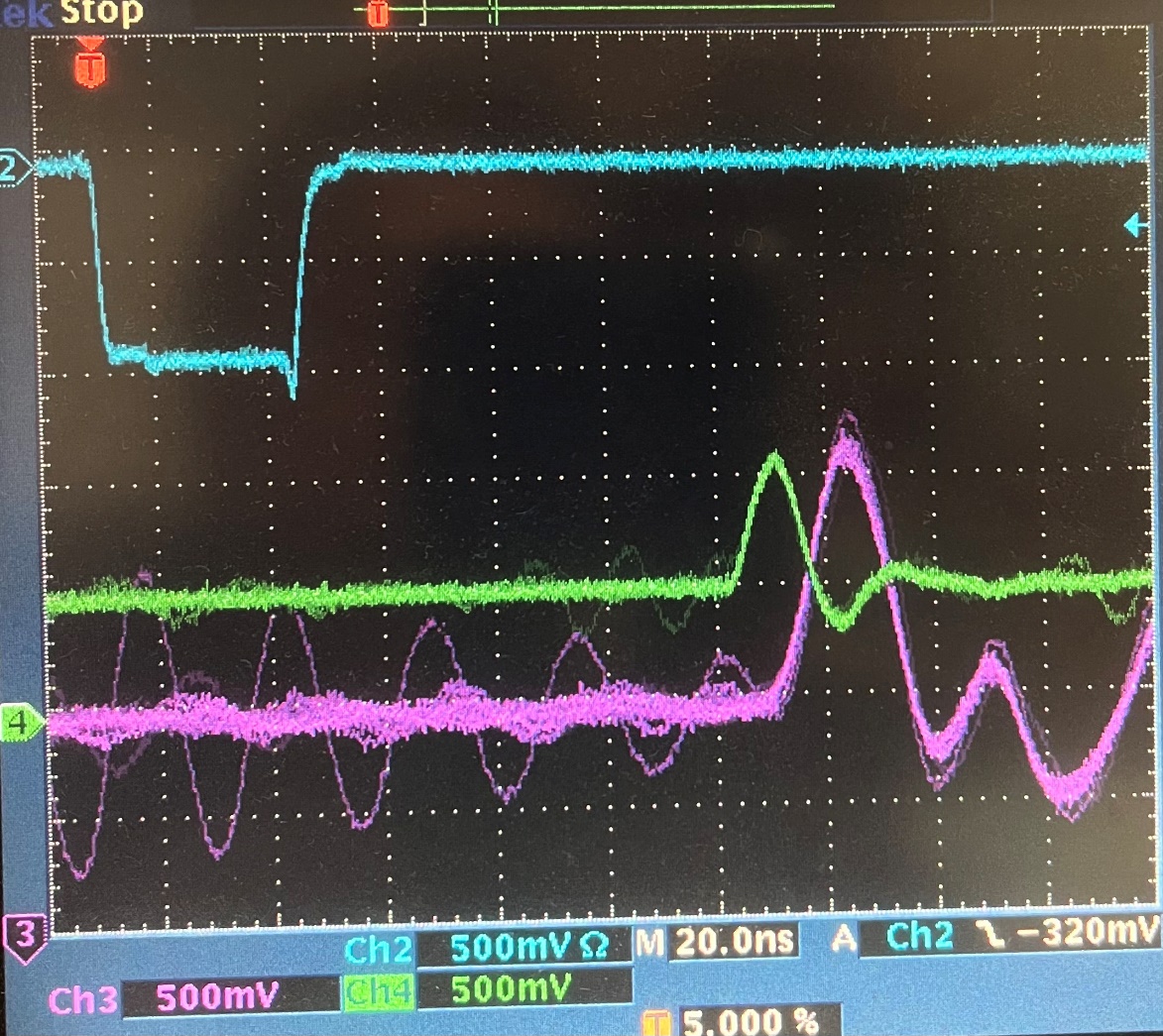 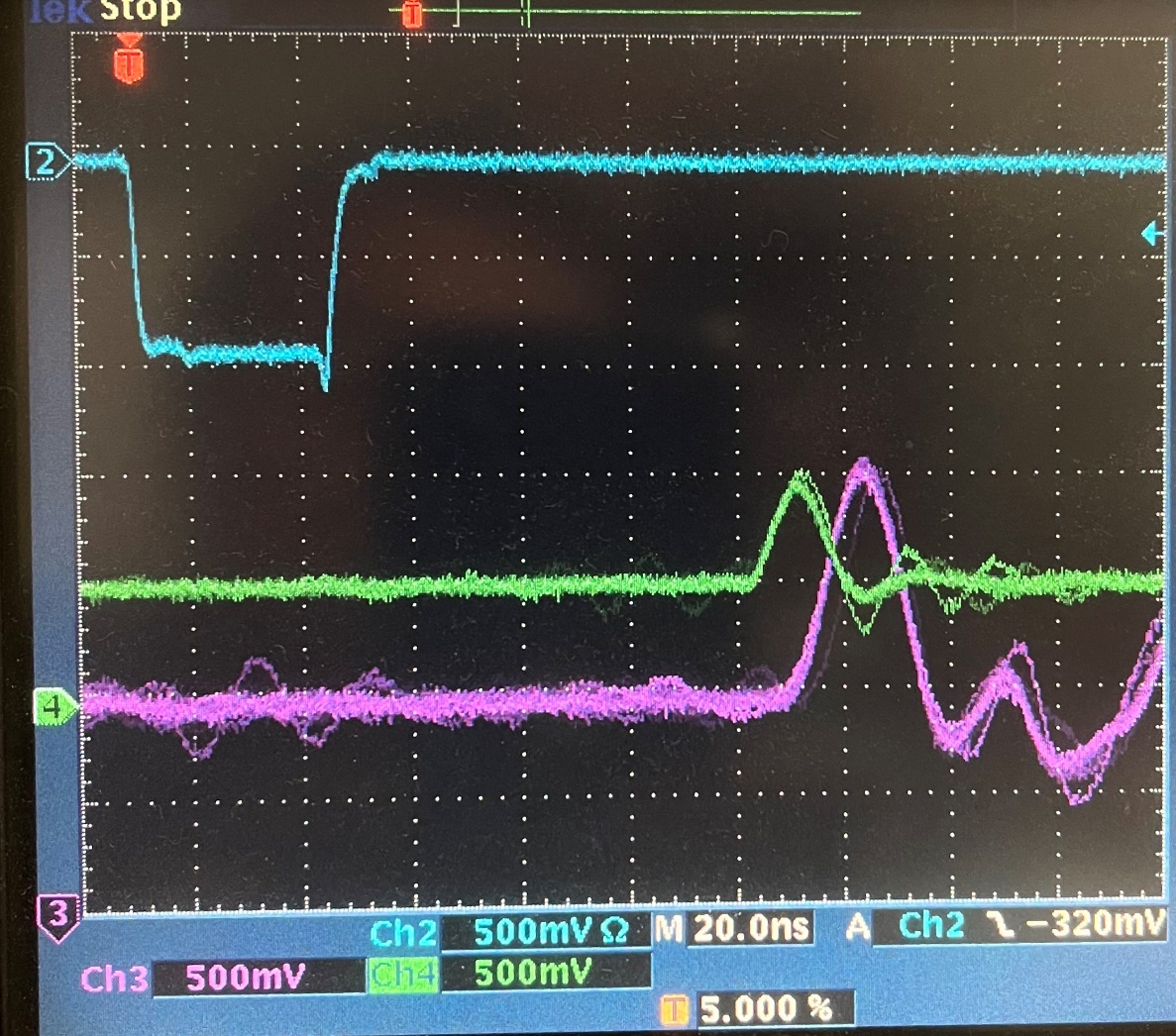 The following are measured on Mar. 21st, 2022, the DAC compensation capacitor study.
Compensation capacitor: pF, 8ns pulse (0x11 as base, 0xFF square wave)
Vin (near the DAC input pin): 
Vout (near the ADCop-amp of the resistor):
Vop-amp (near the ADCop-amp input pin):
Vcal (on the long cable, near the VLD):
Vcal on OnBoard_top connector output:
1.2 V, Base_Width: 8 ns + 4ns
0.9 V, Base_Width: 20 ns
0.7 V, Base_Width: 22 ns
1.7 V, Base_Width: 30 ns
1.8 V, Base_Width: 30 ns
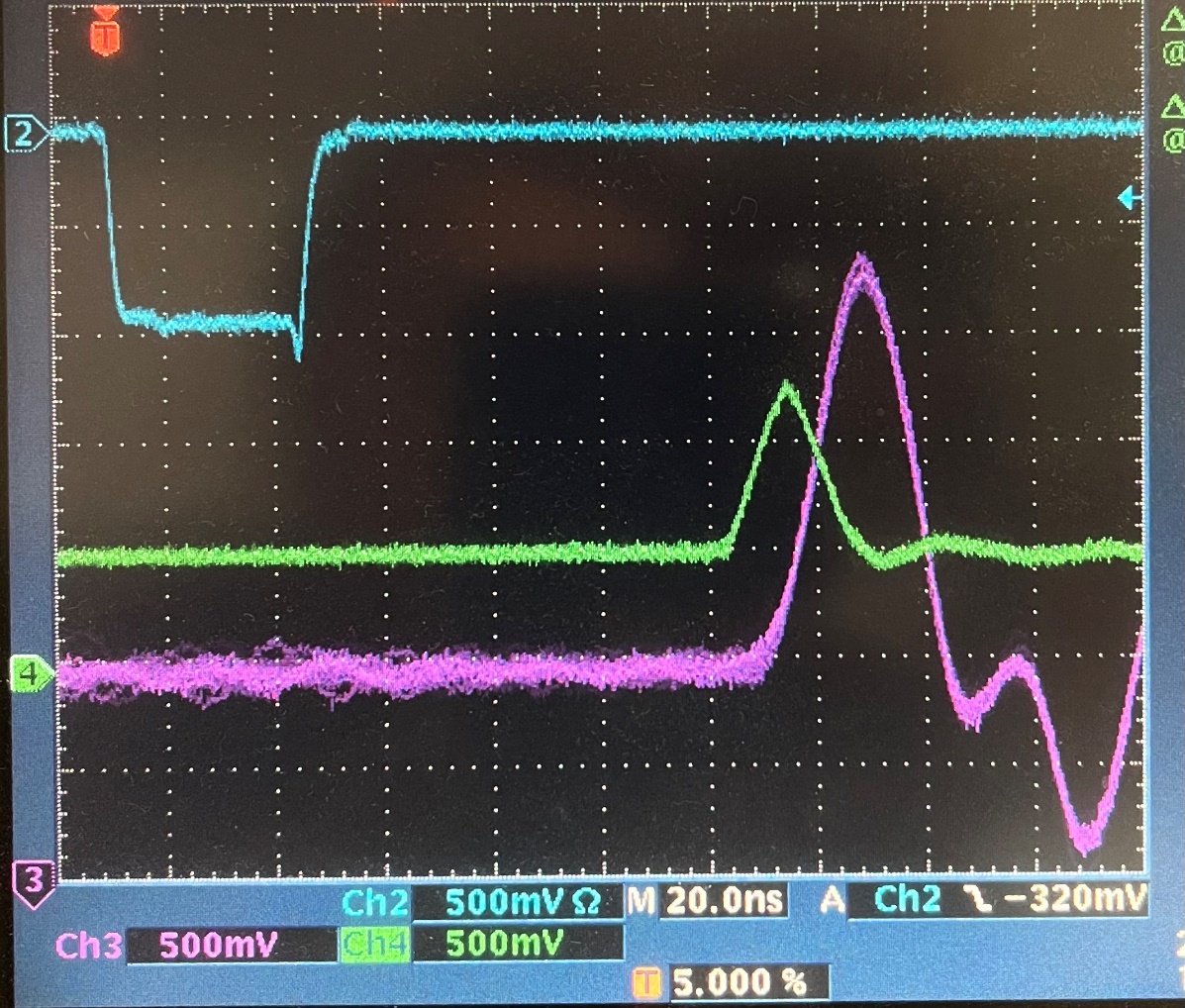 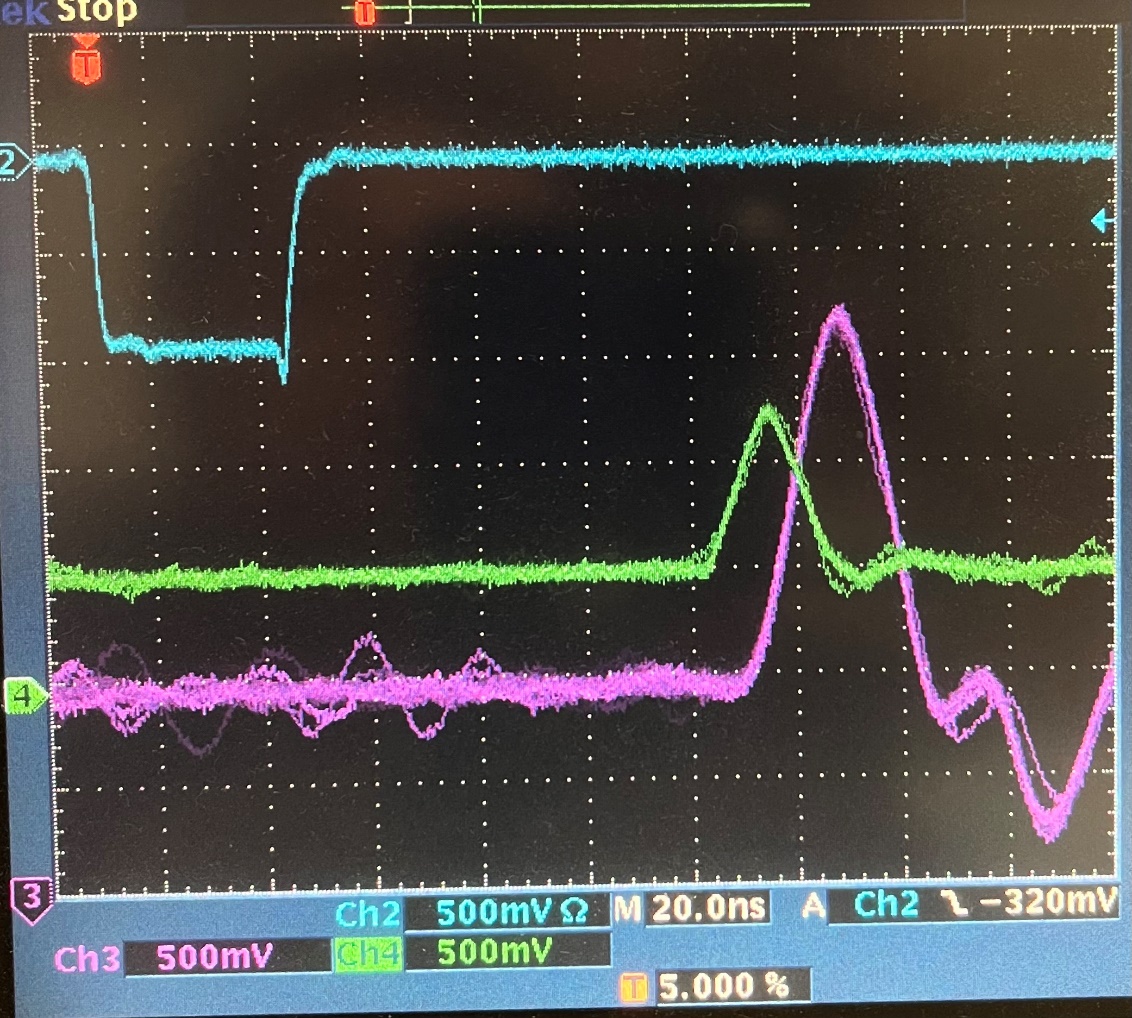 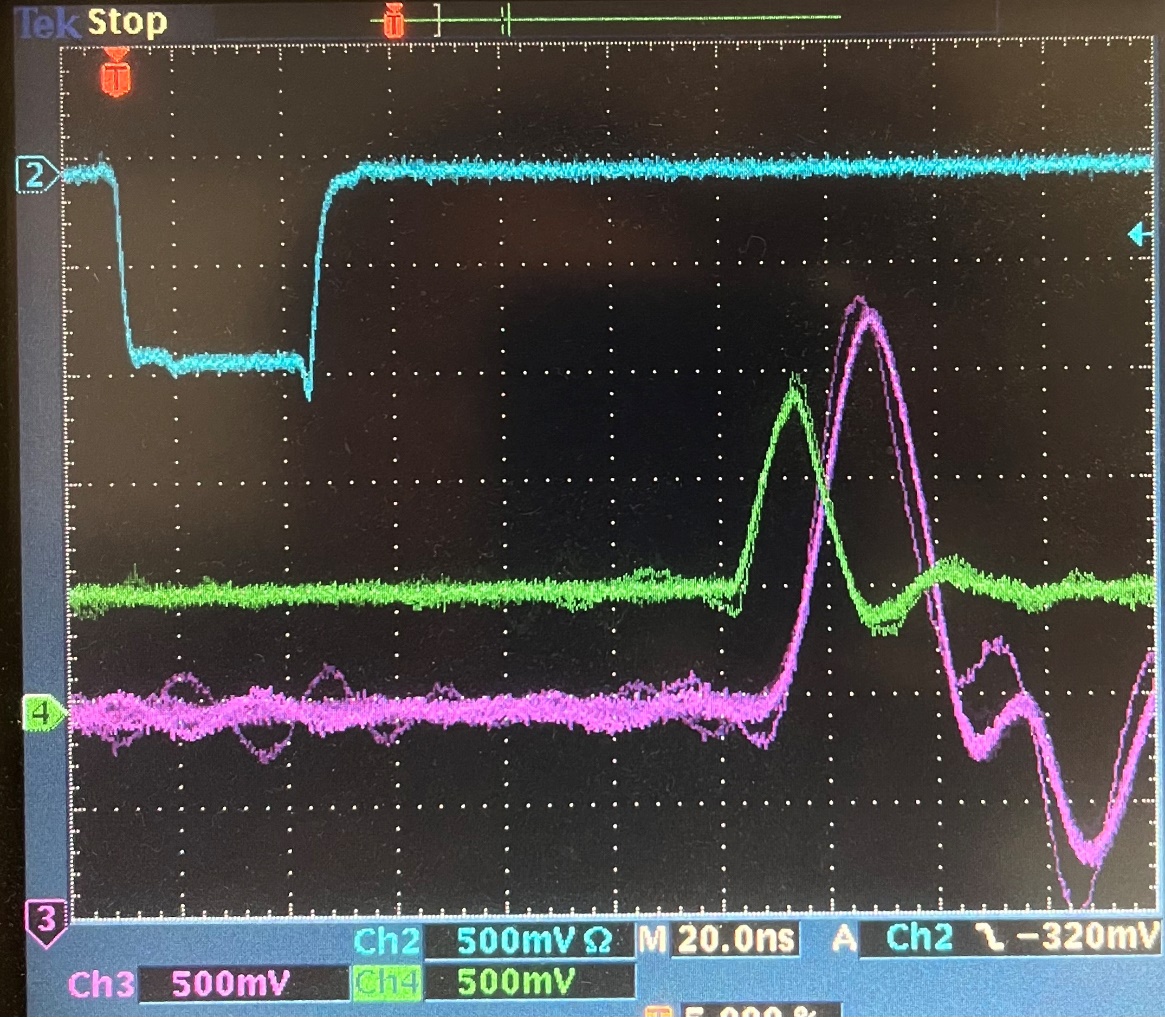 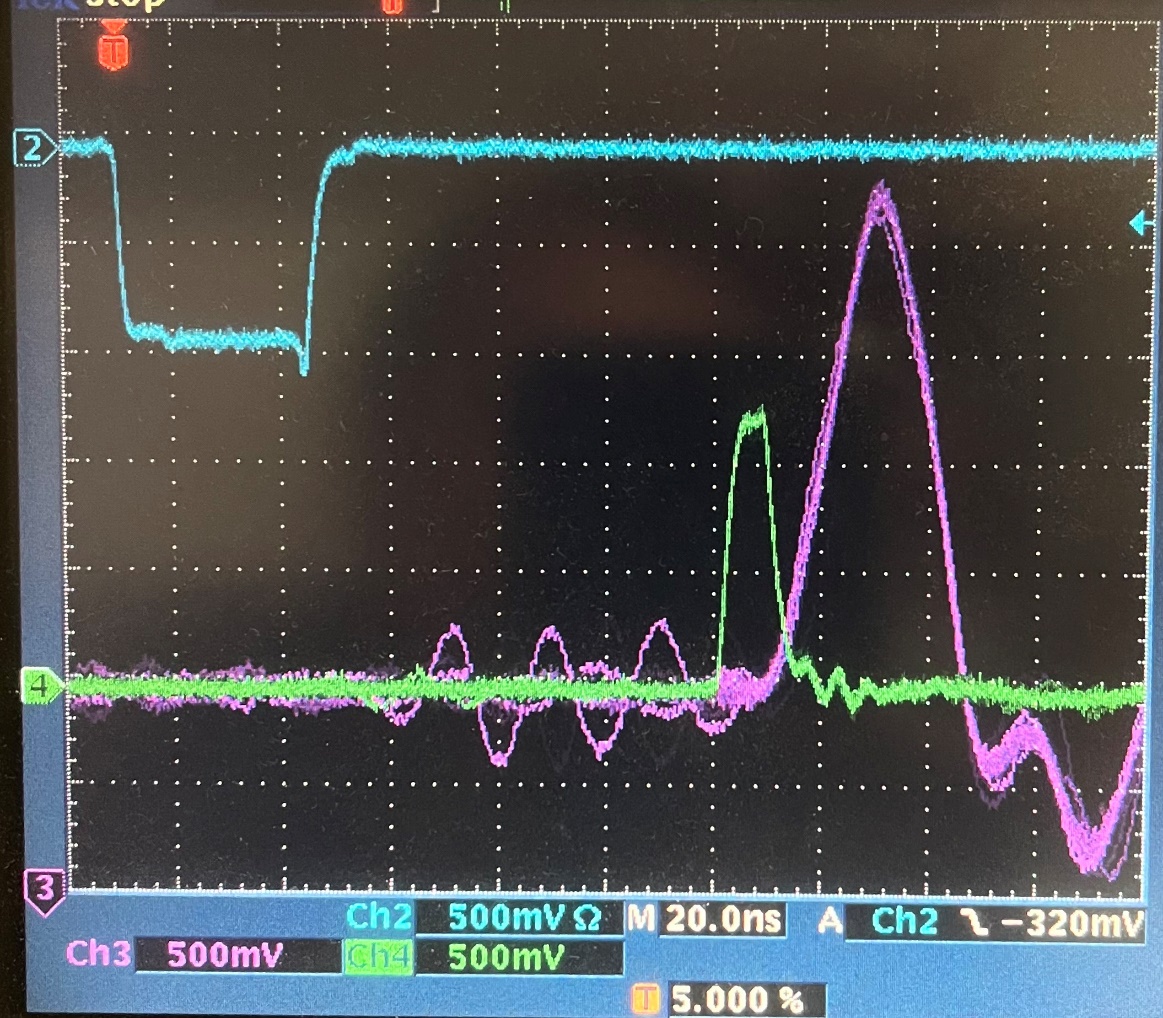 The following are measured on Mar. 25th, 2022, Check the Calibration signal rising/Falling time with analog switch
Compensation capacitor: pF, 8ns pulse (0x11 as base, 0xFF square wave)
With ~5V pulse, the rising time is ~5ns,
The falling time is ~10ns,
The recovery time (after switched off) is ~us, which is caused by the large capacitance of the long cable
A faster calibration signal (smaller rising edge and falling edge) can be generated this way than the op-amp alone.
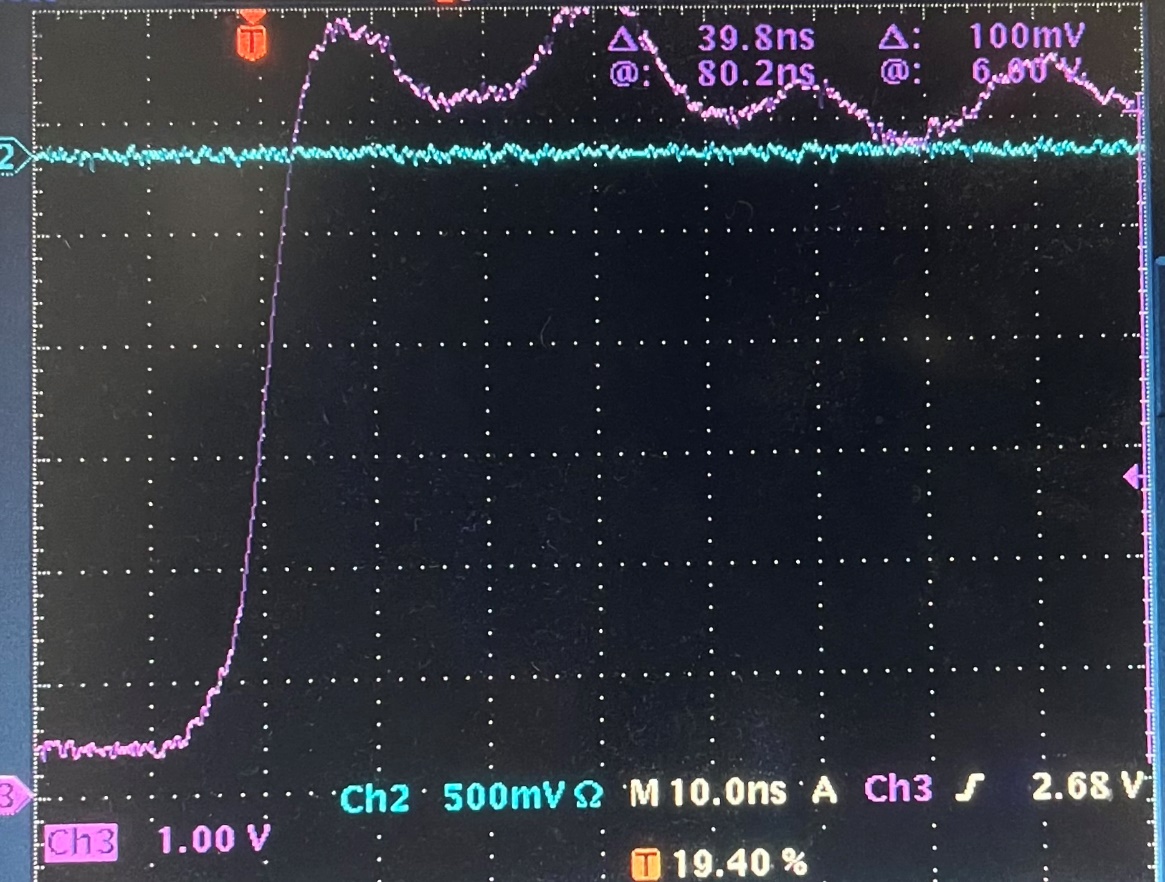 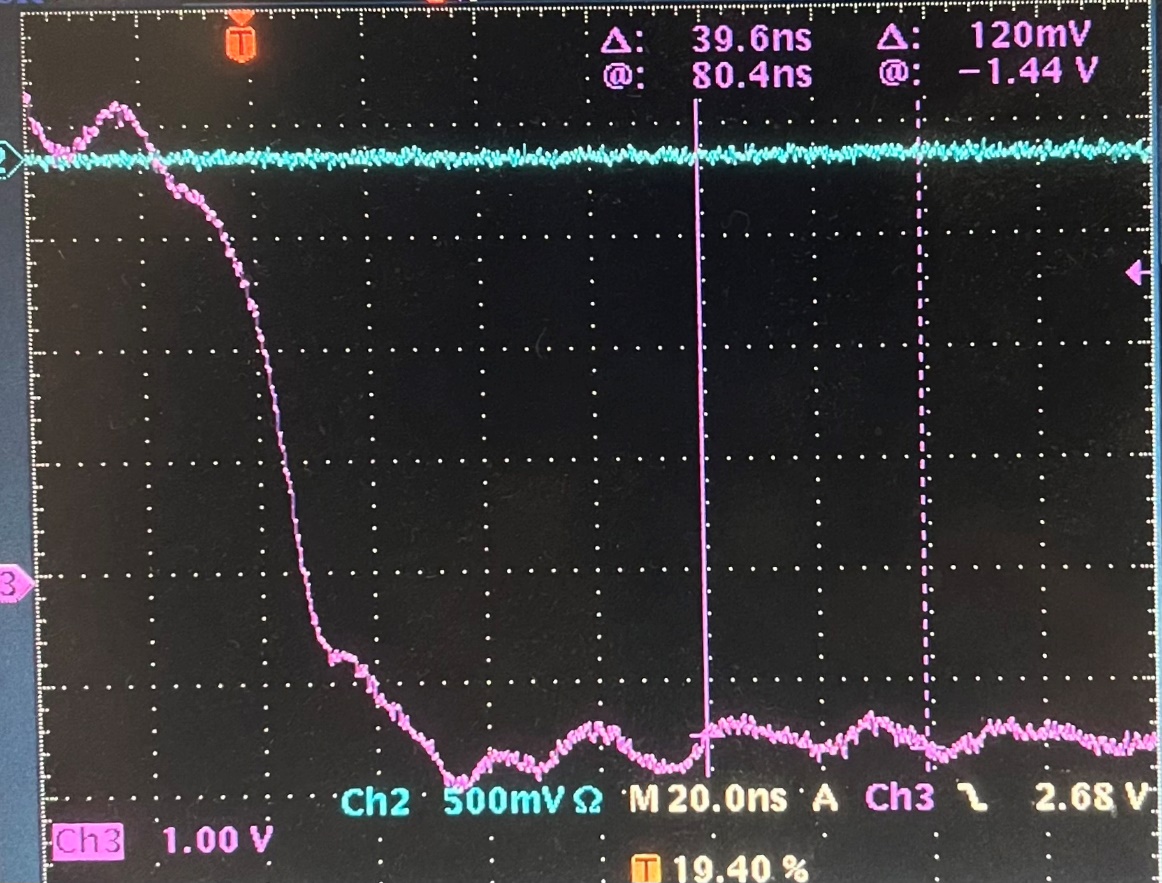 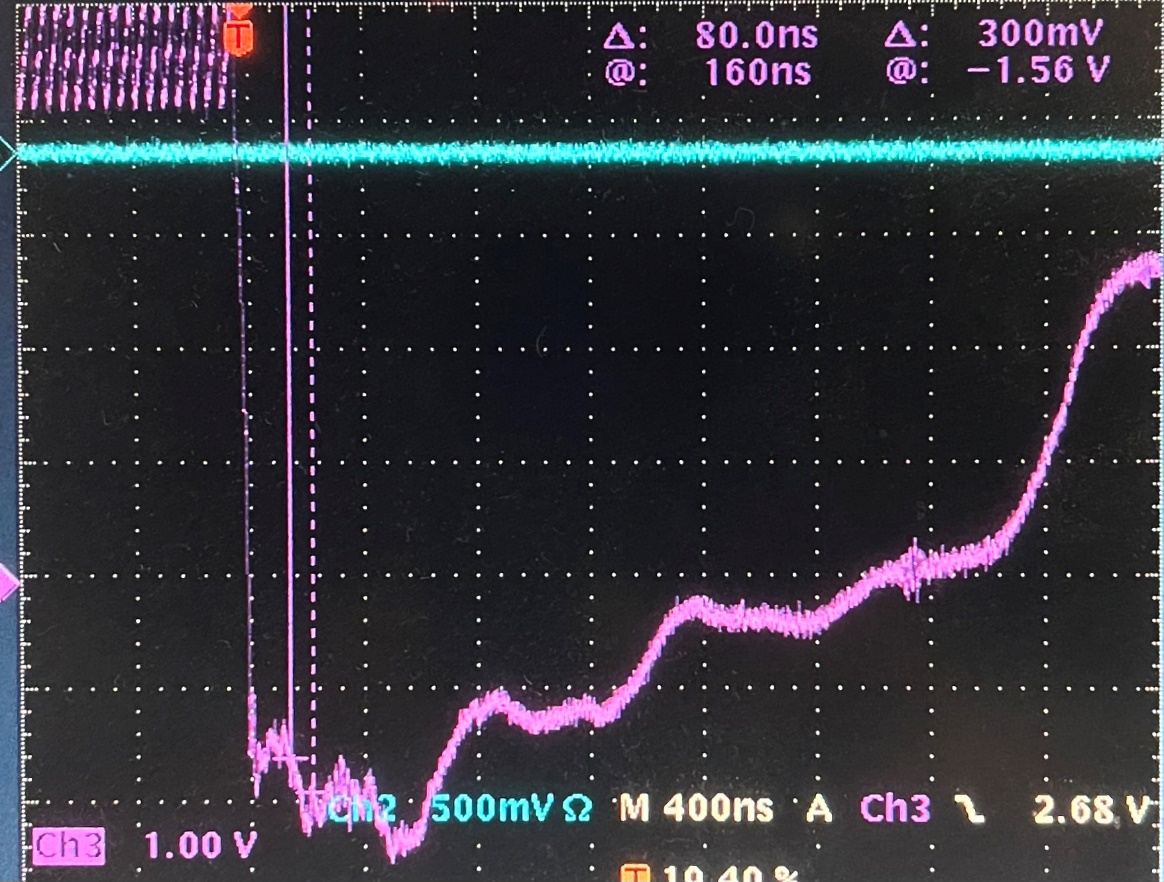 The following are measured on Mar. 28th, 2022, Check the Calibration signal rising/Falling time with analog switch and calibration pulse setting coincidence (also with TRIGGER signal)
Set the Swith_Enable width to 0x77 (very large), and move the switch_enable toward the pulse.  From left to right, the 0x74 register is set to: 0x7700, 0x7720, 0x7736, 0x7738.  The pulse shape change might be caused by the cable (reflection).
The rising edge is ~5ns for a 8V pulse, much faster than the op-amp slop
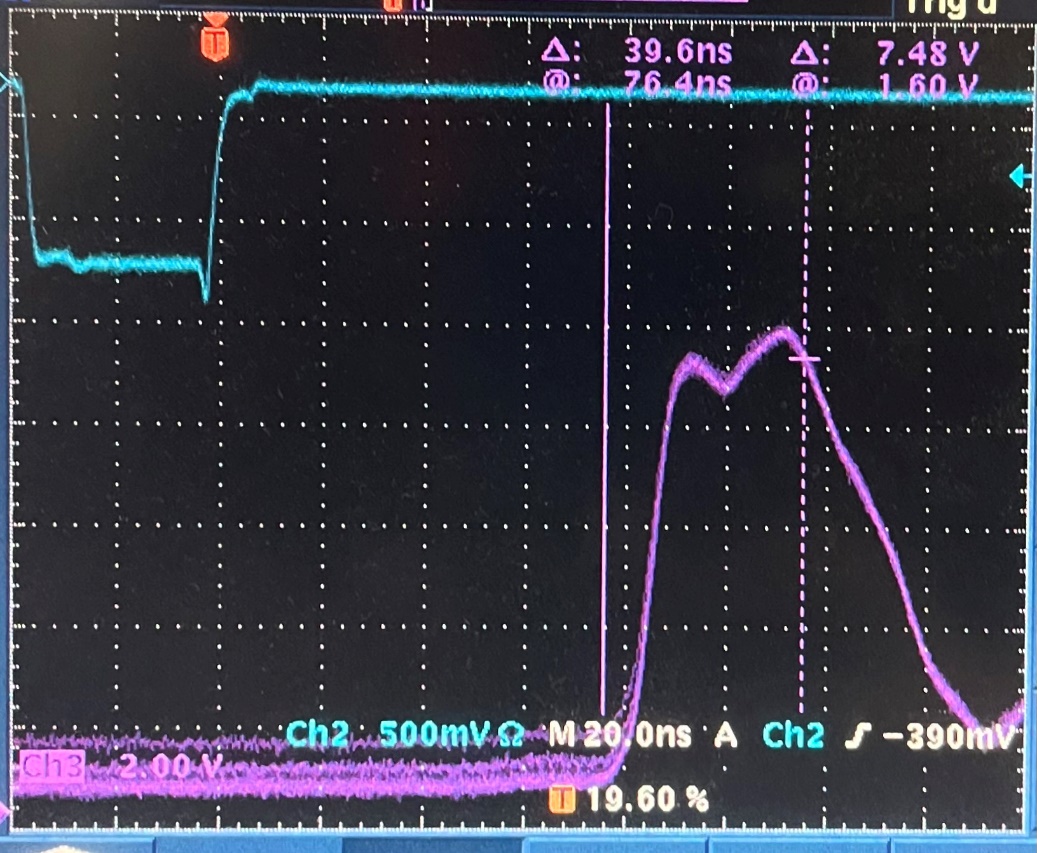 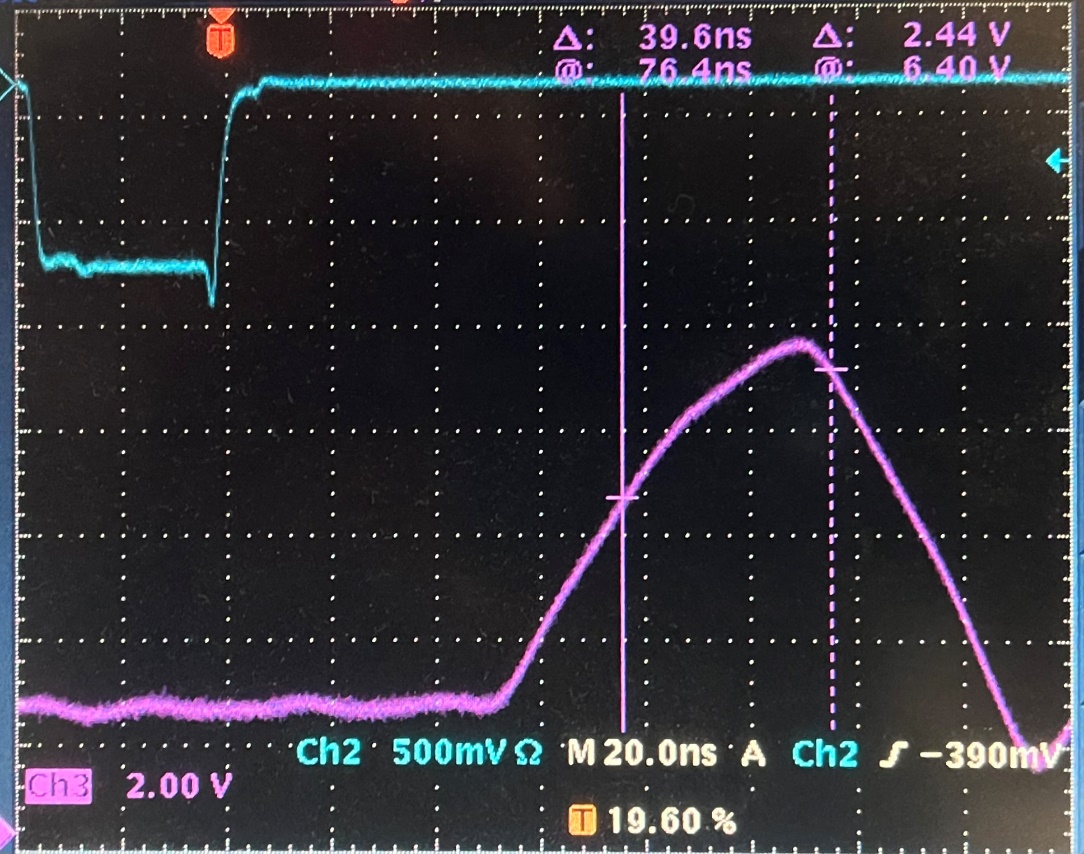 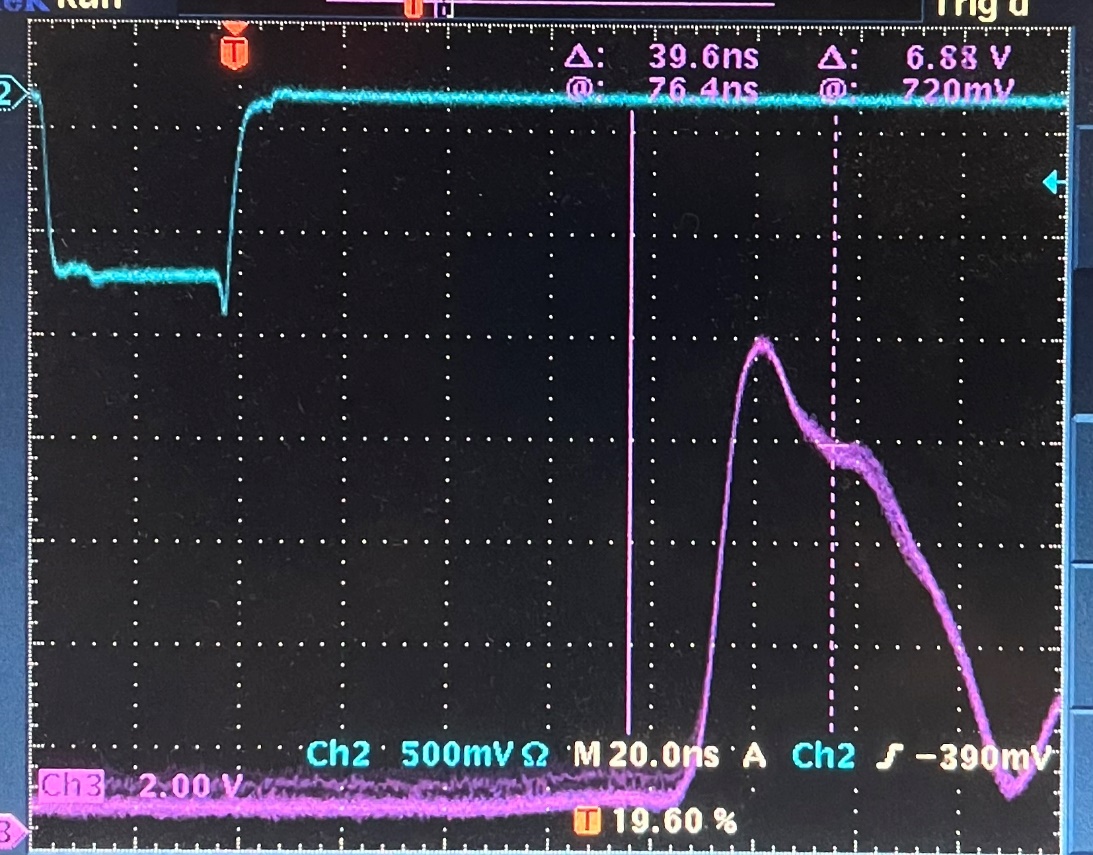 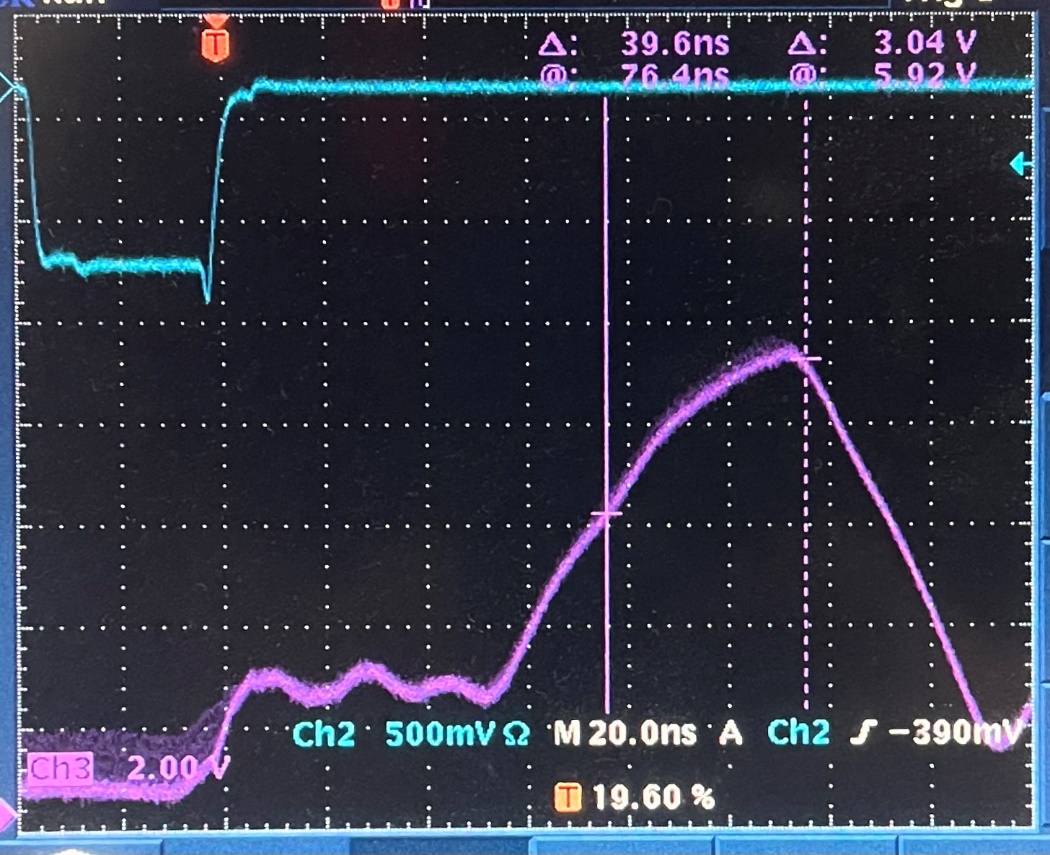 The following are measured on Mar. 28th, 2022, Check the Calibration signal rising/Falling time with analog switch and calibration pulse setting coincidence (also with TRIGGER signal)
For the same switch_Enable delay, change the swith_enable width.  The register 0x74 is set (from left to right plots) to 0x0836, 0x0636, 0x0436, 0x0A36 (the time scale was changed from 20ns in plot#1 to 10ns in plot#2, 3, and 4)
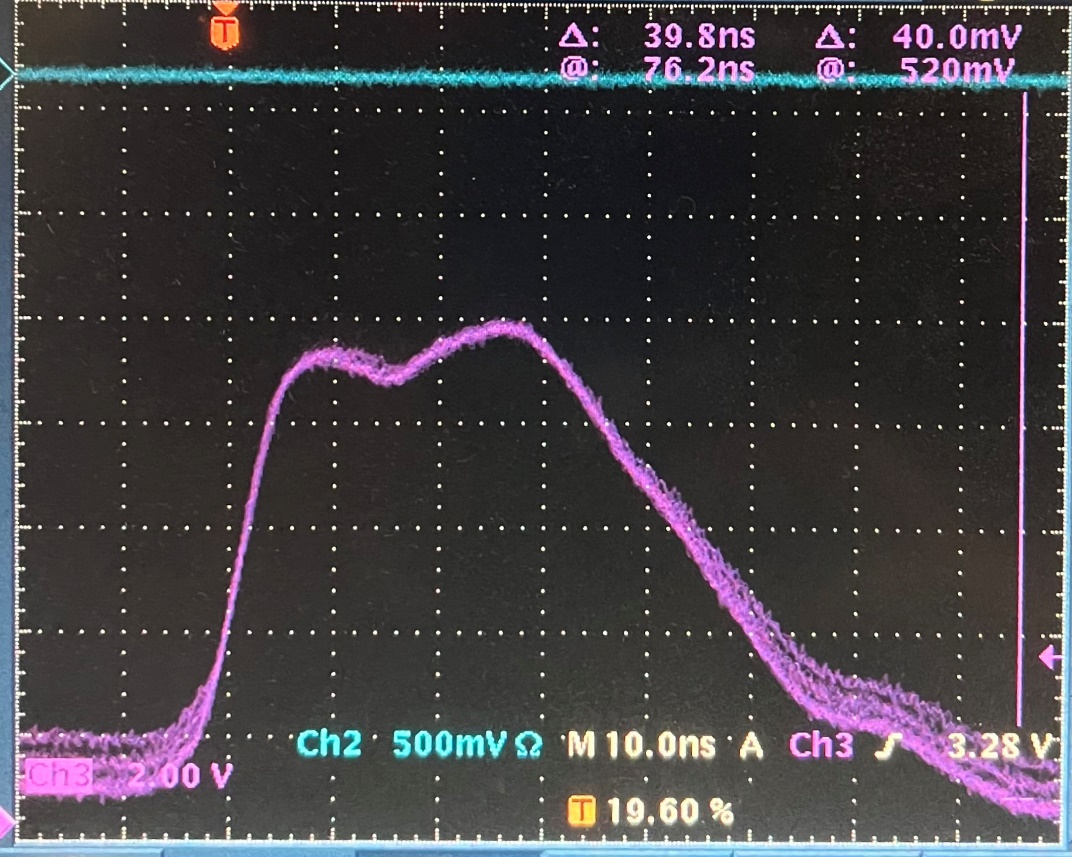 The falling edge is much slower than the rising edge.
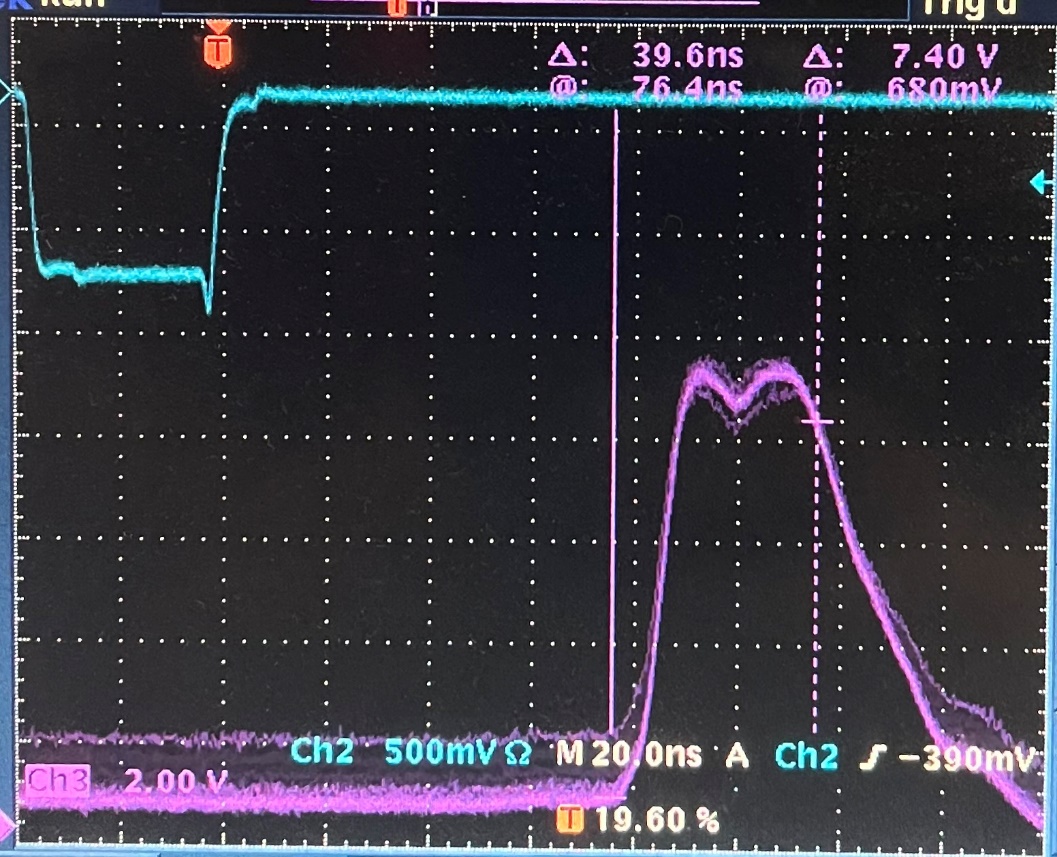 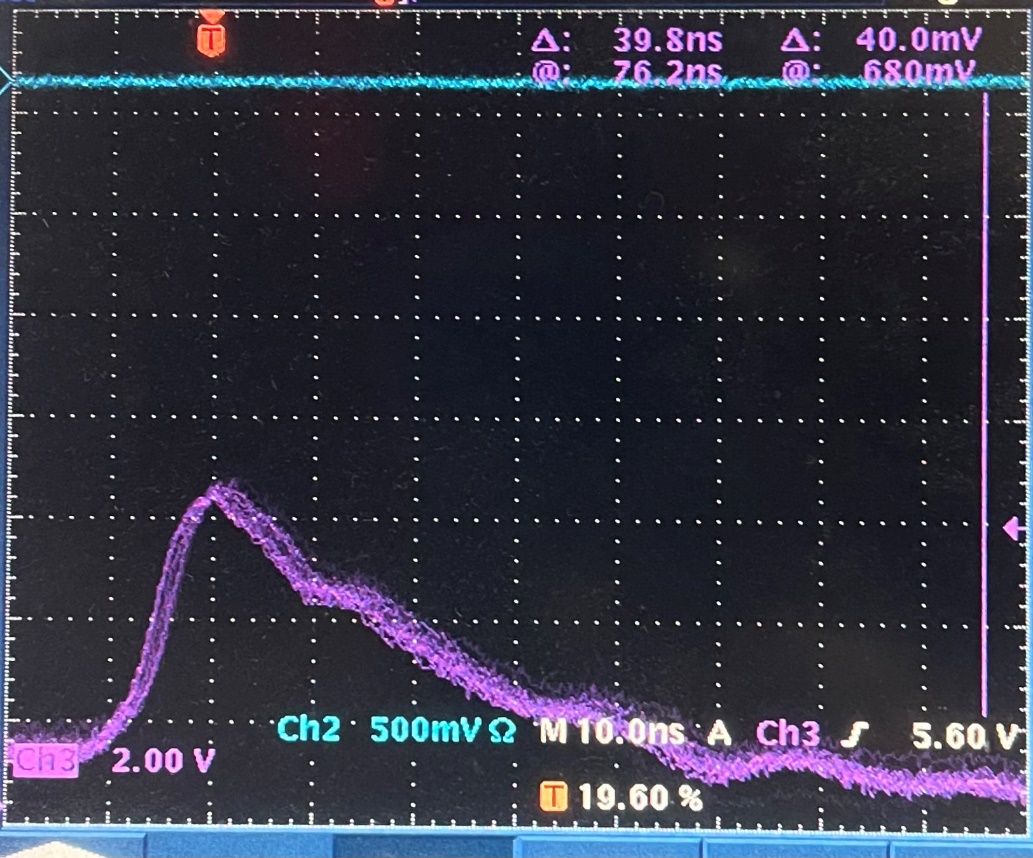 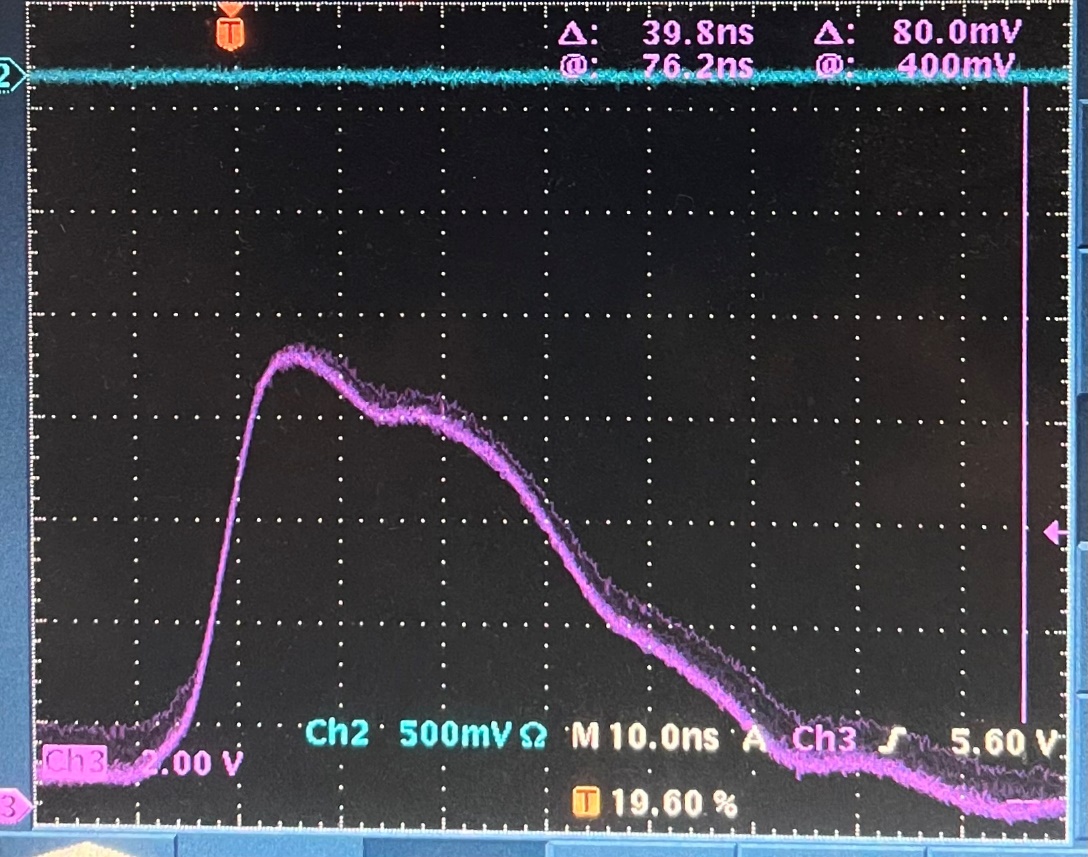 The following are measured on Mar. 28th, 2022, Check the Calibration signal rising/Falling time with analog switch and calibration pulse setting coincidence (also with TRIGGER signal)
The following plots are some sample pulses (as seen on the cable) with various settings.
Initial pulse width at the DAC input: 44ns;
0x74 register setting: 0x0636
Initial pulse width at the DAC input: 52ns;
0x74 register setting: 0x0633
Initial pulse width at the DAC input: 80ns;
0x74 register setting: 0x1228
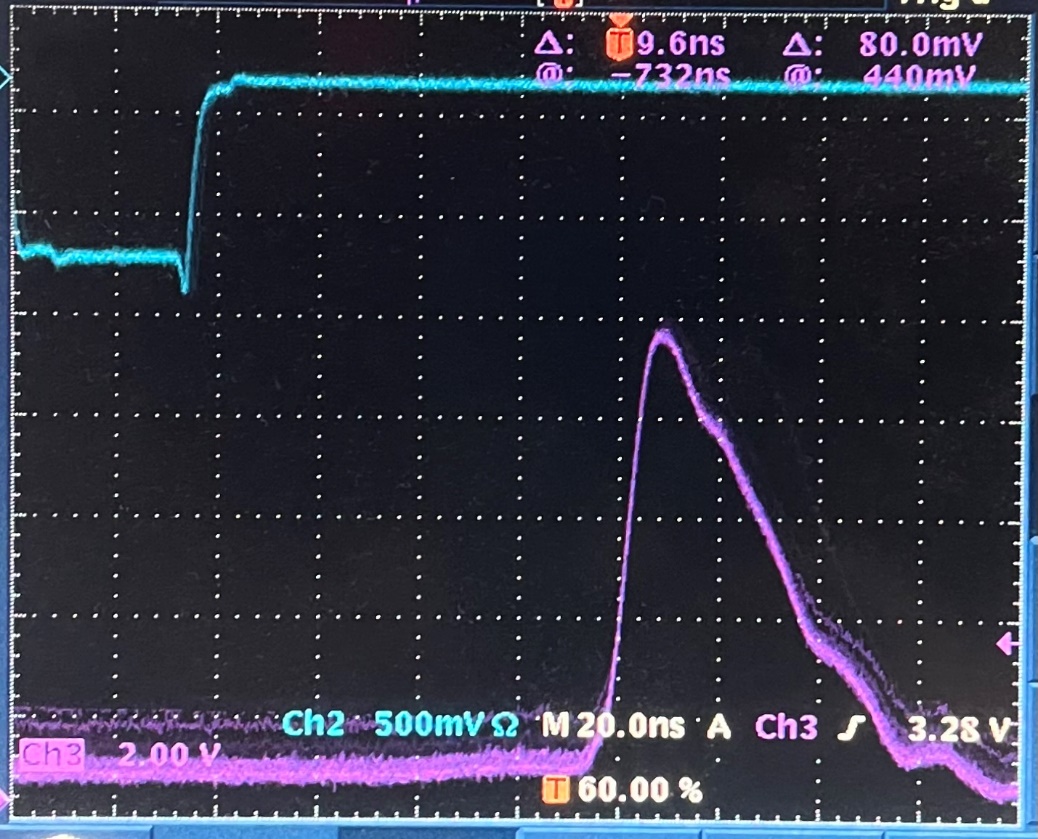 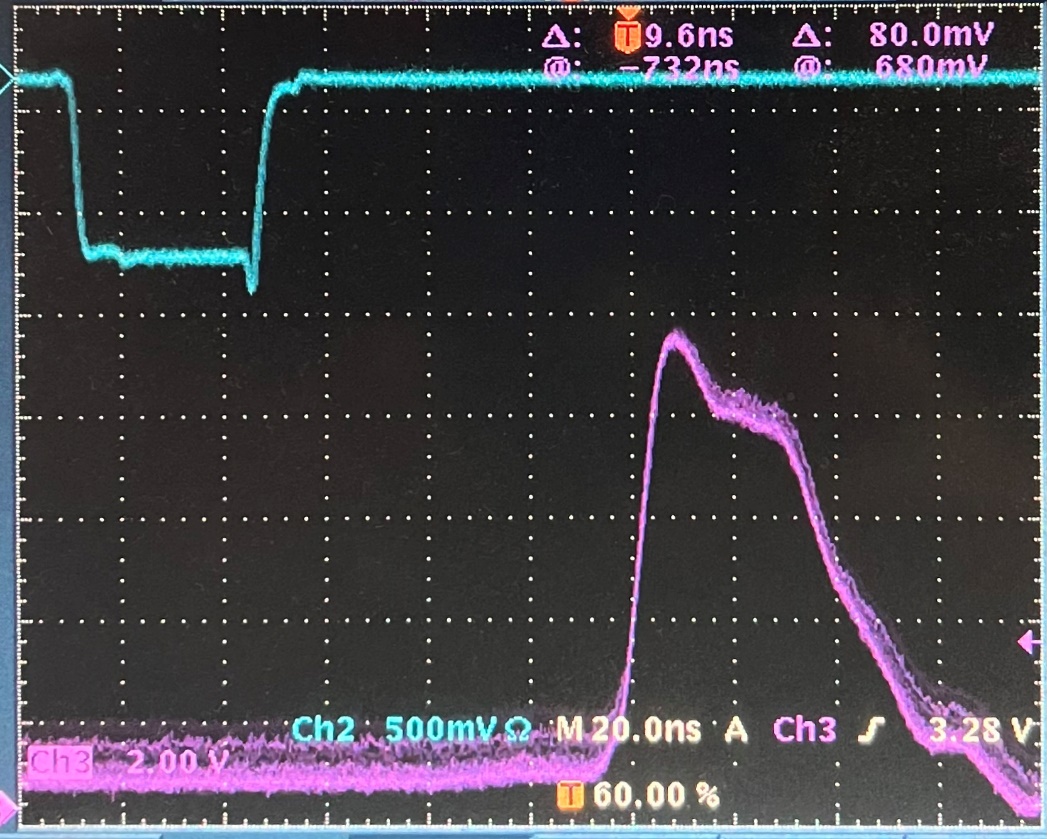 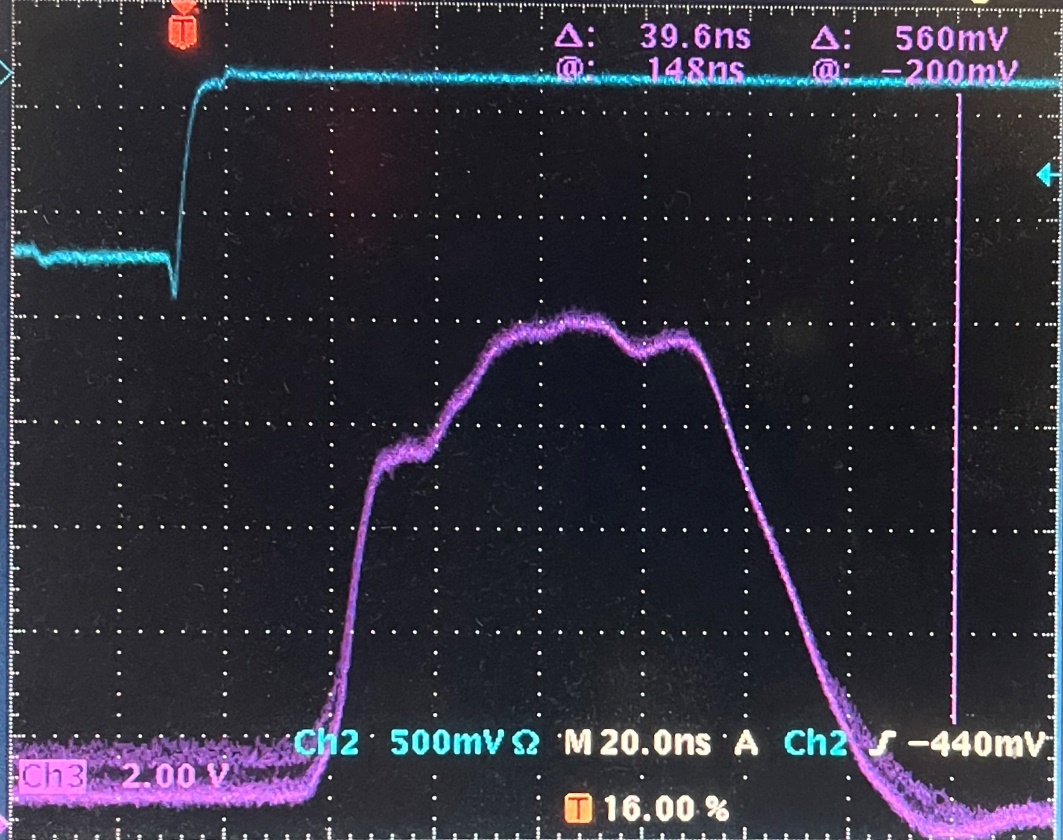